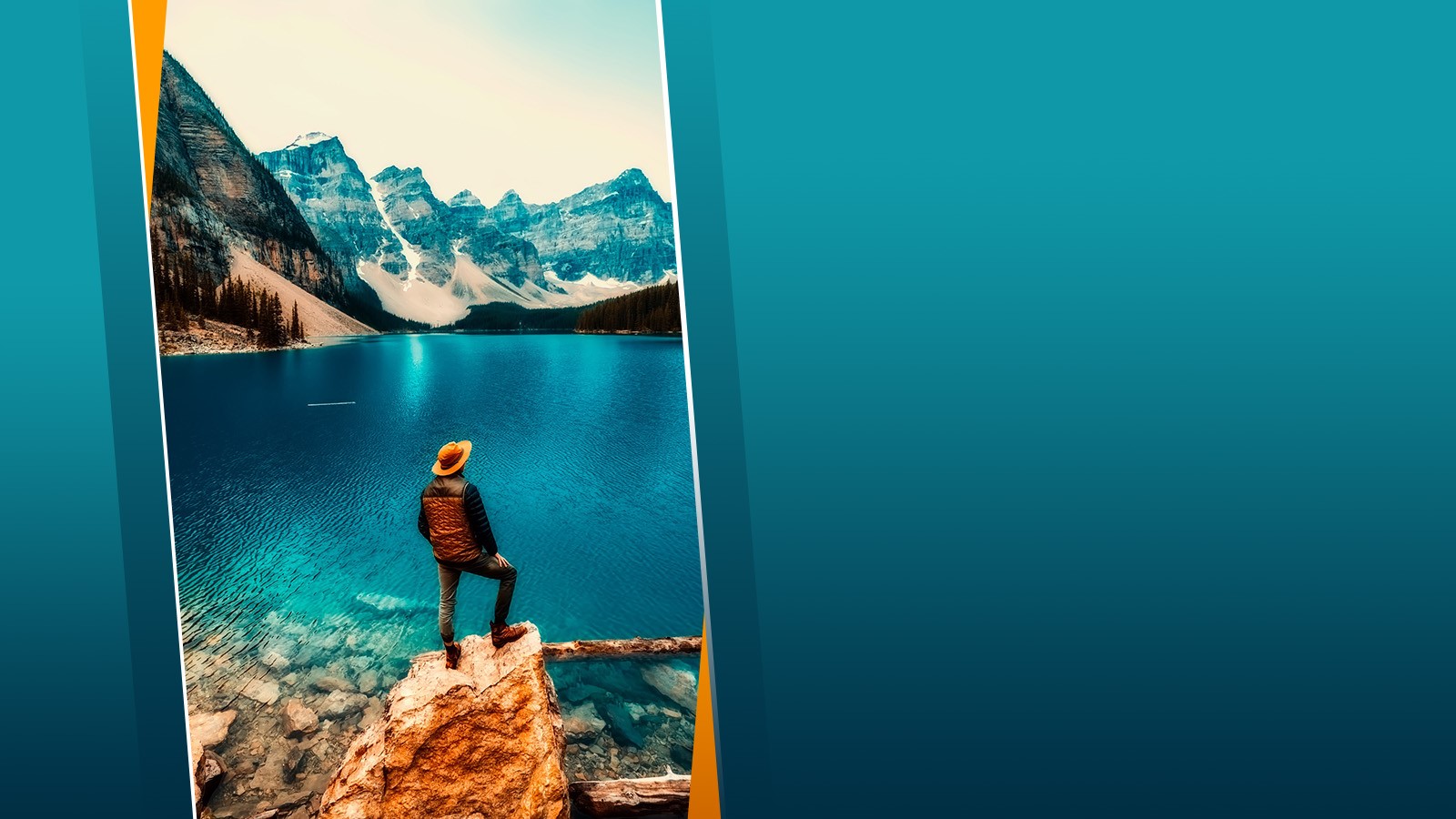 The next slide contains 100 images of small mouth bass. Click on any bass to reveal its concentration of mercury in units of mg/kg.  You may hide the concentration/restart of any fish by clicking on the mercury value.
0.48
0.47
0.31
0.68
0.41
0.33
0.19
0.65
0.40
0.43
y
10

9

8


7

6

5

4


3

2

1
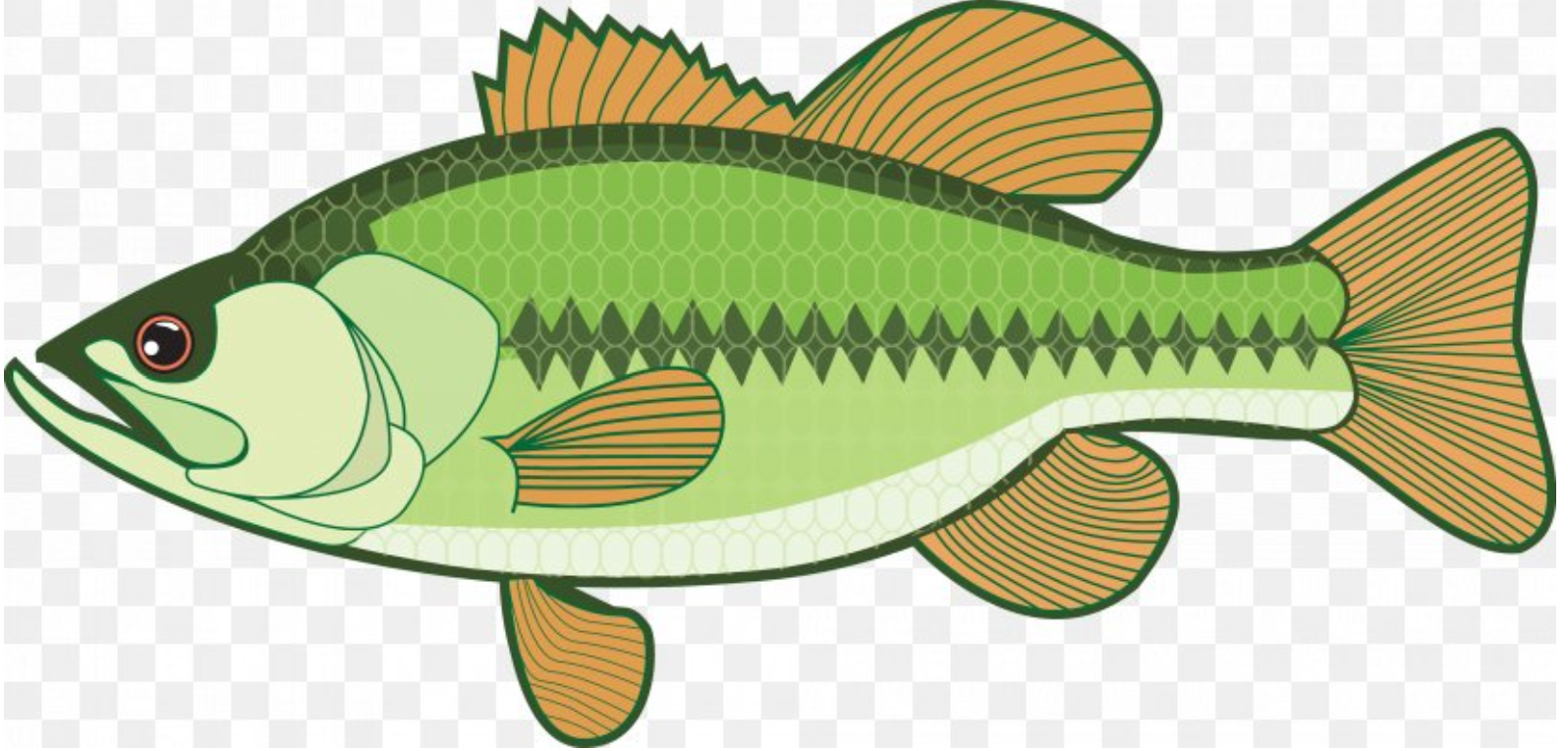 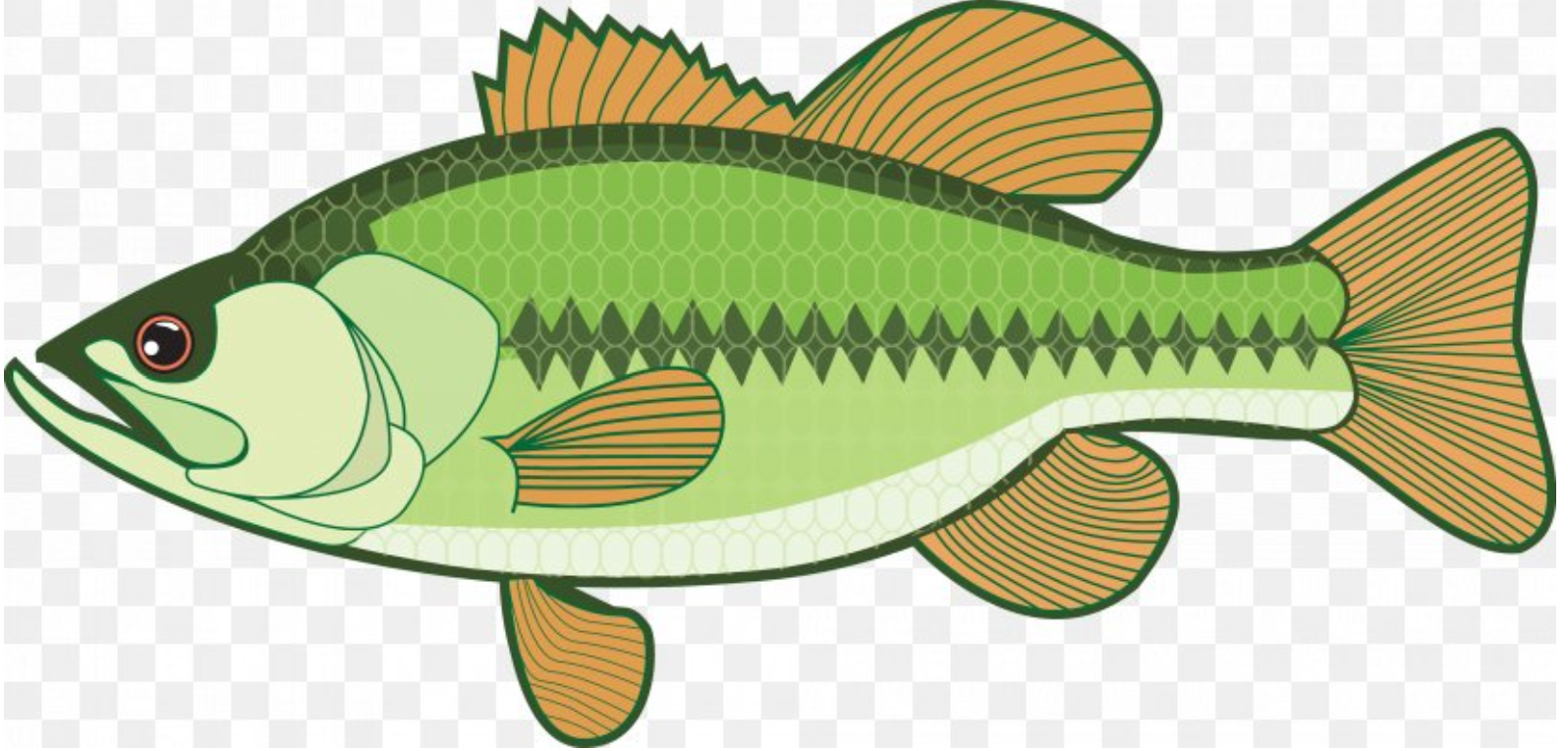 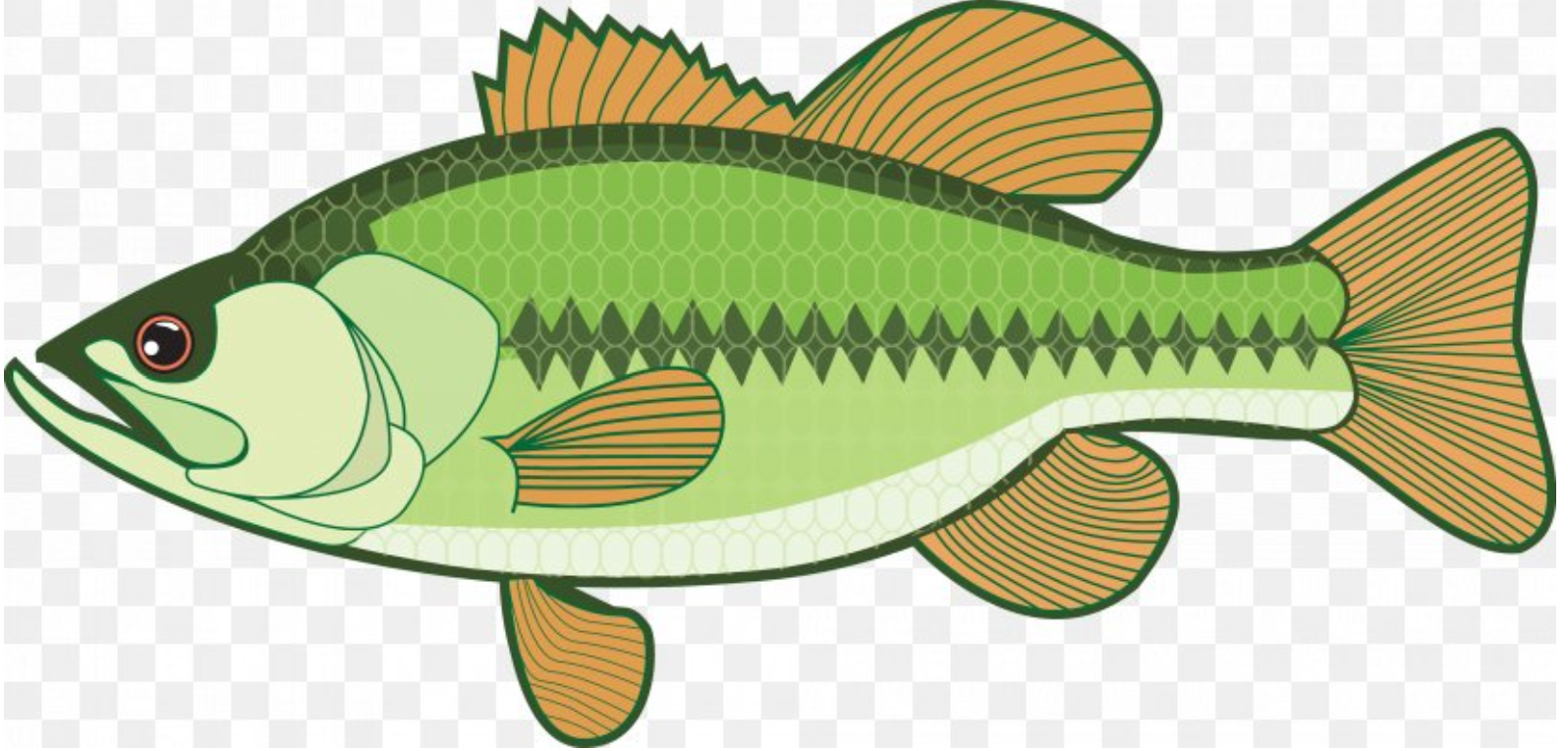 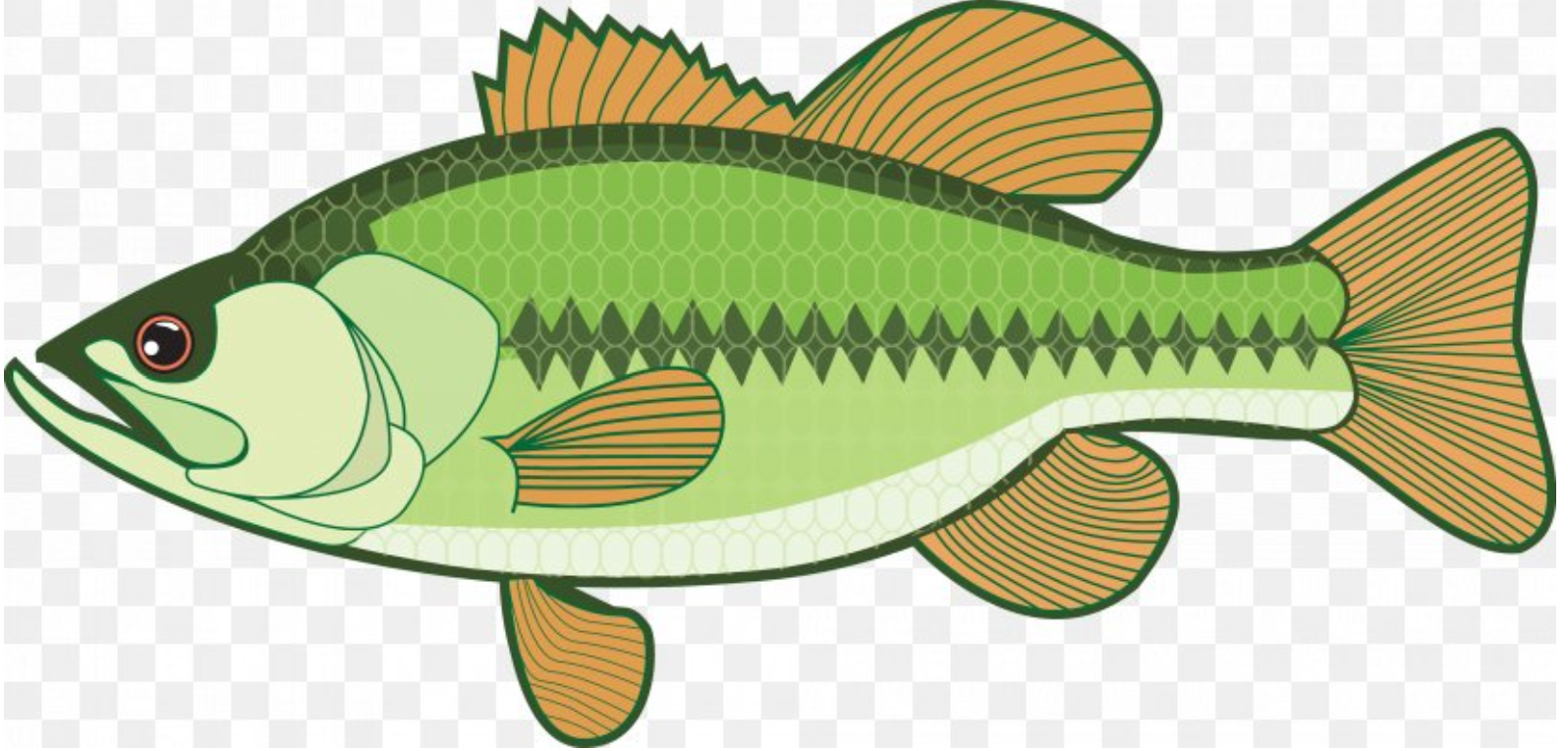 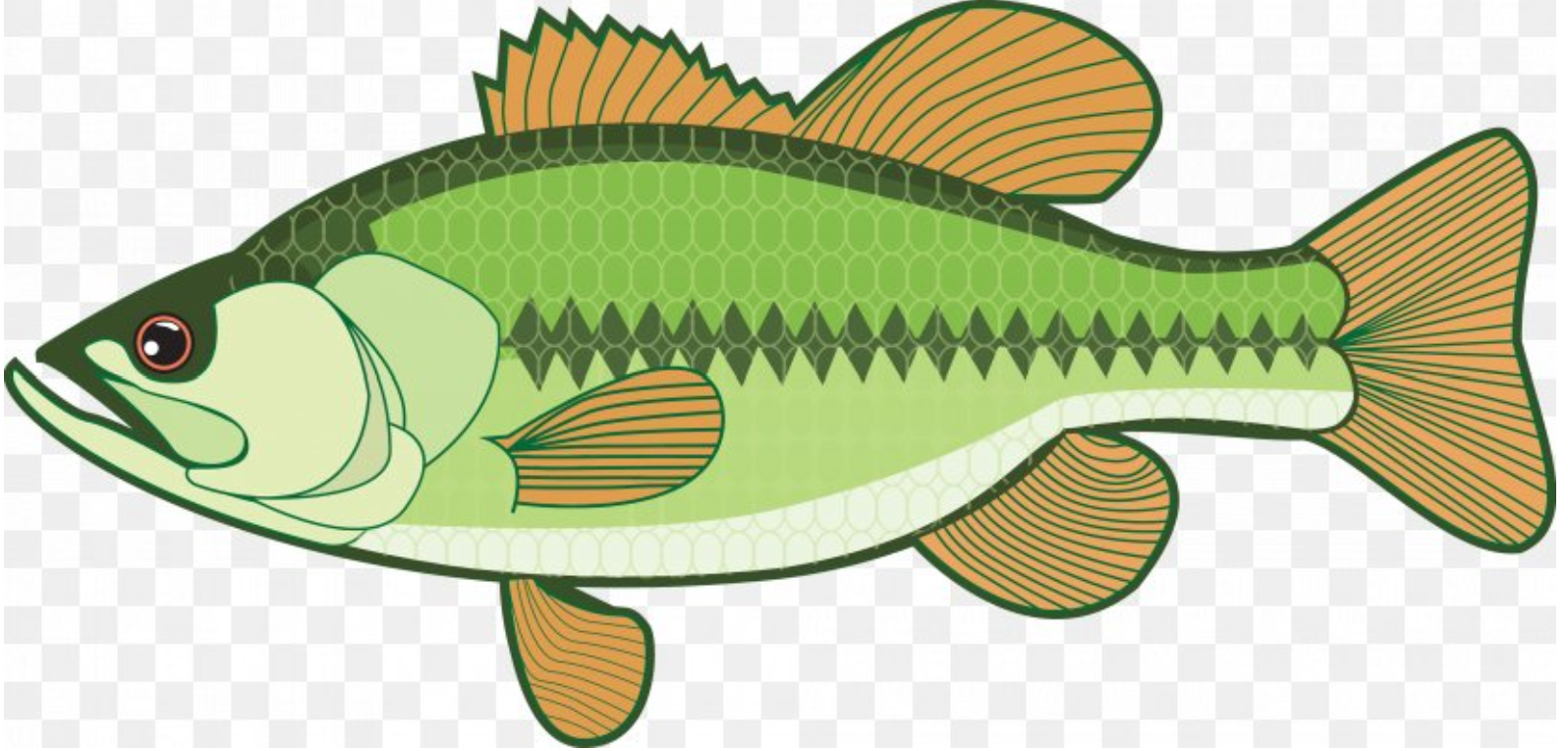 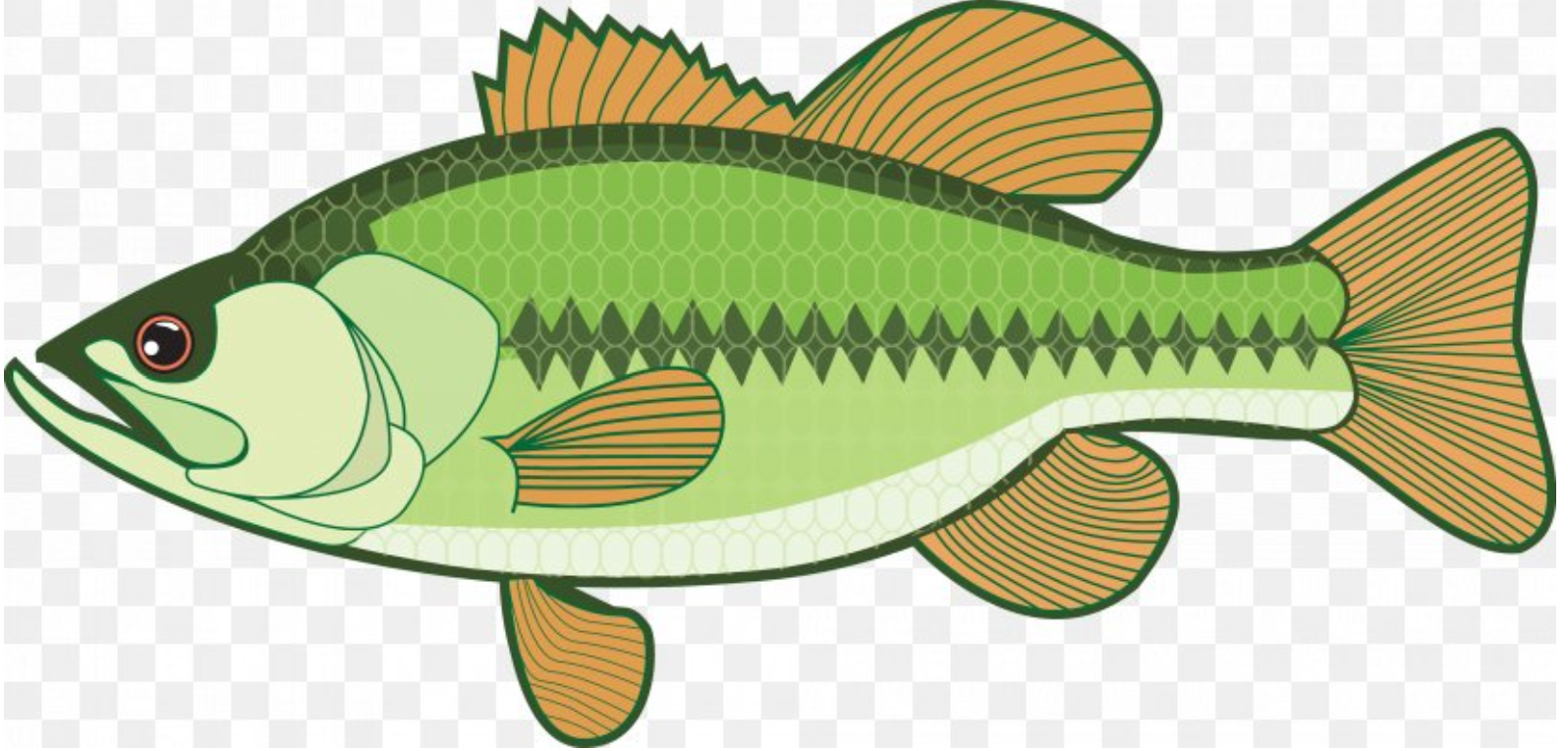 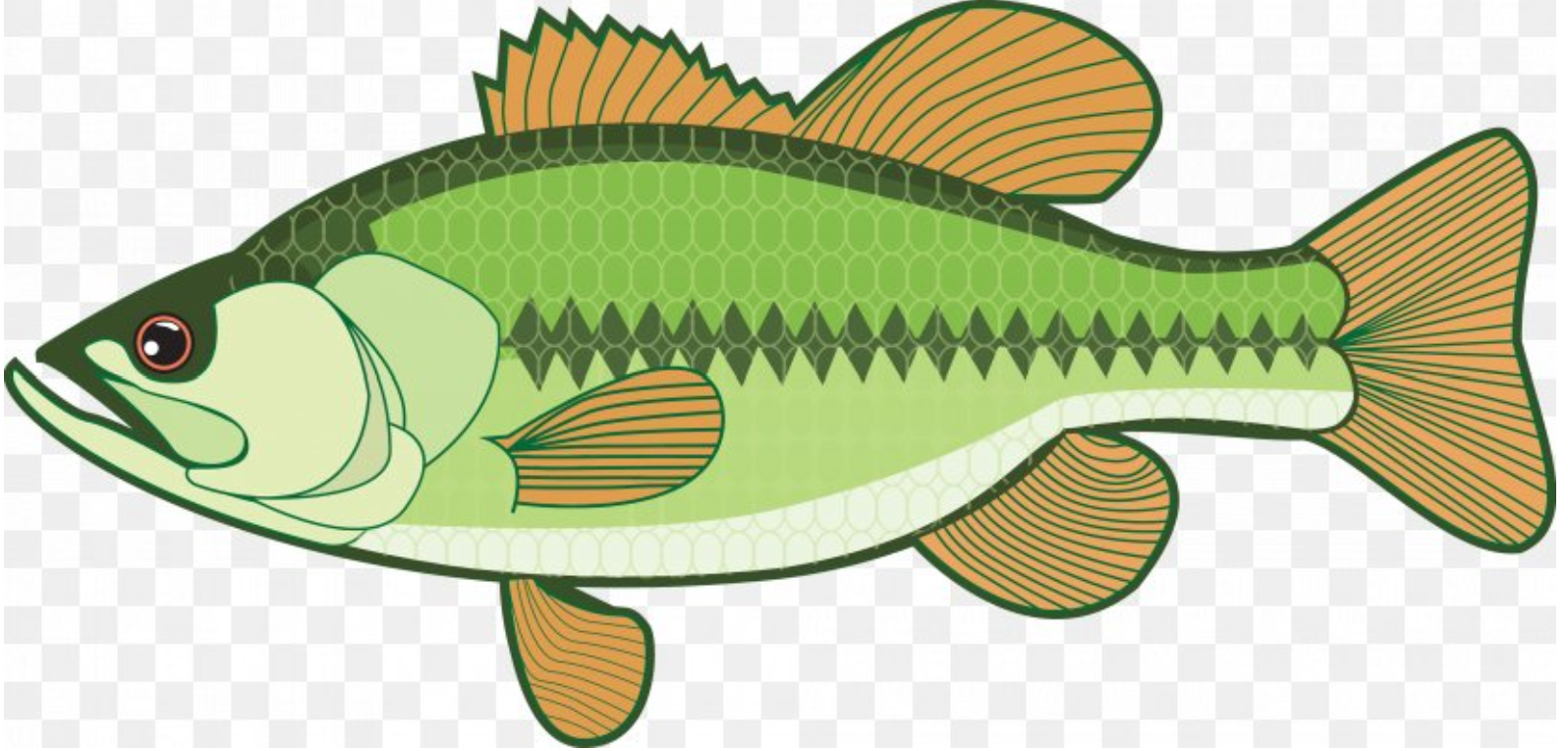 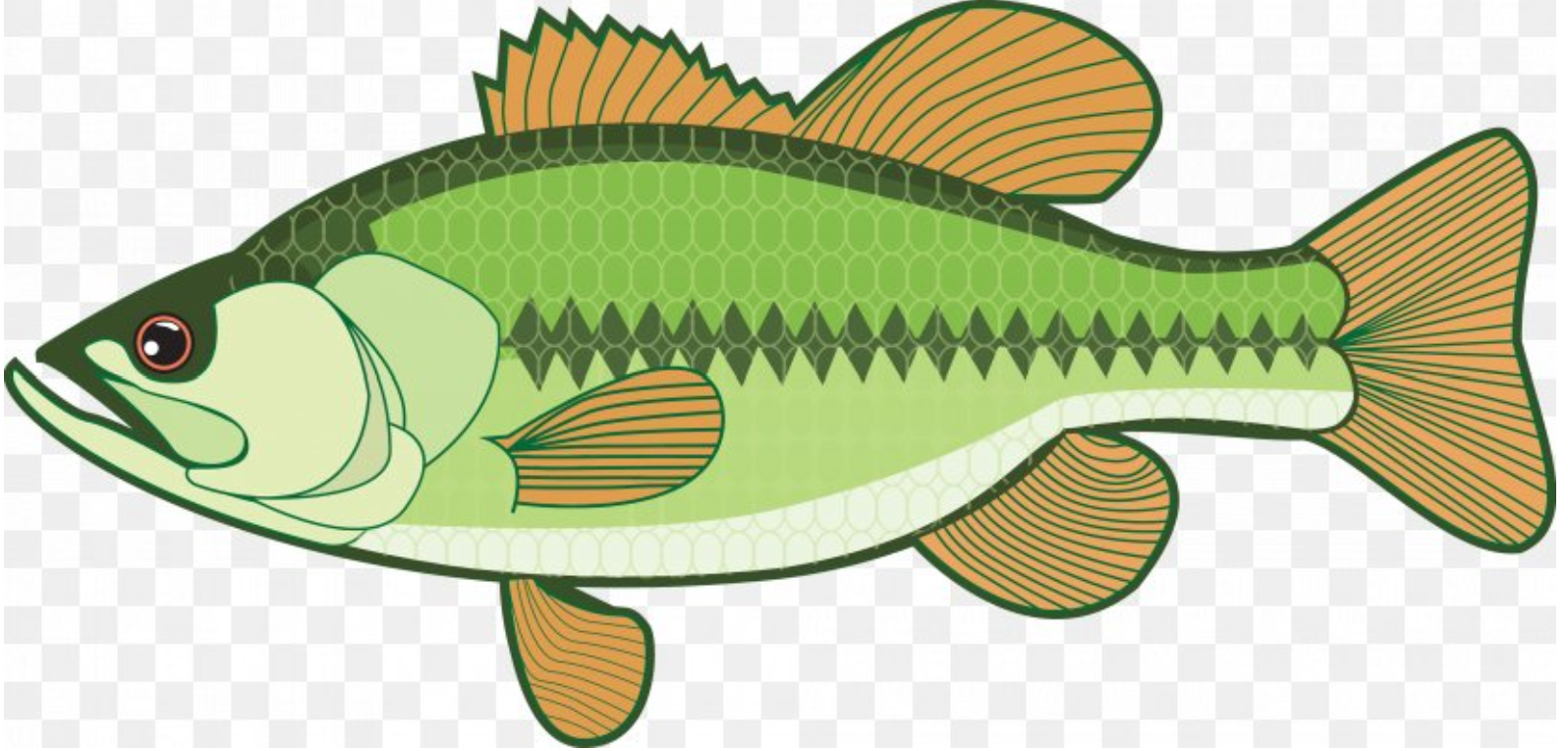 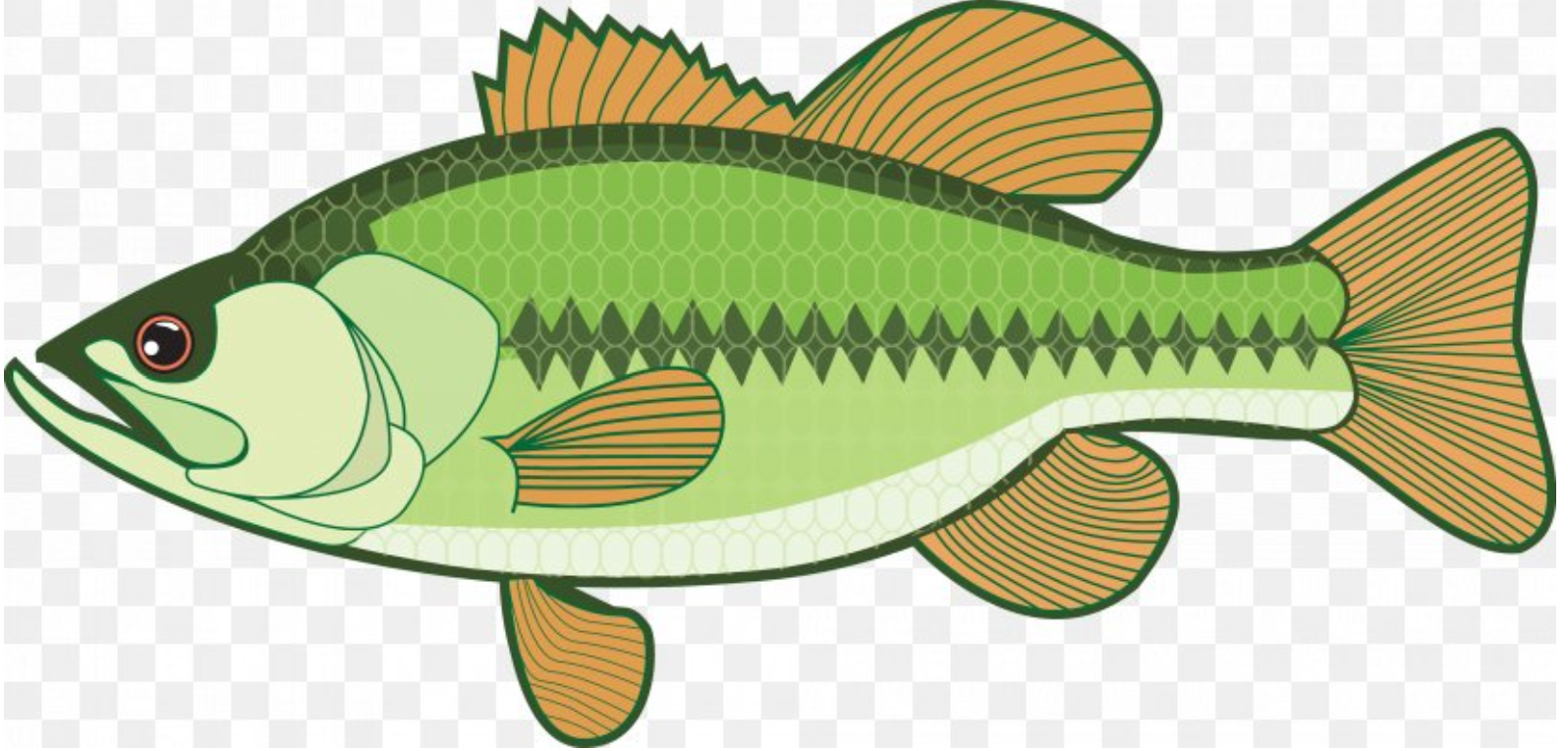 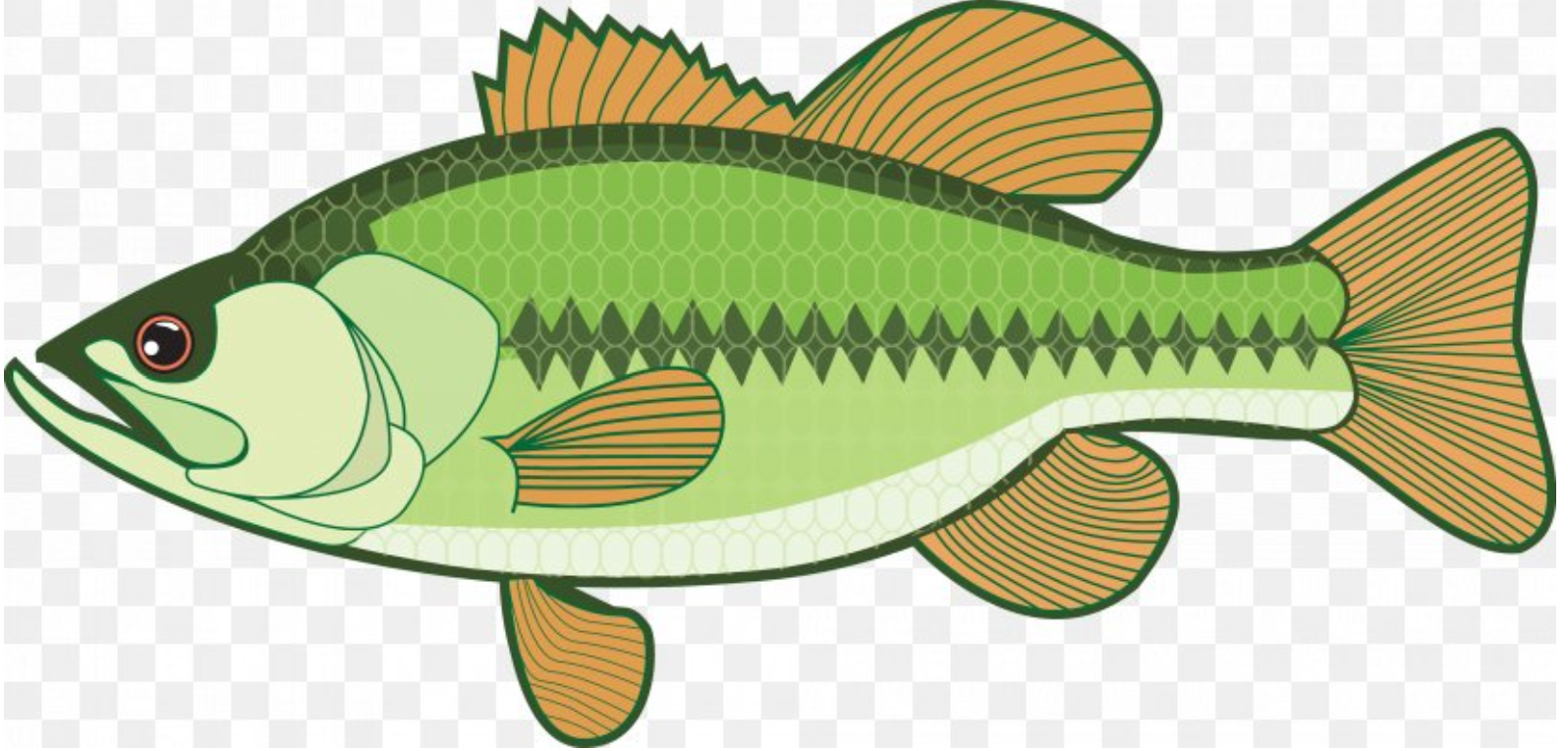 0.48
0.47
0.31
0.68
0.41
0.33
0.19
0.65
0.40
0.43
0.55
0.60
0.12
0.63
0.01
0.68
0.25
0.69
0.21
0.40
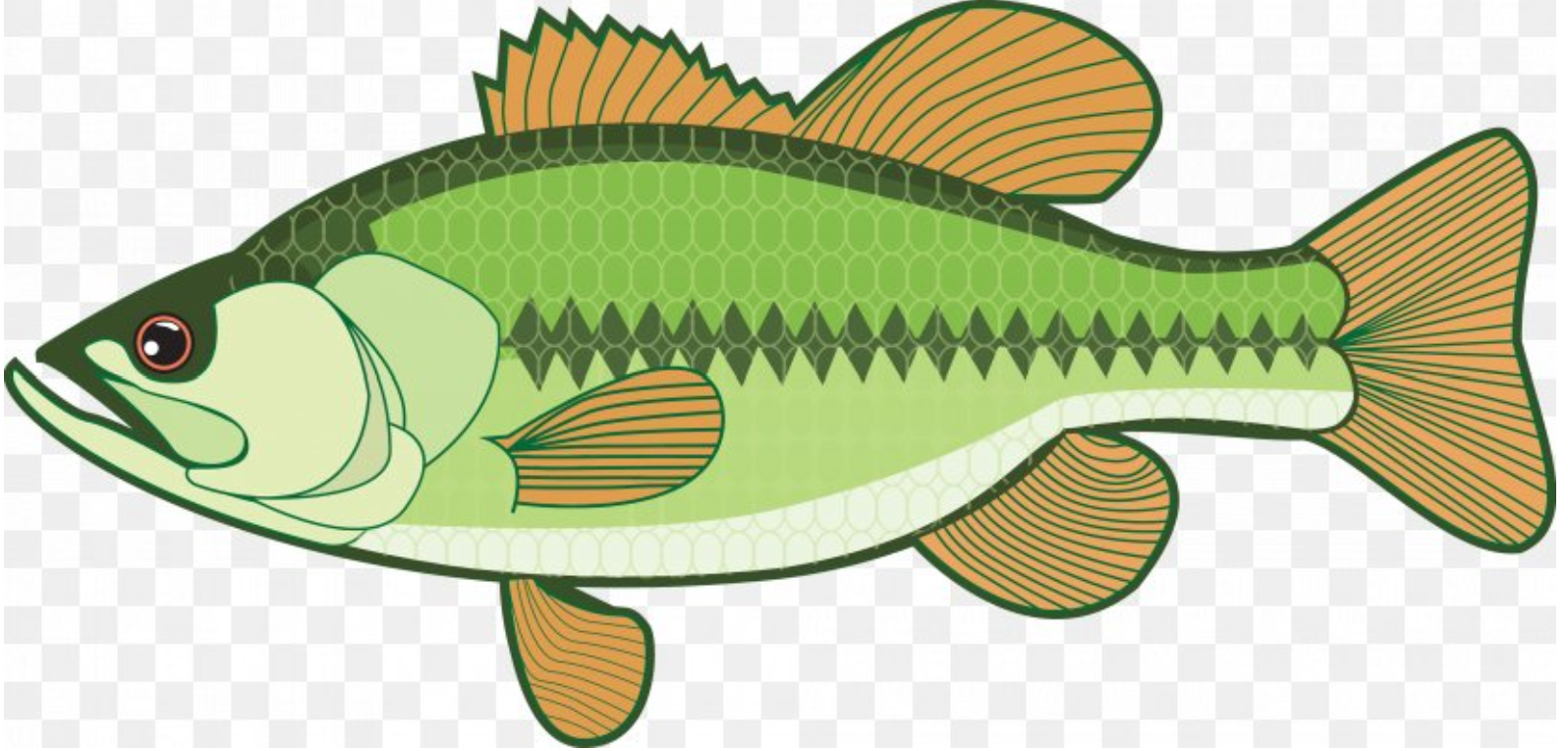 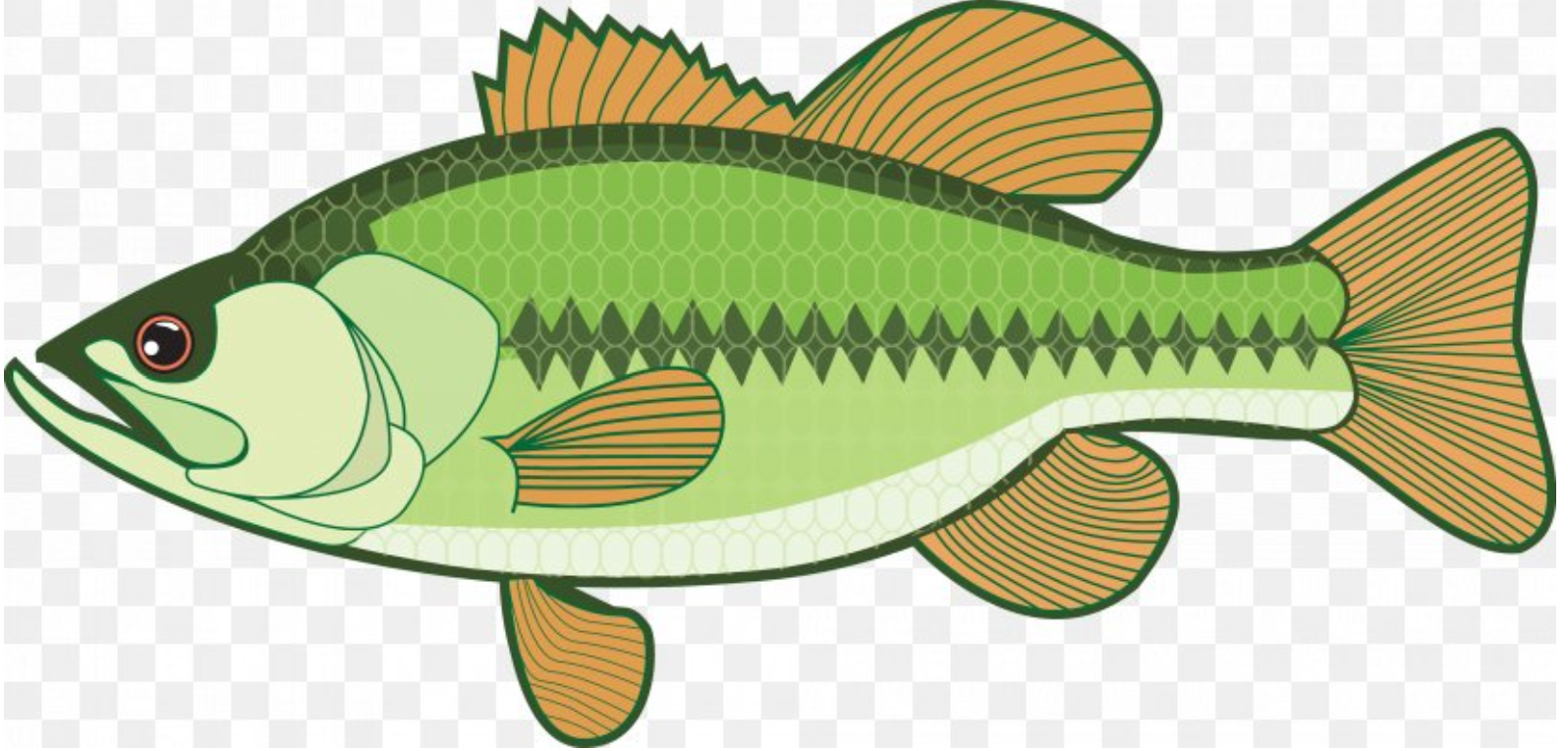 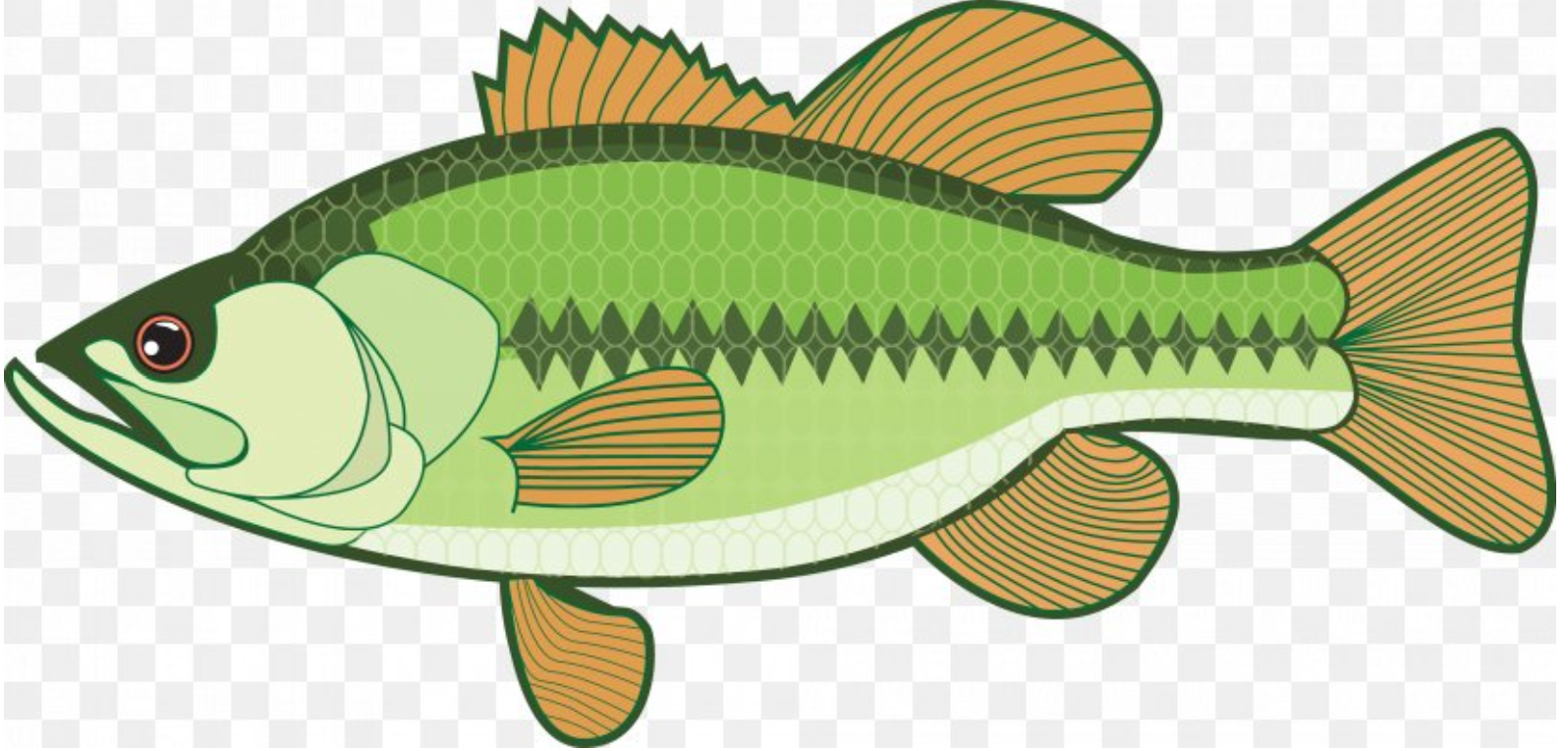 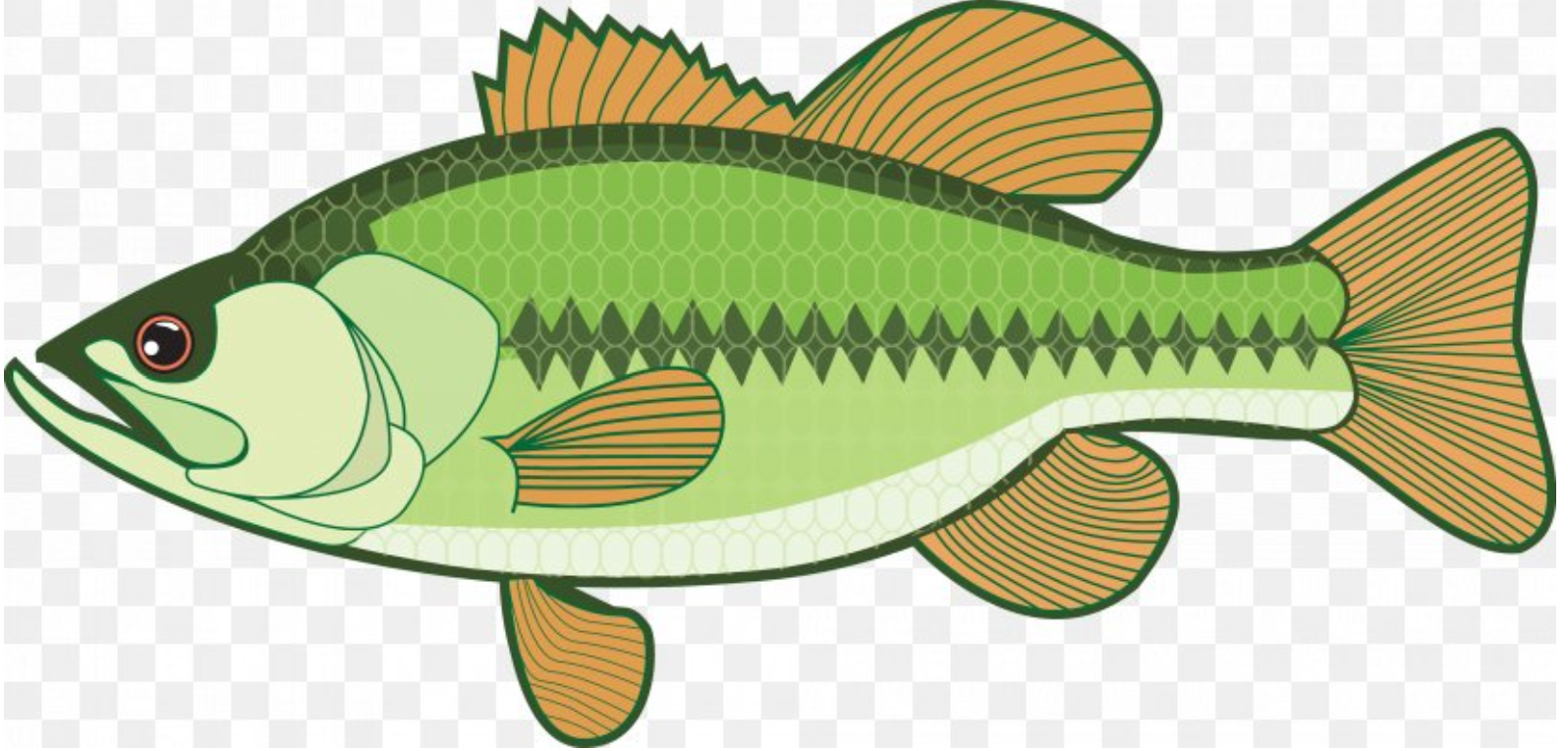 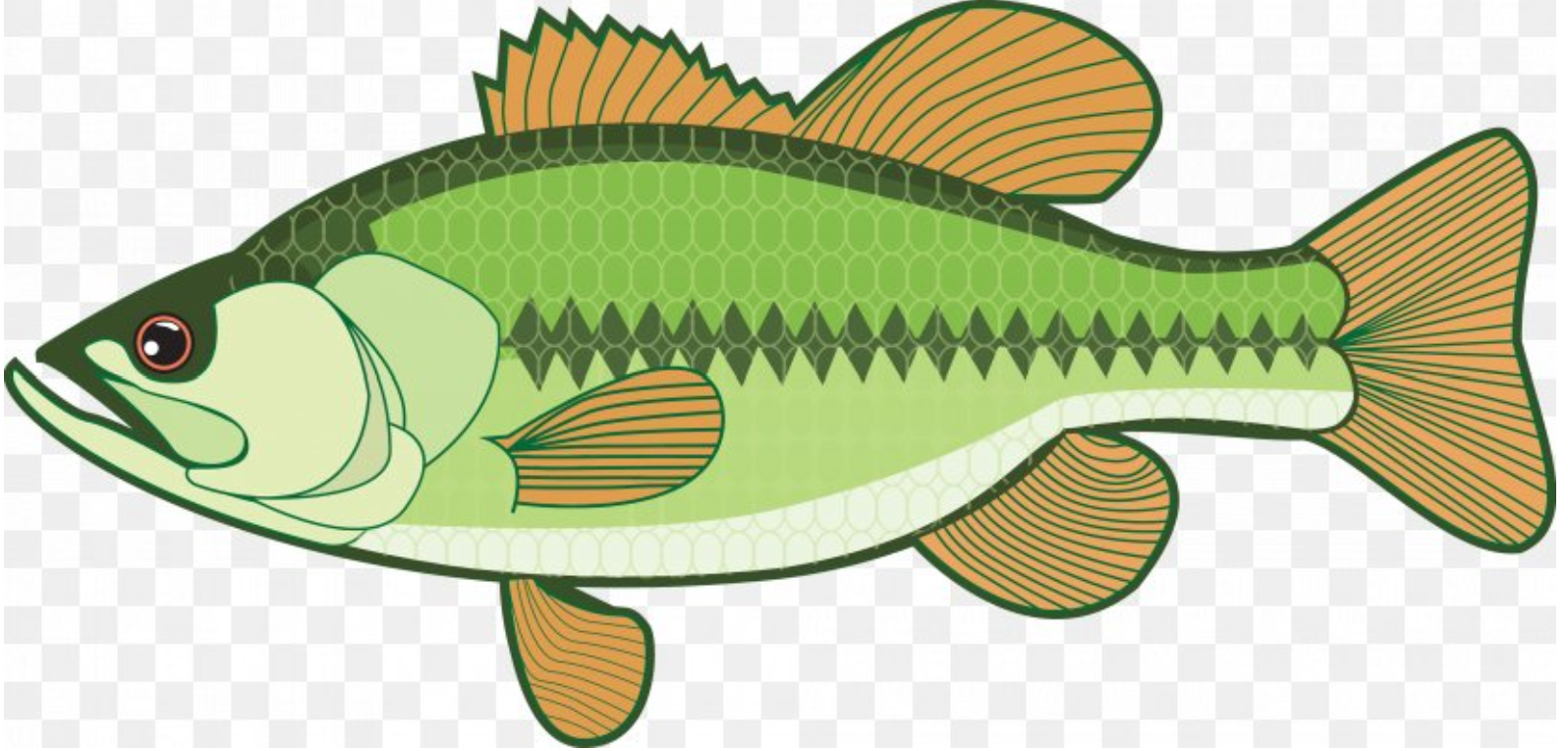 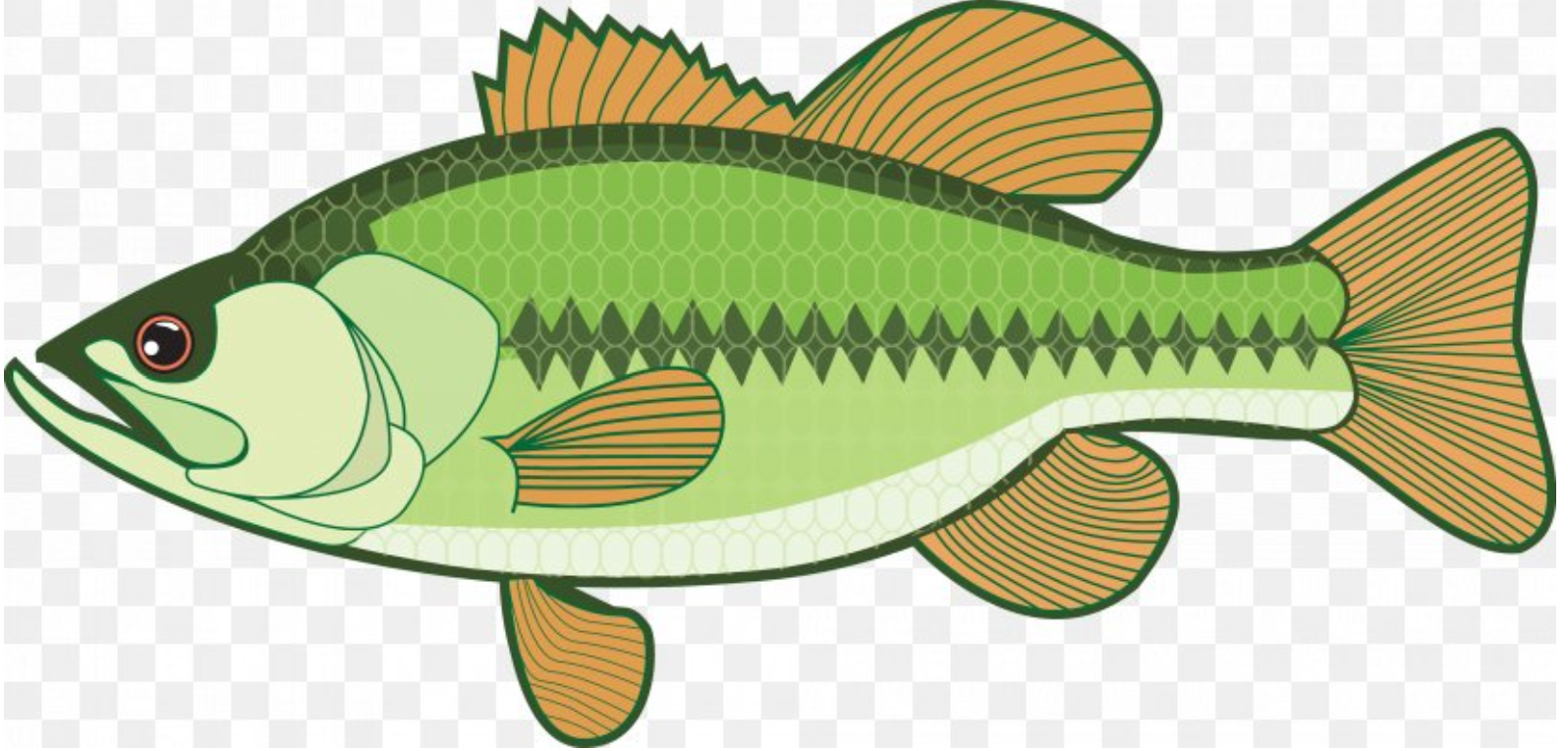 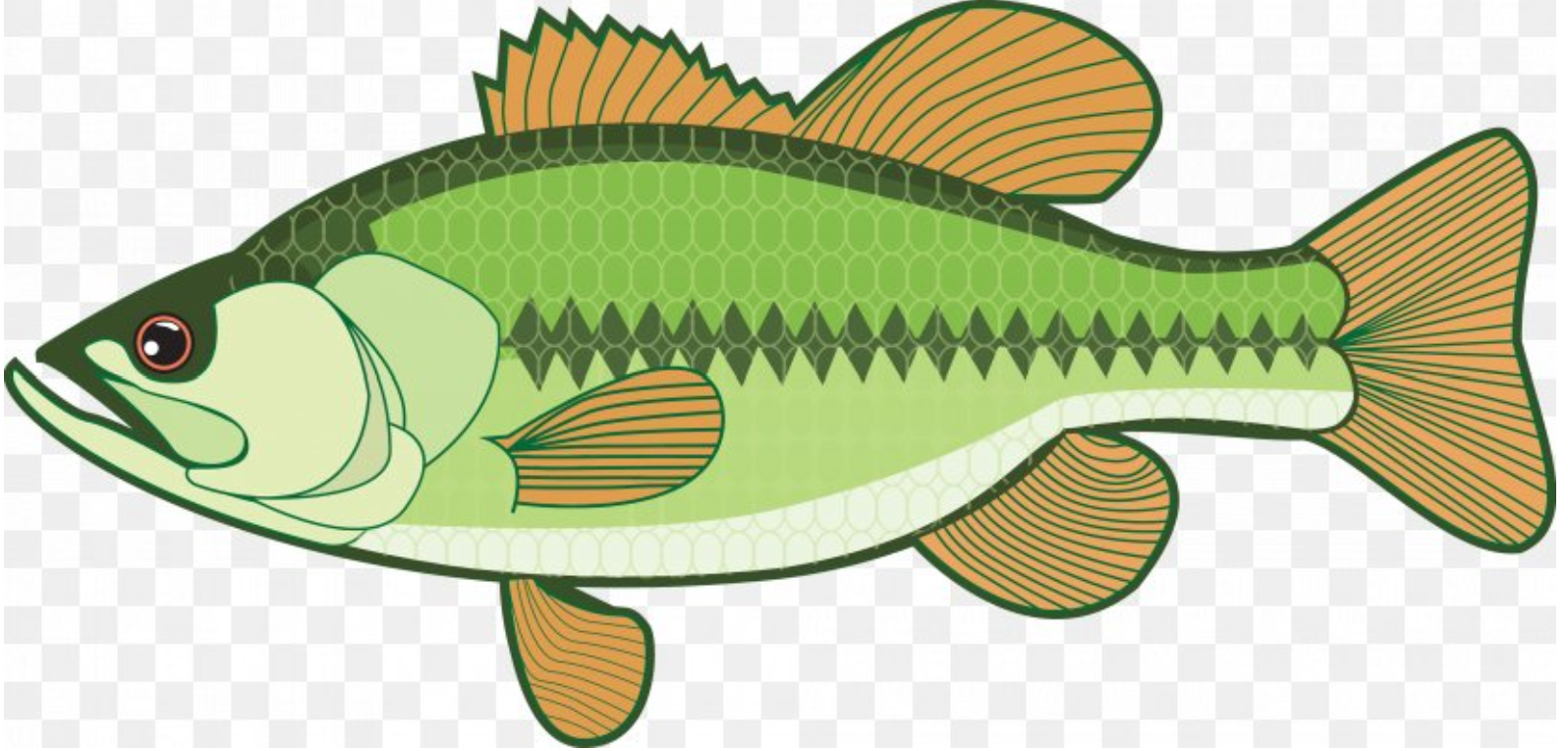 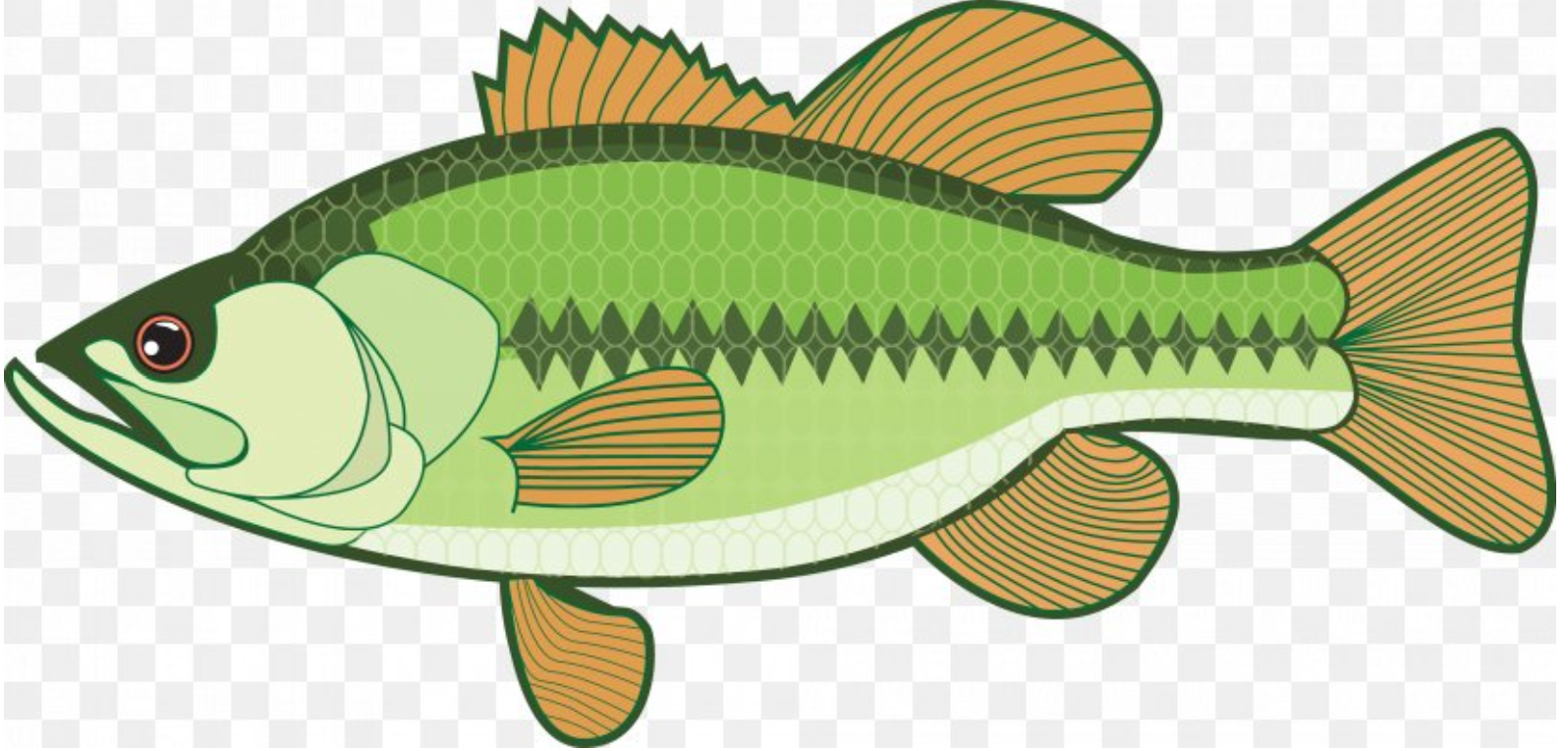 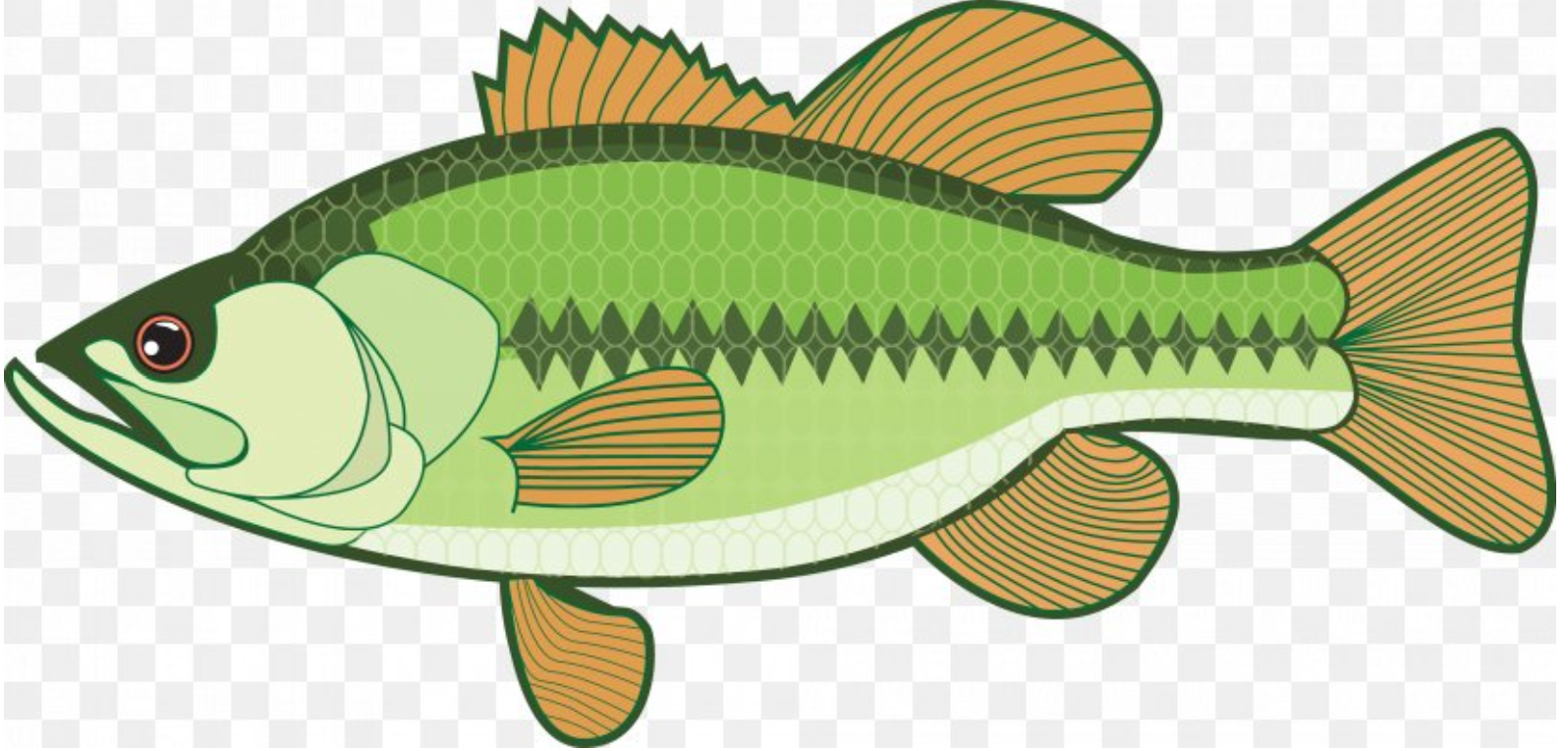 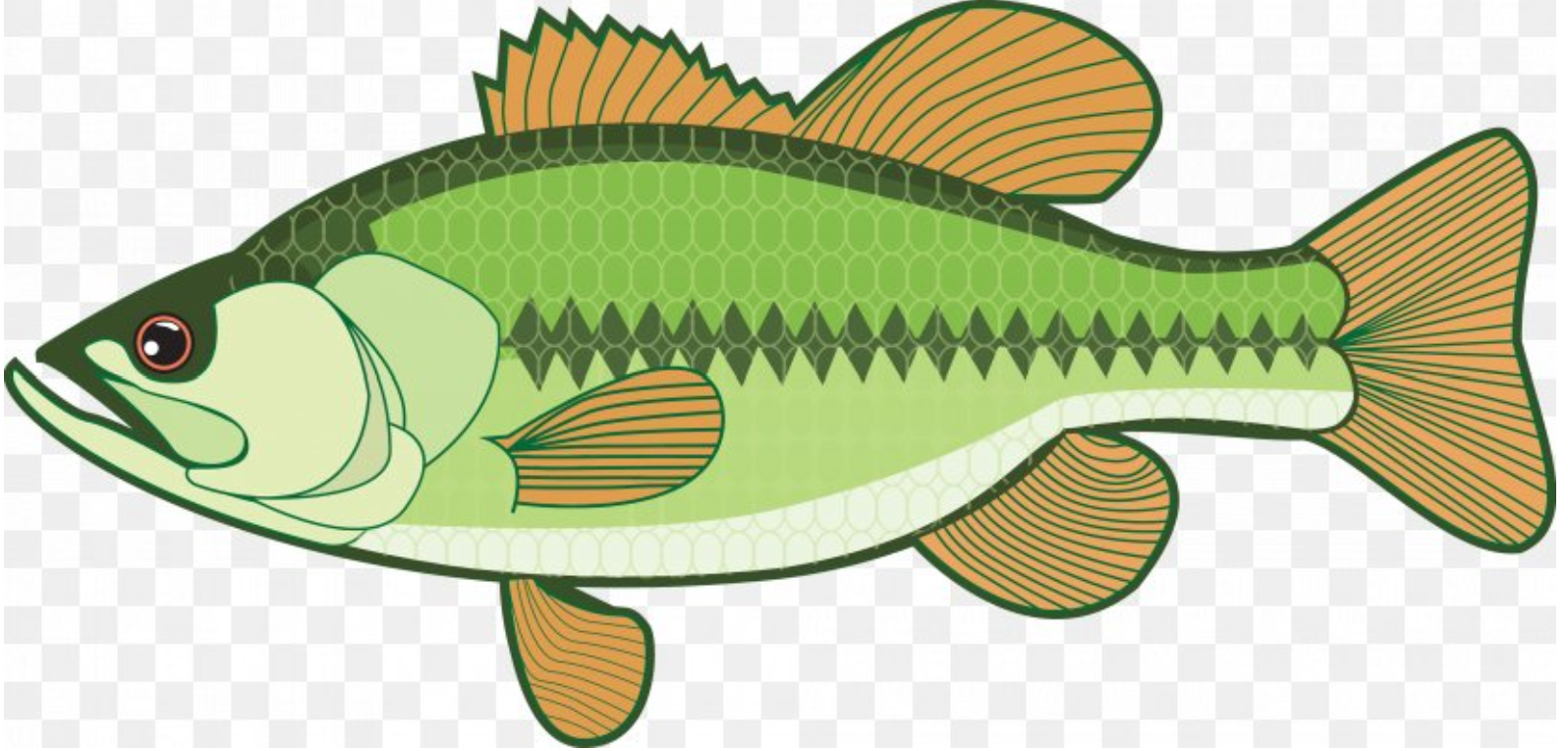 0.55
0.60
0.12
0.63
0.01
0.68
0.25
0.69
0.21
0.40
0.89
0.57
0.41
0.42
0.30
0.39
0.49
0.70
0.24
0.18
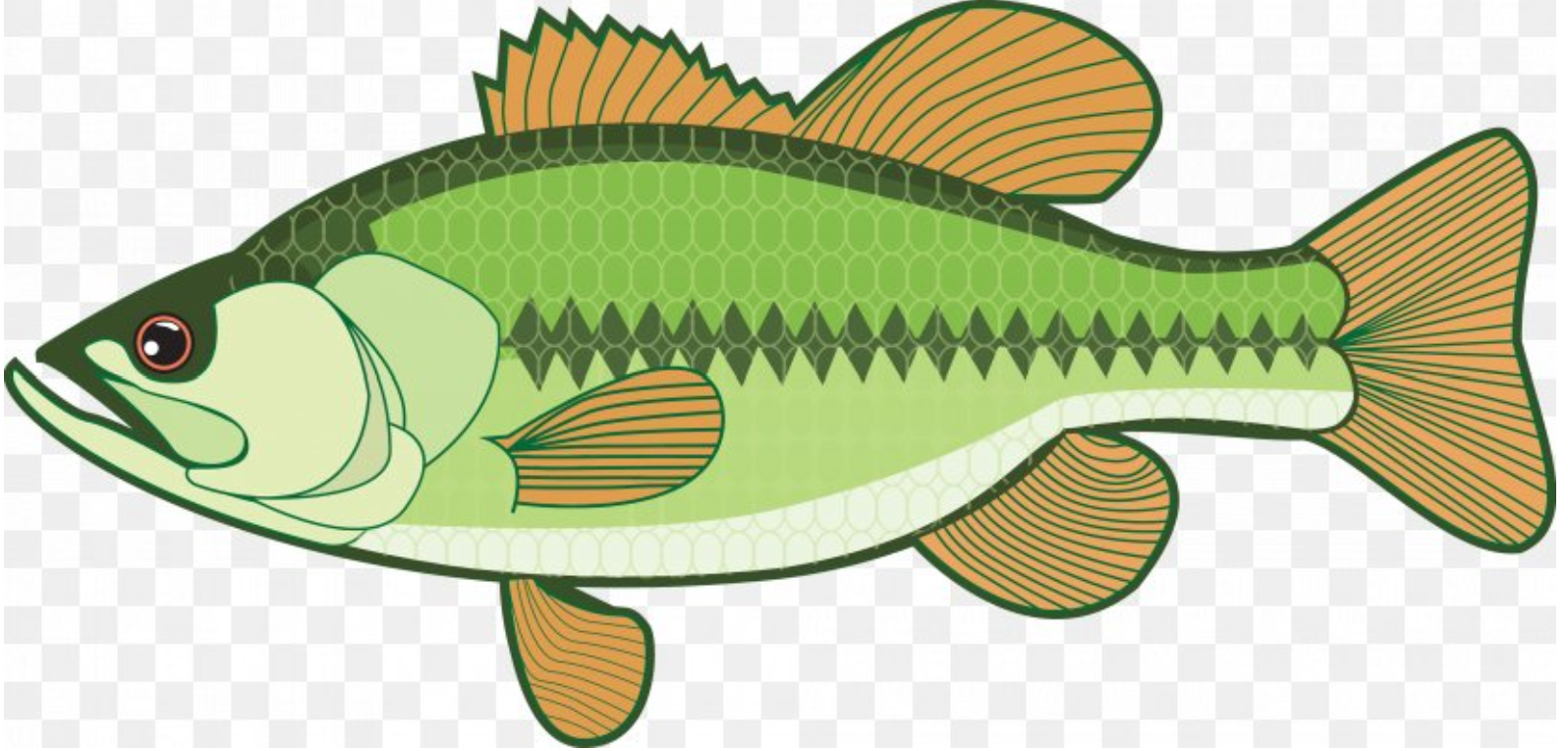 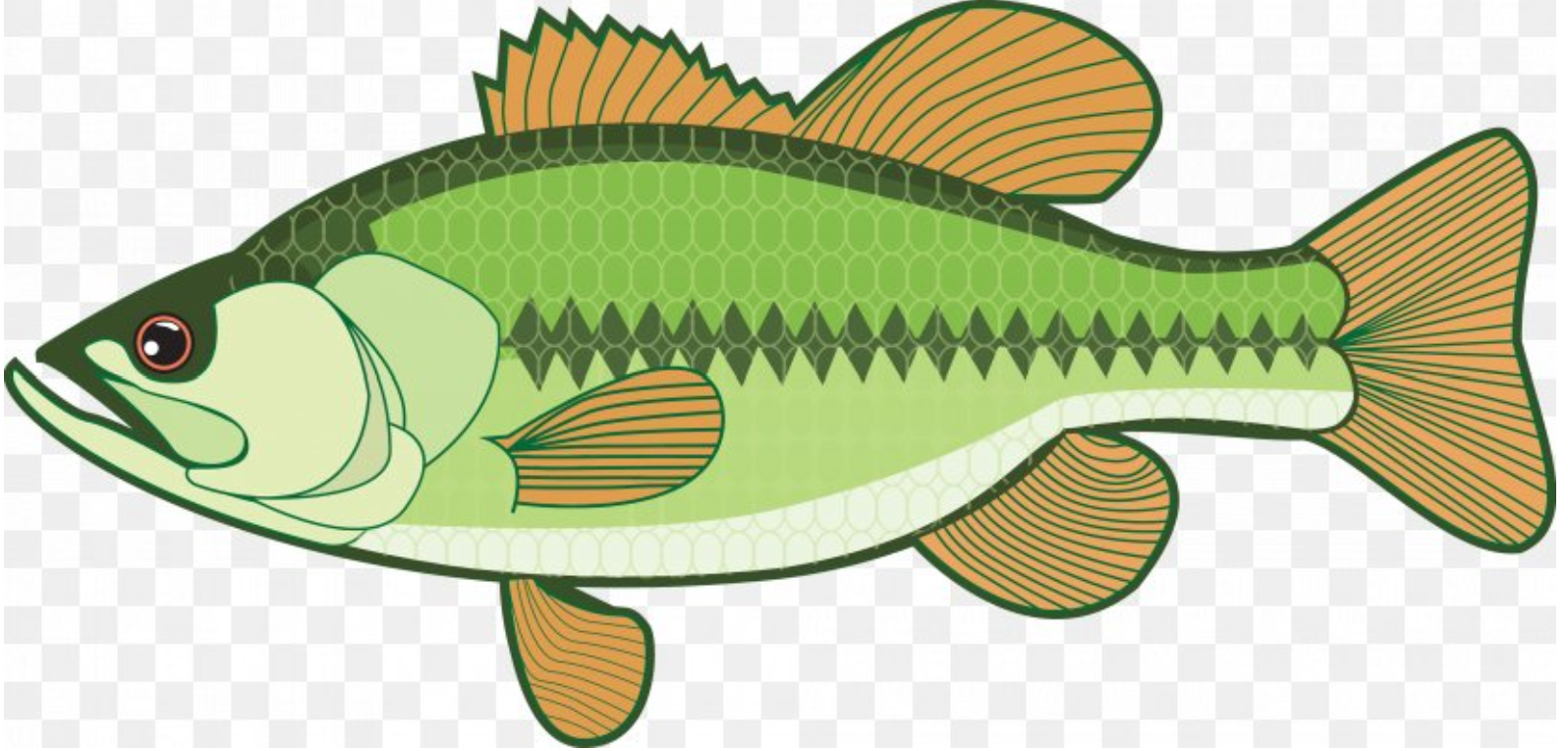 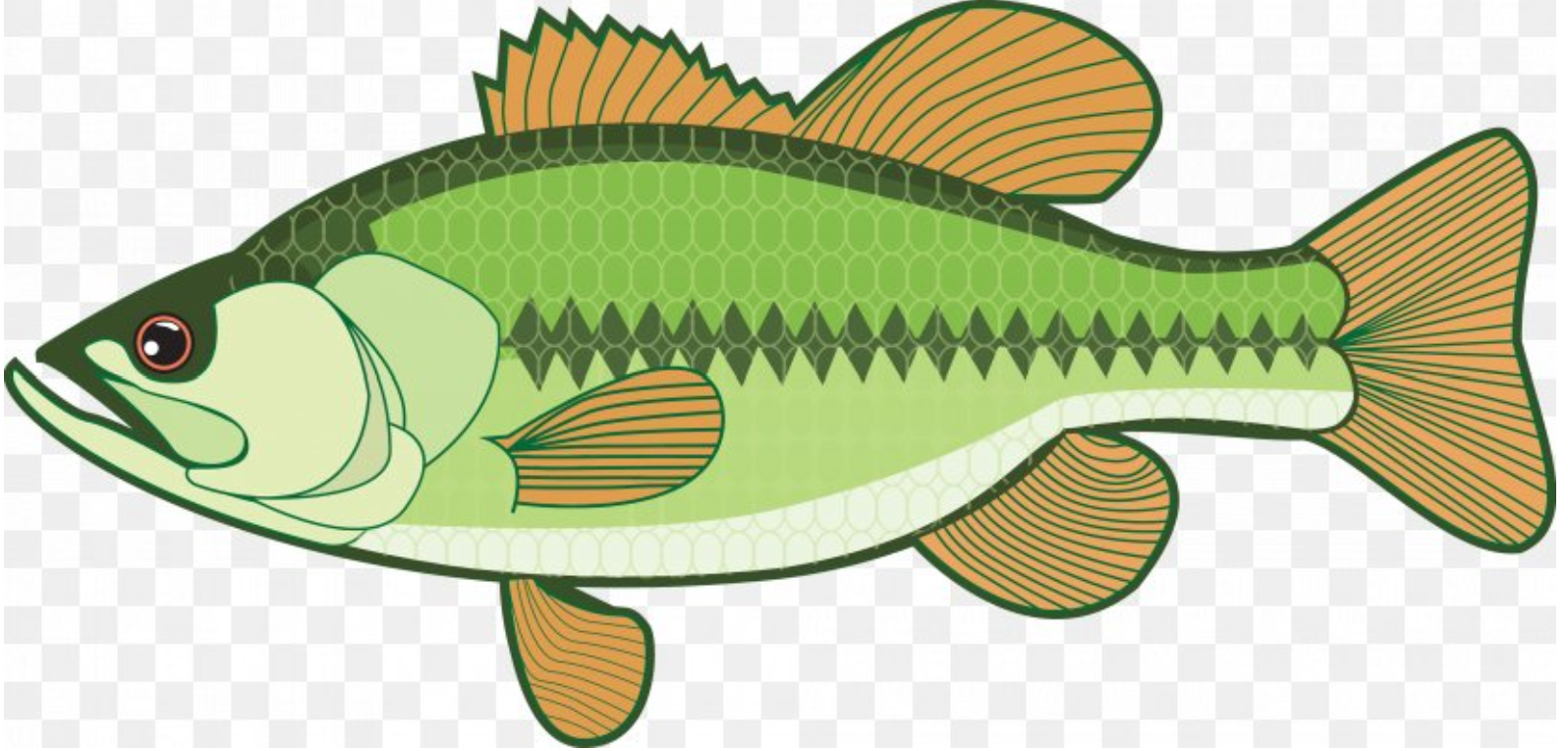 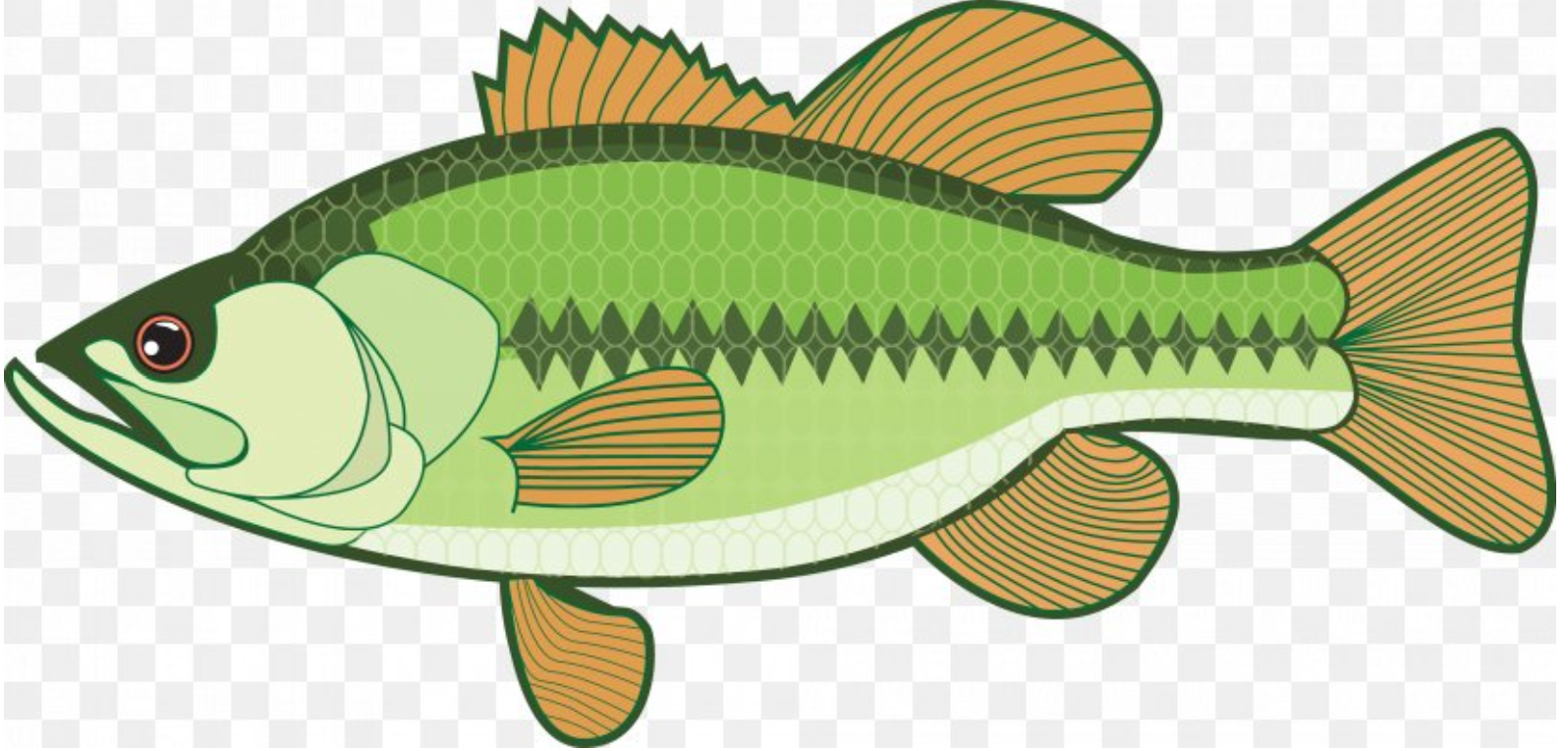 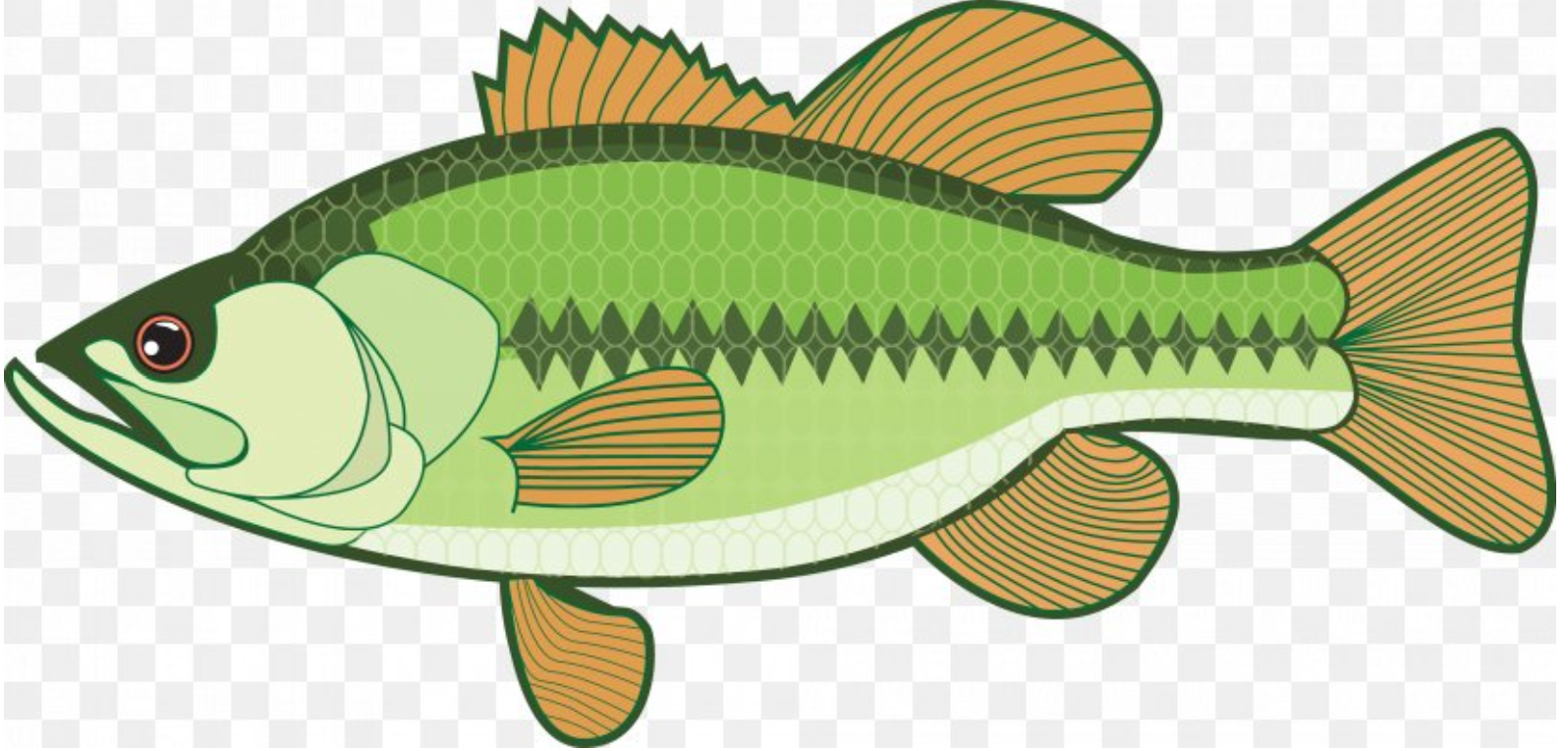 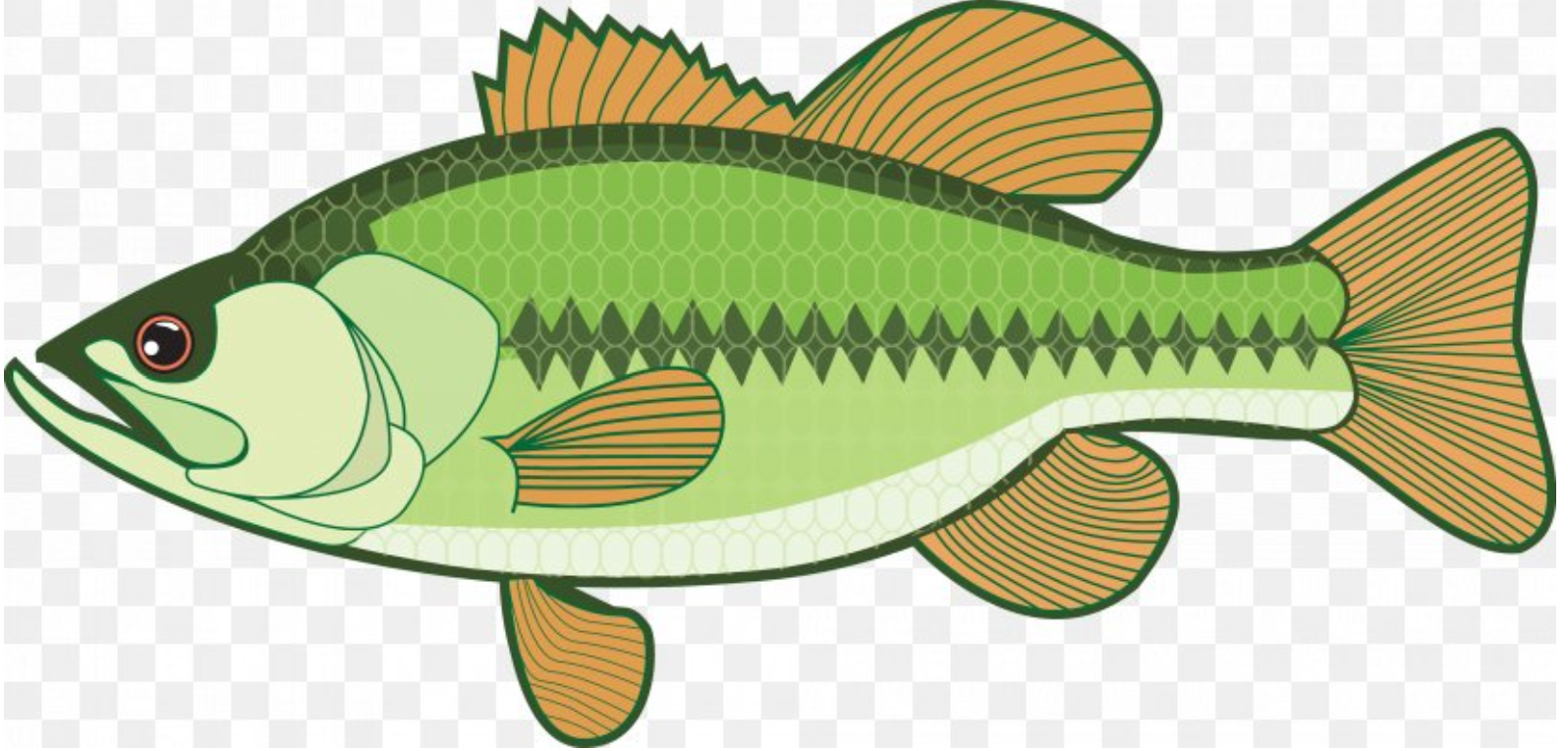 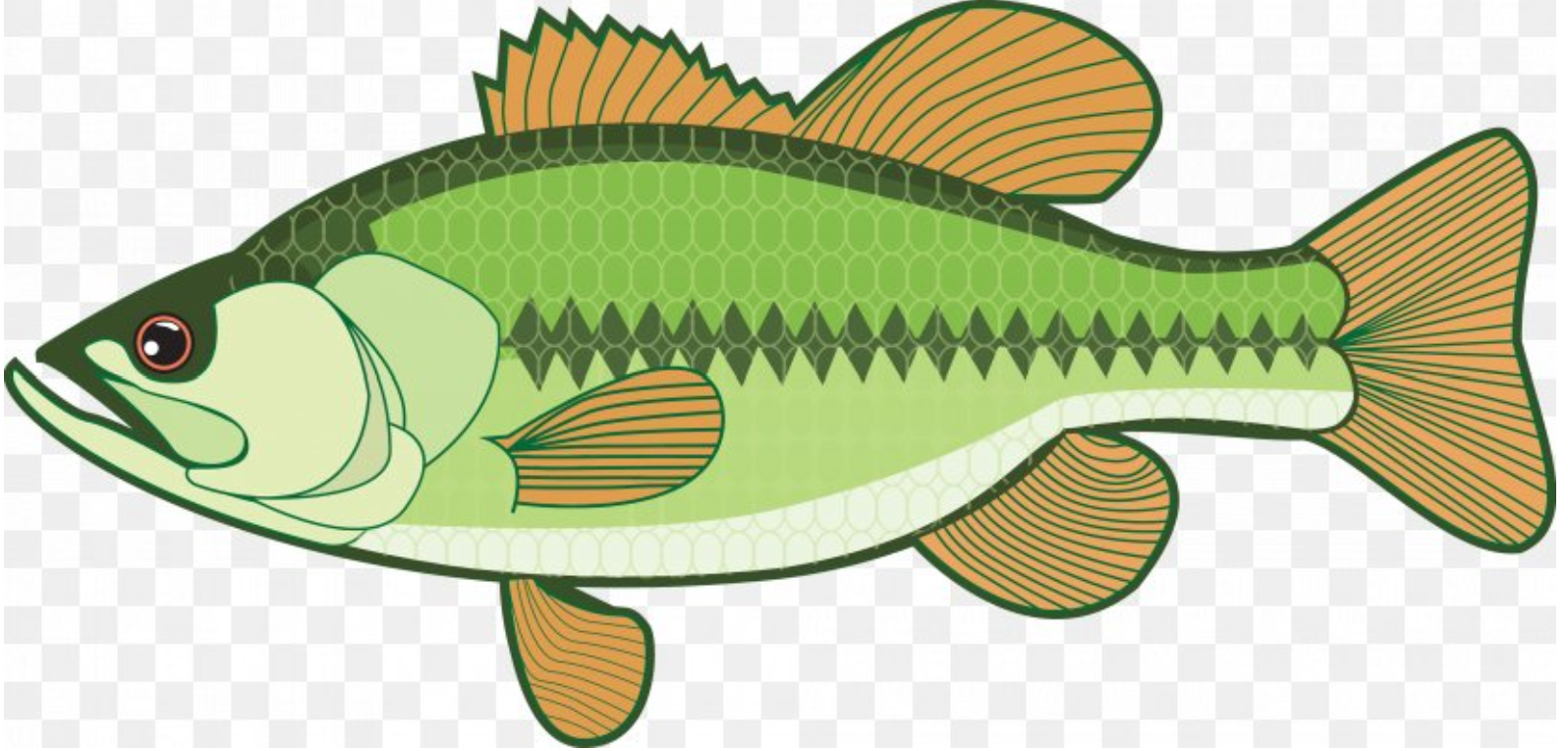 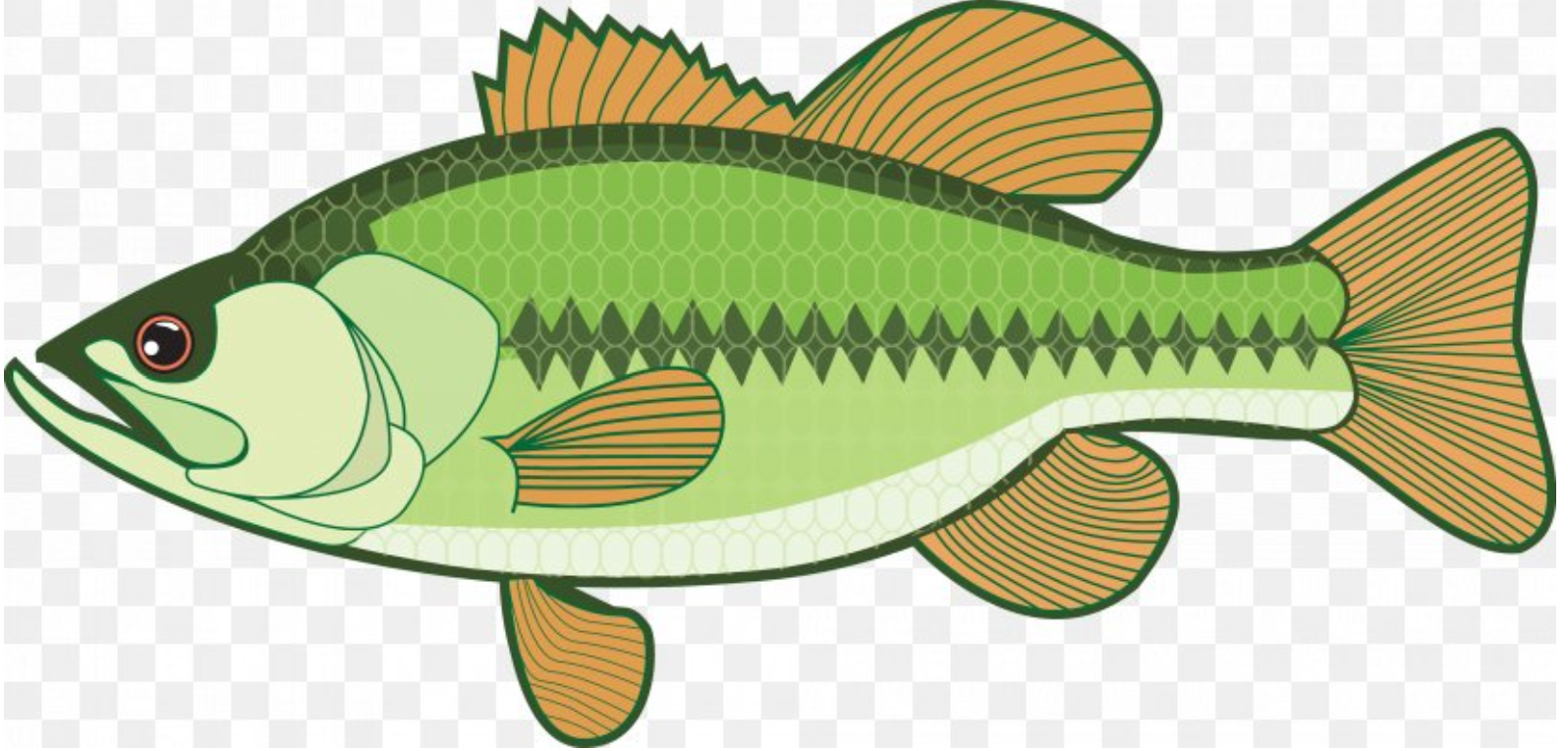 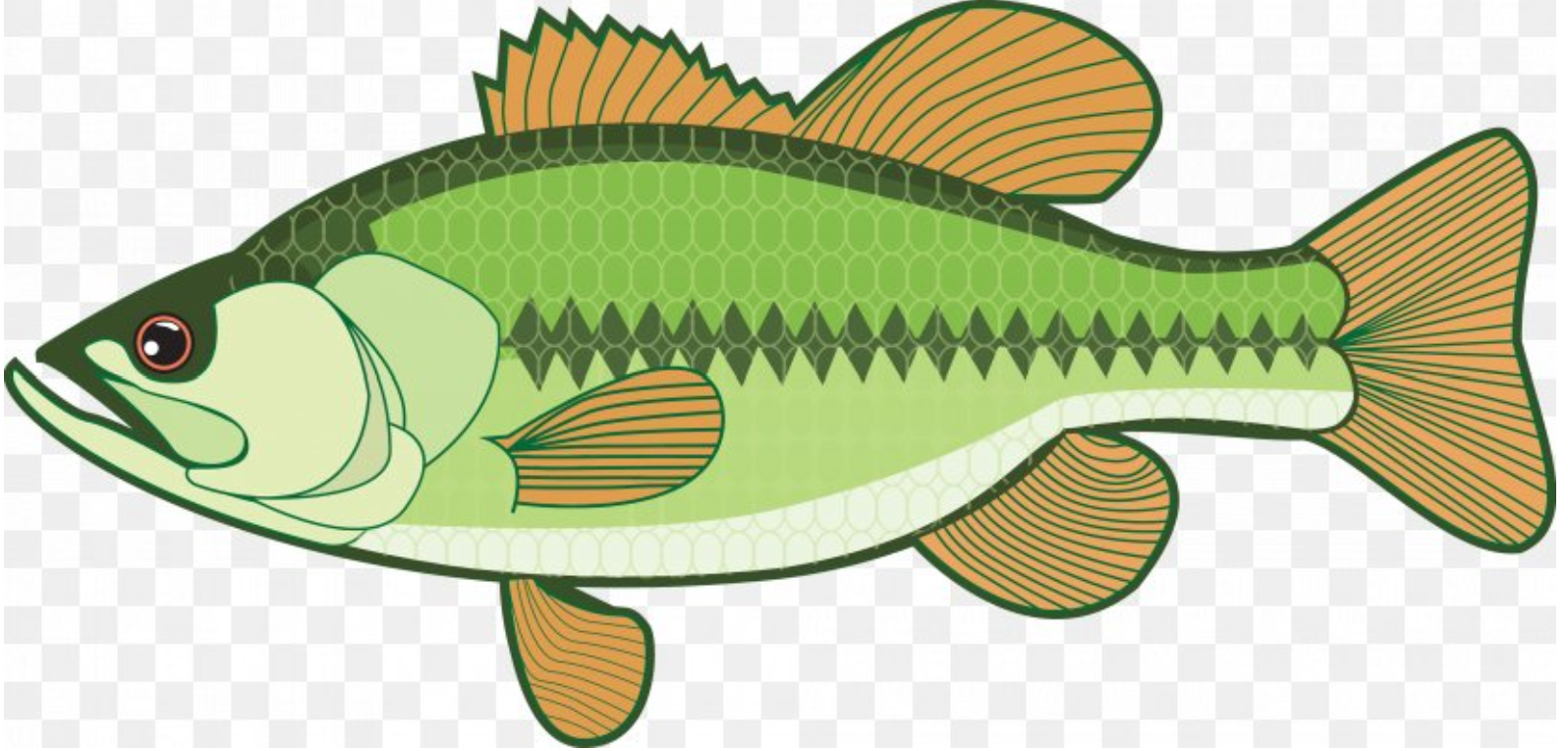 0.89
0.41
0.42
0.30
0.39
0.49
0.70
0.24
0.18
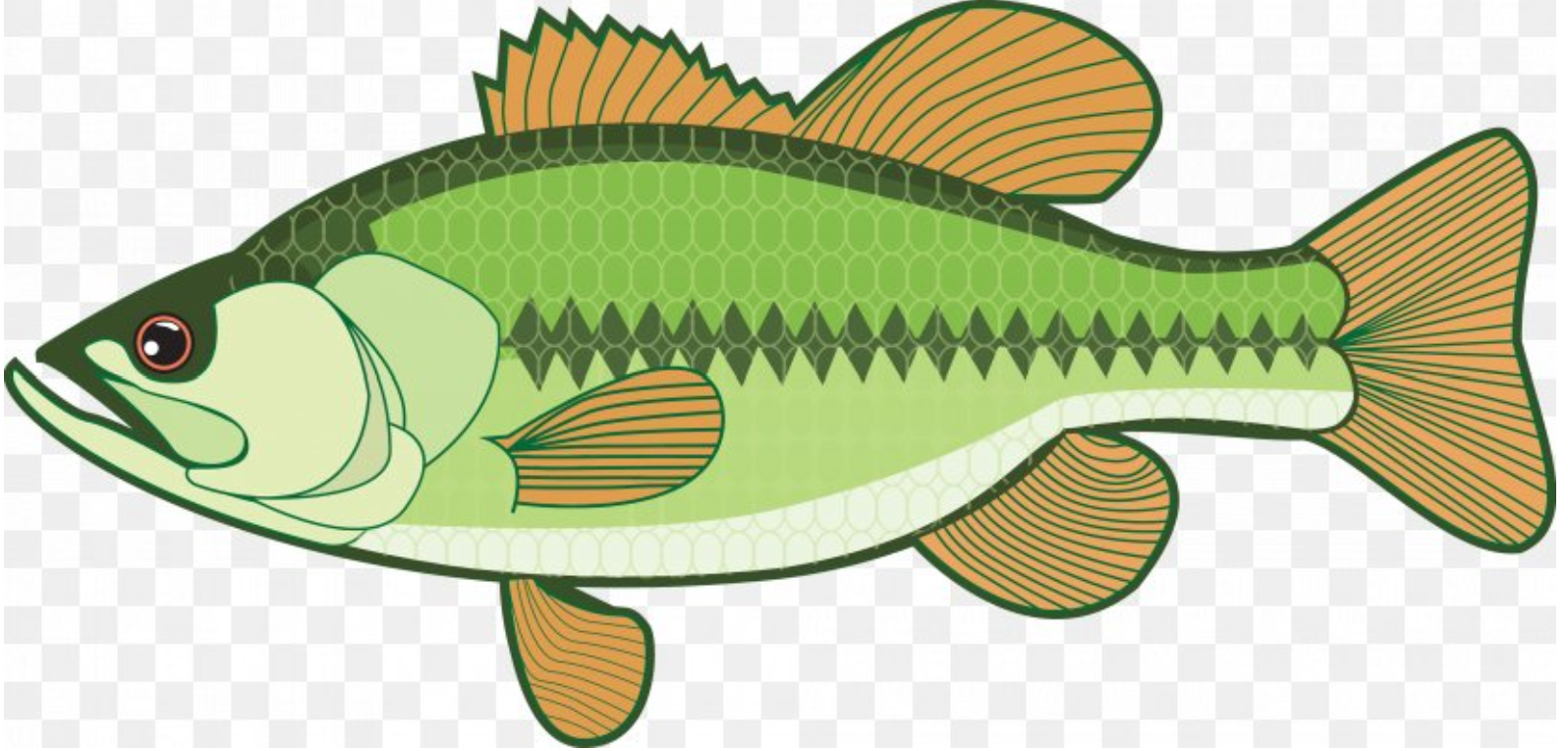 0.57
0.30
0.62
0.24
0.43
0.64
0.47
0.70
0.45
0.73
0.74
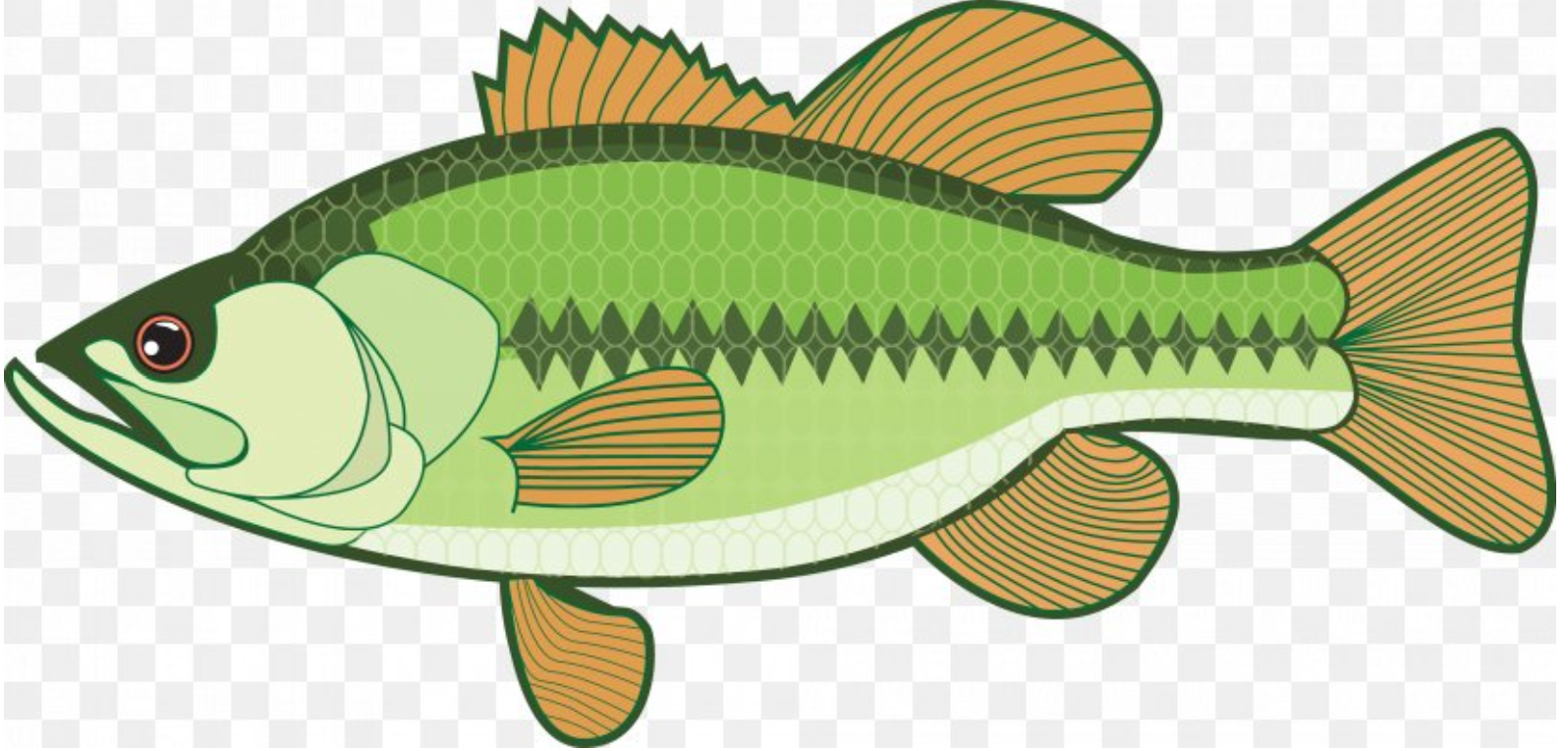 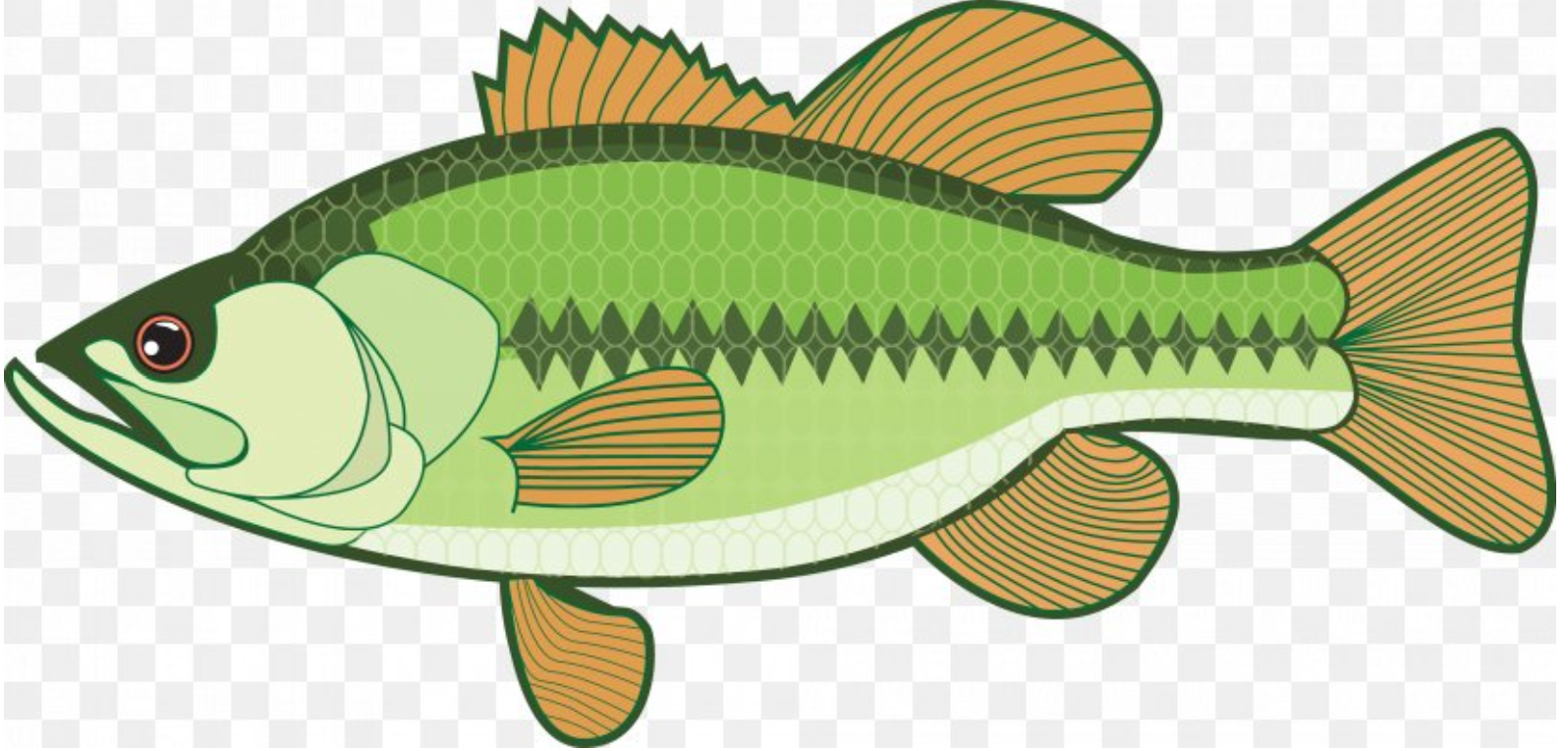 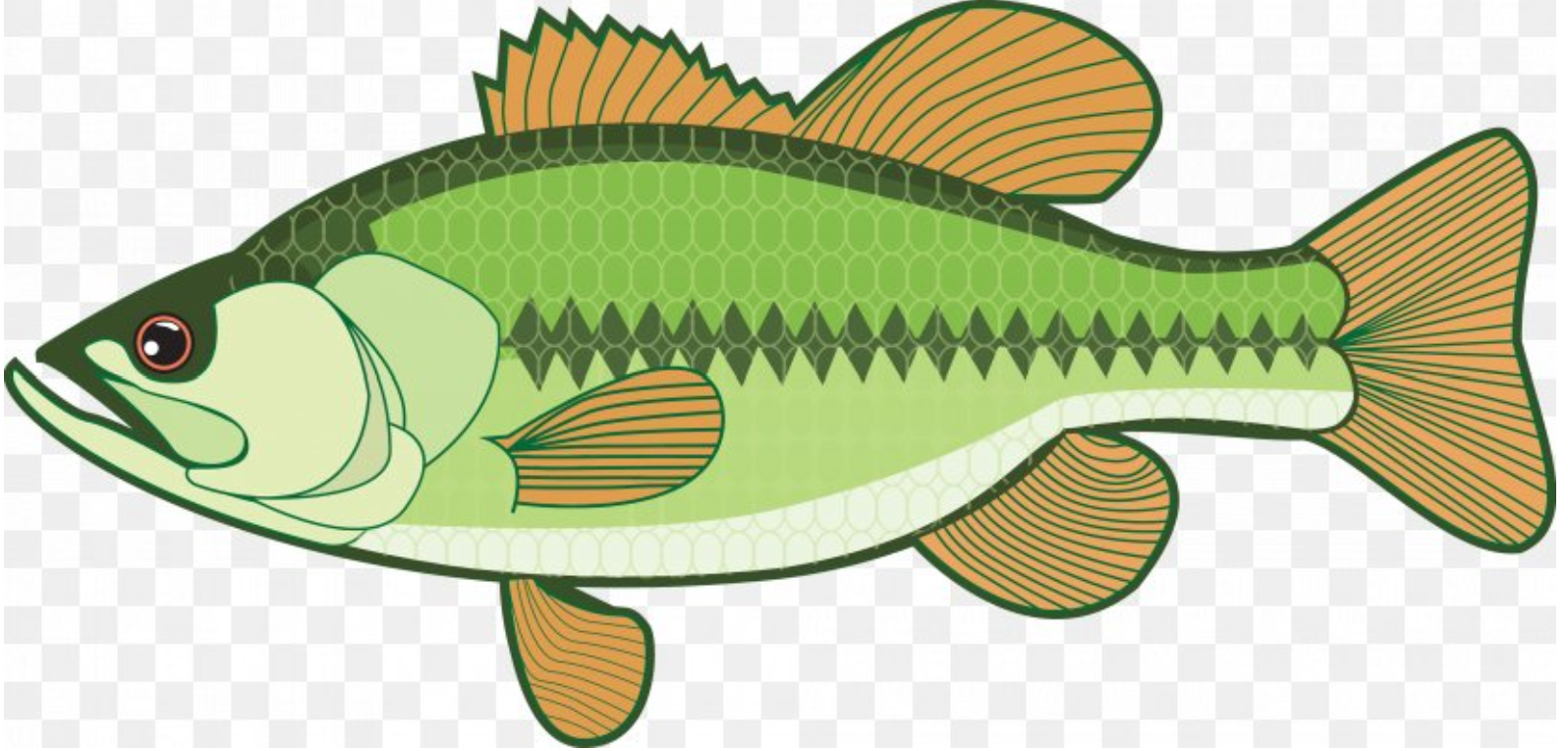 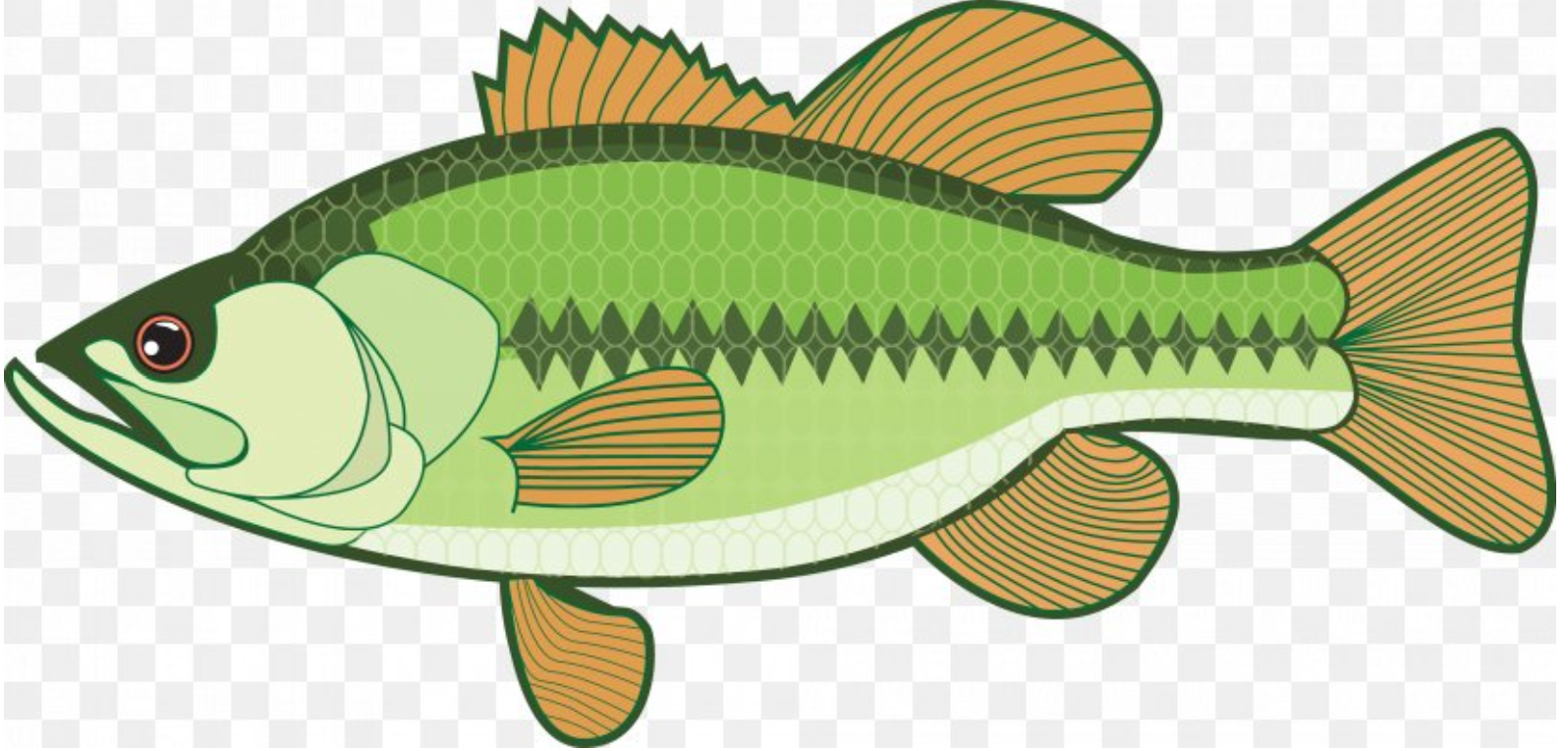 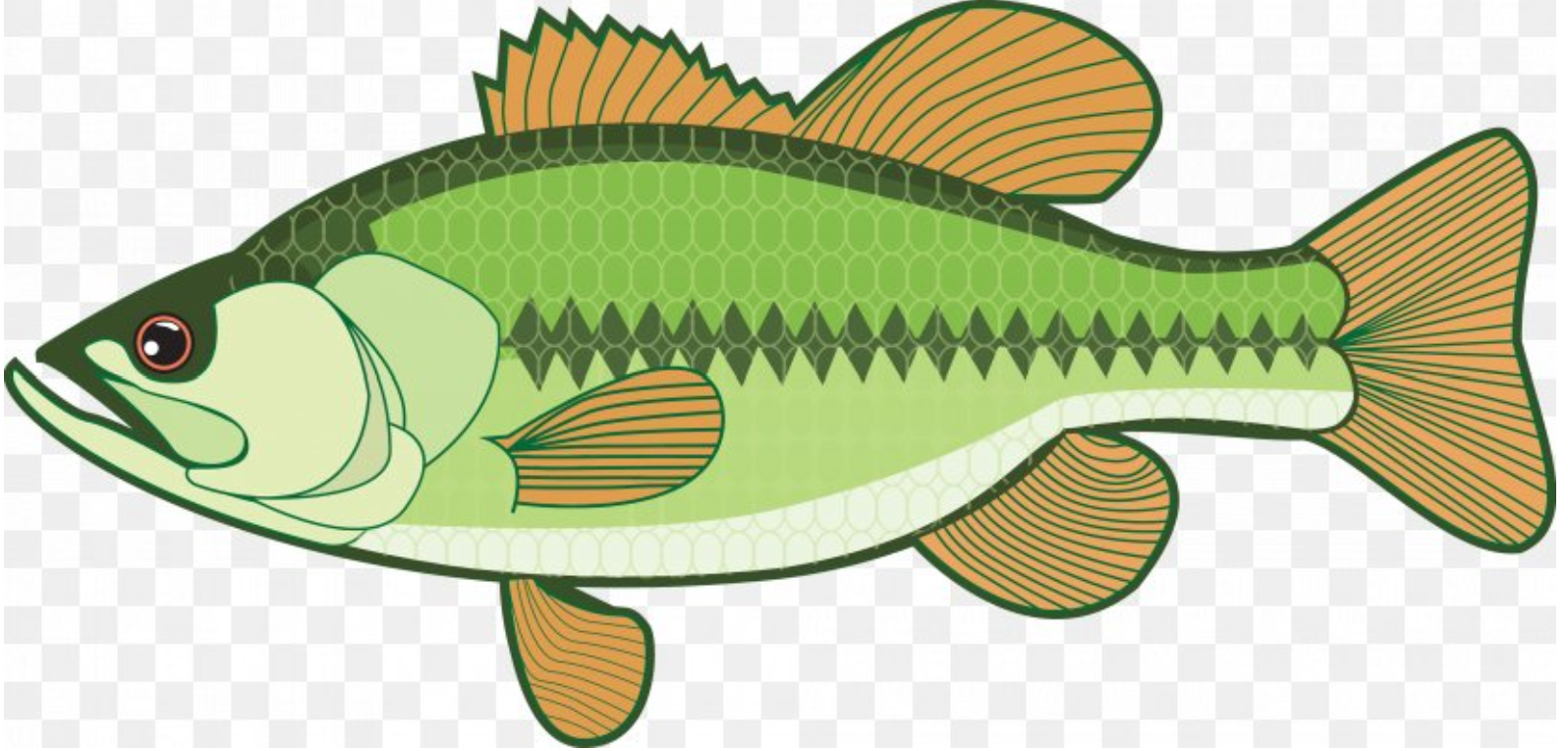 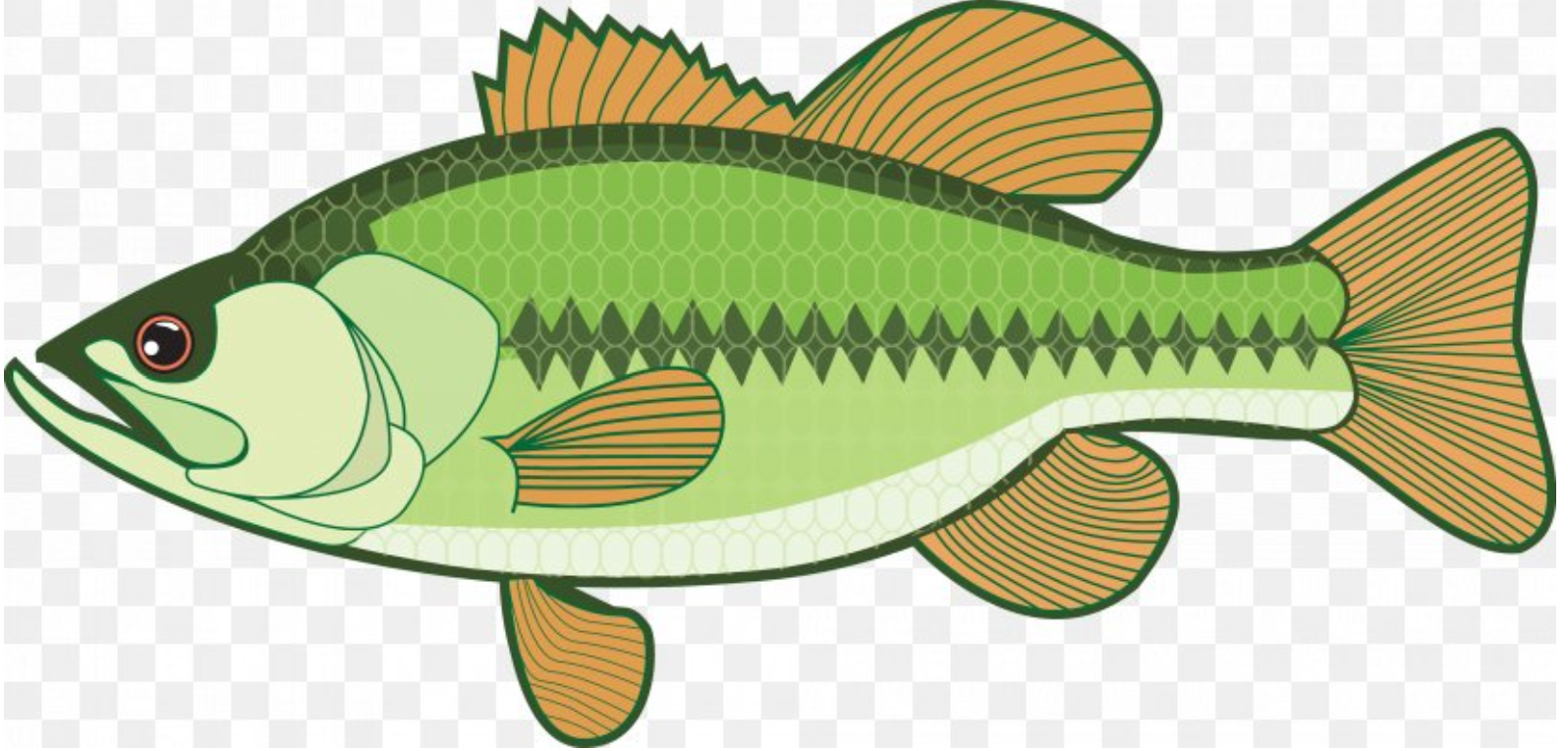 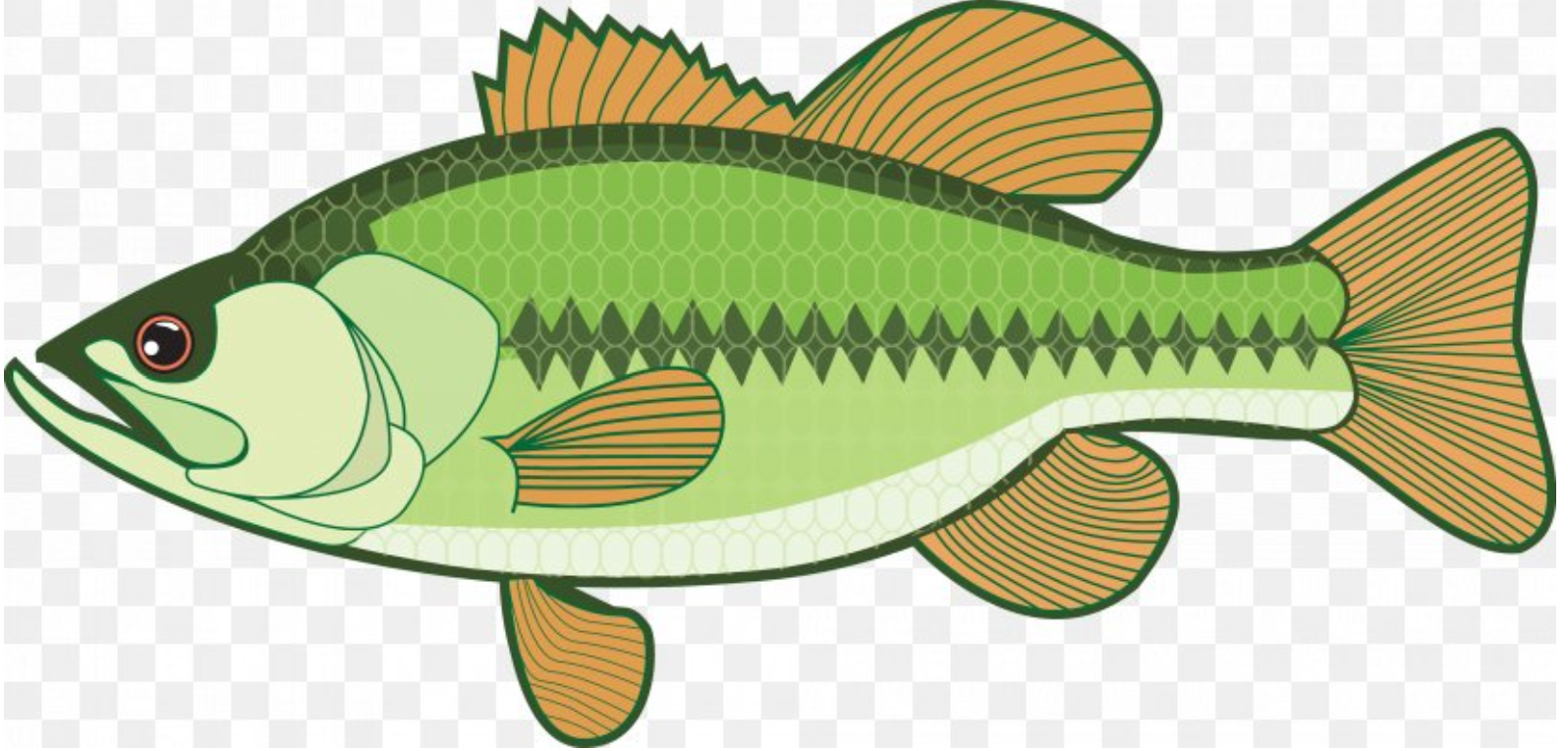 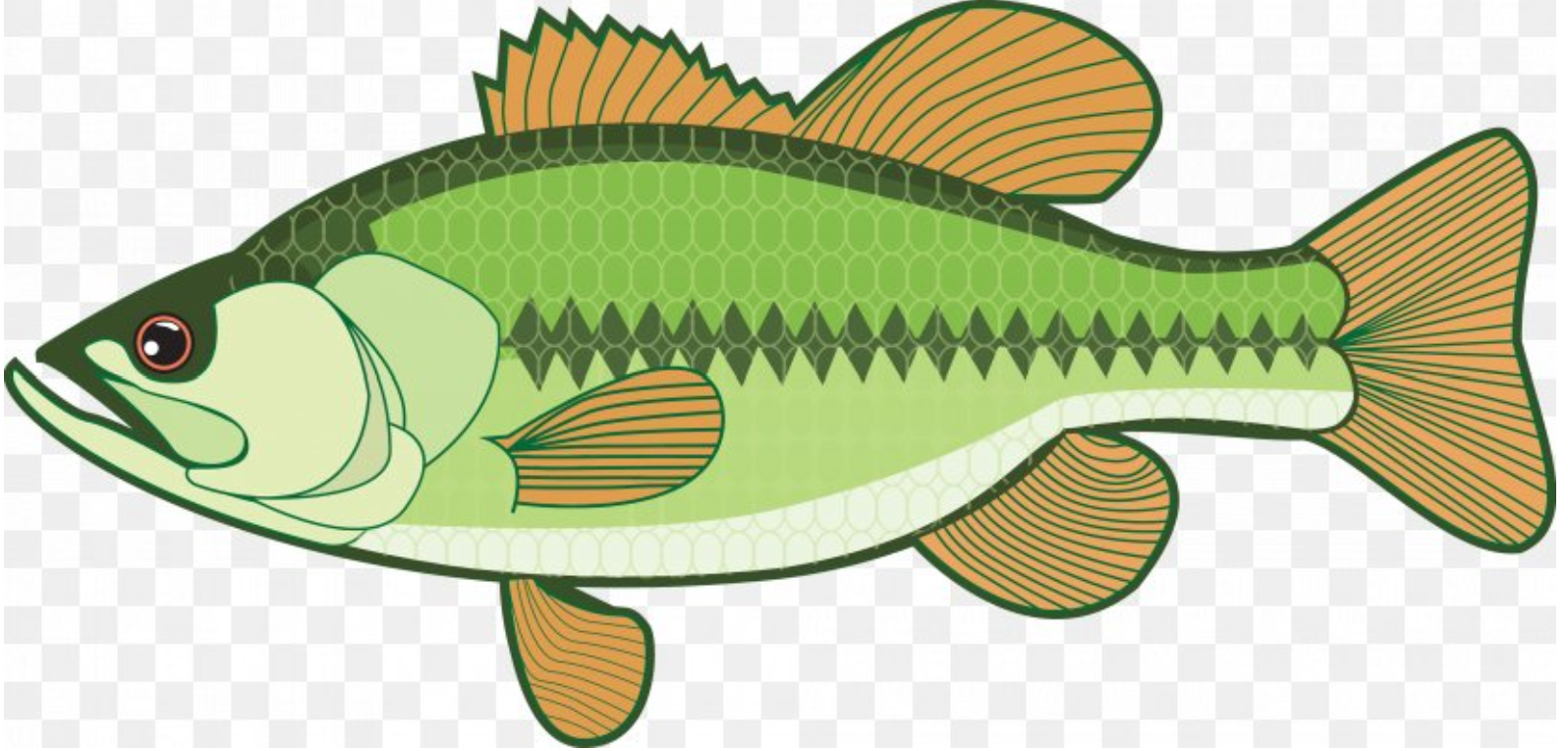 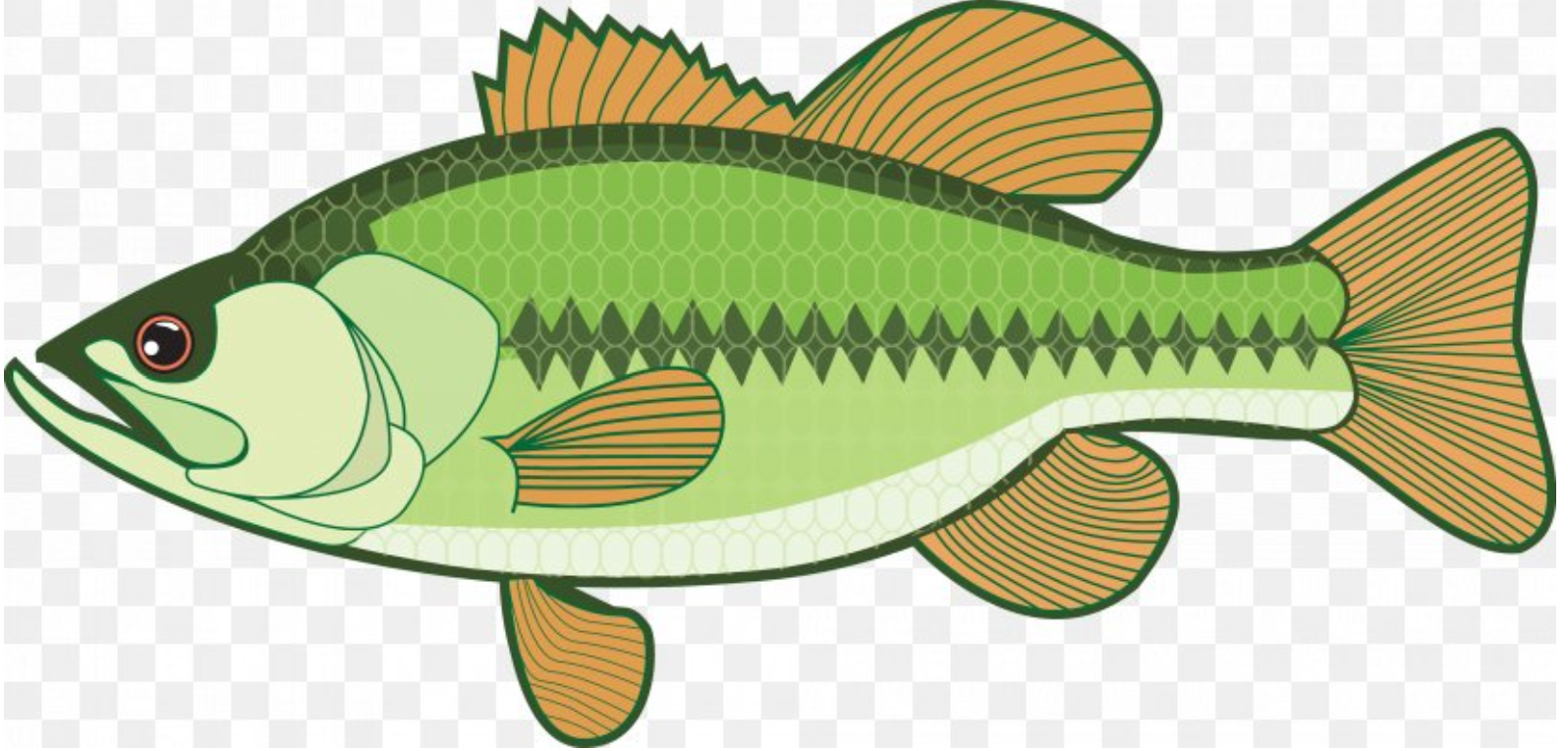 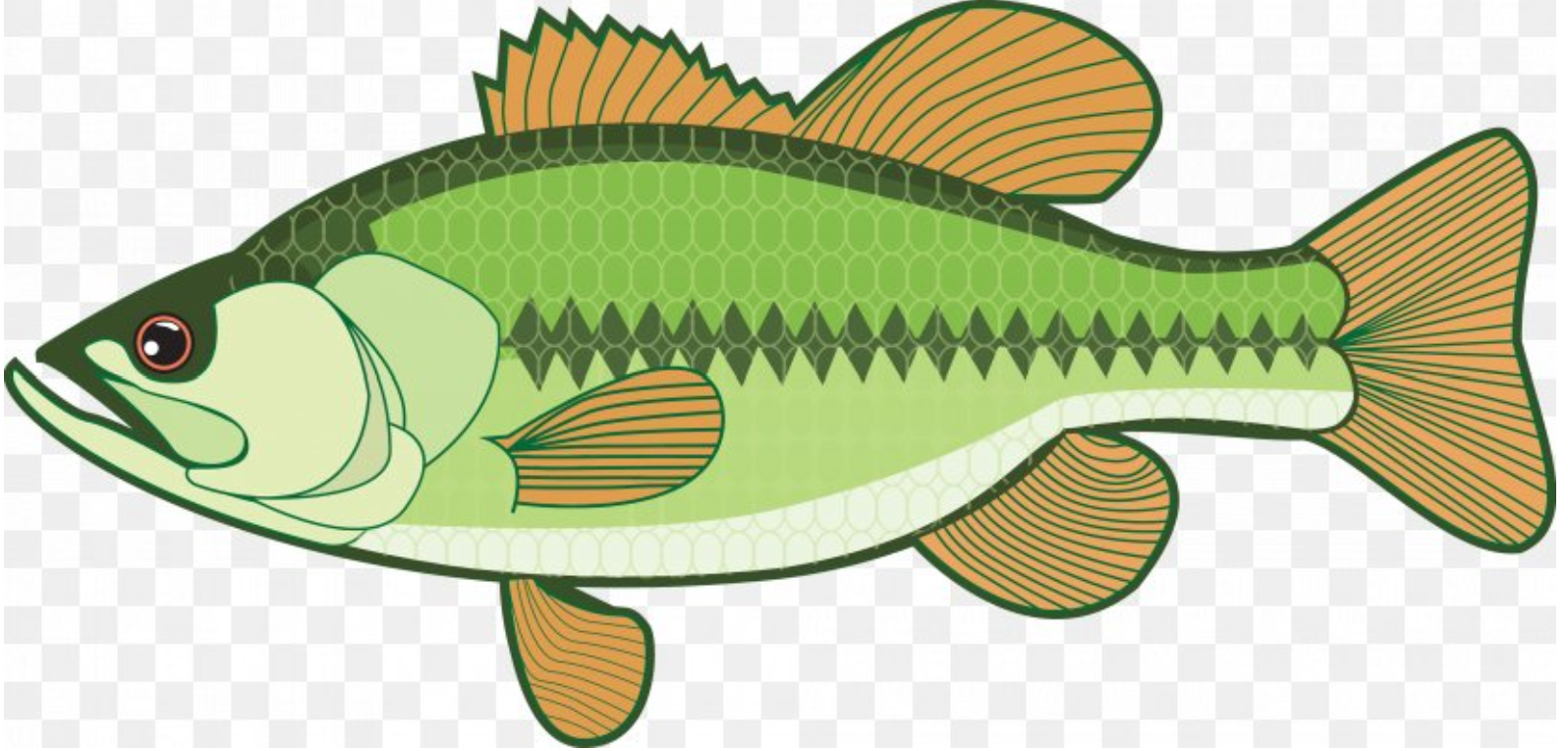 0.30
0.62
0.24
0.43
0.64
0.47
0.70
0.45
0.73
0.74
0.58
0.61
0.55
0.51
0.84
0.32
0.39
0.66
0.44
0.84
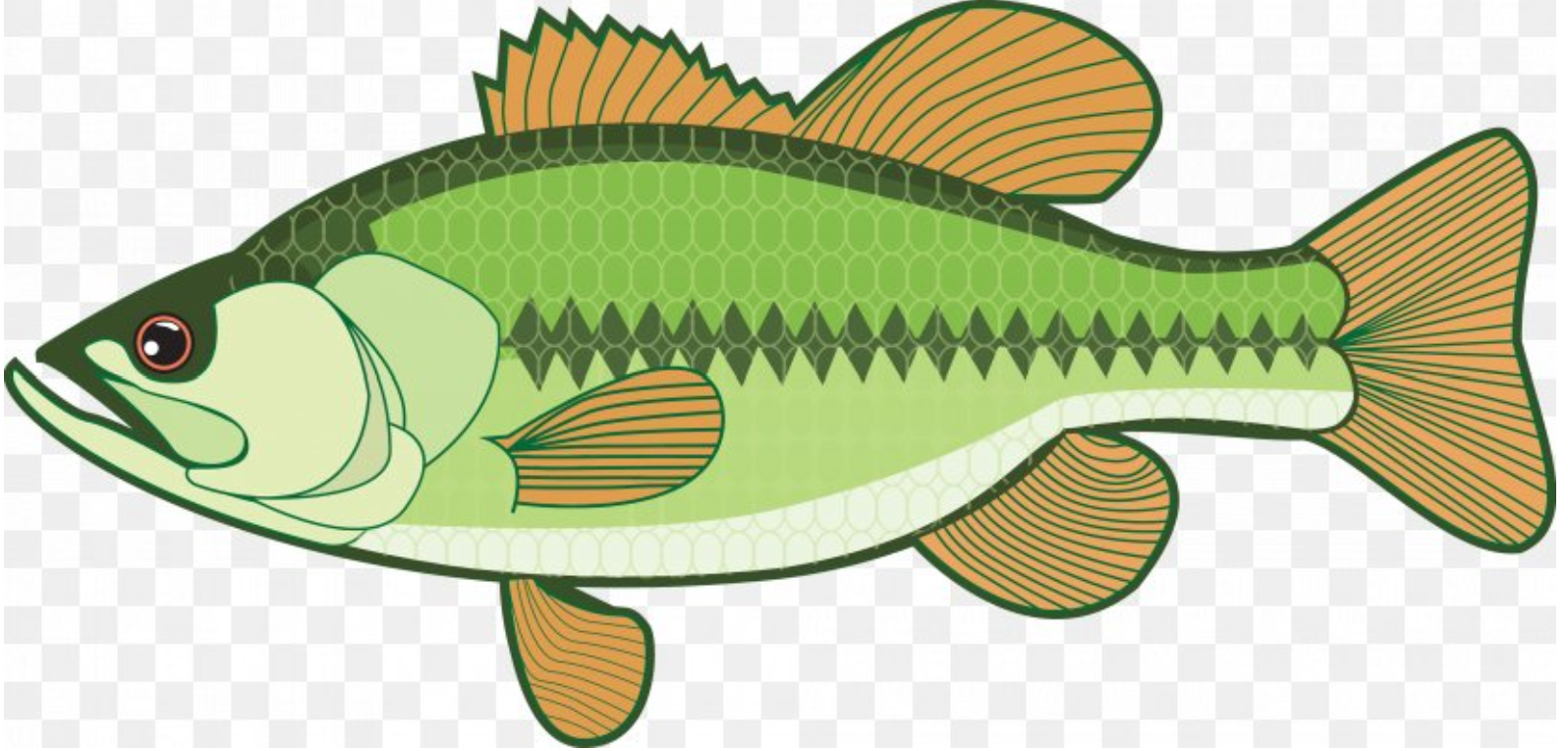 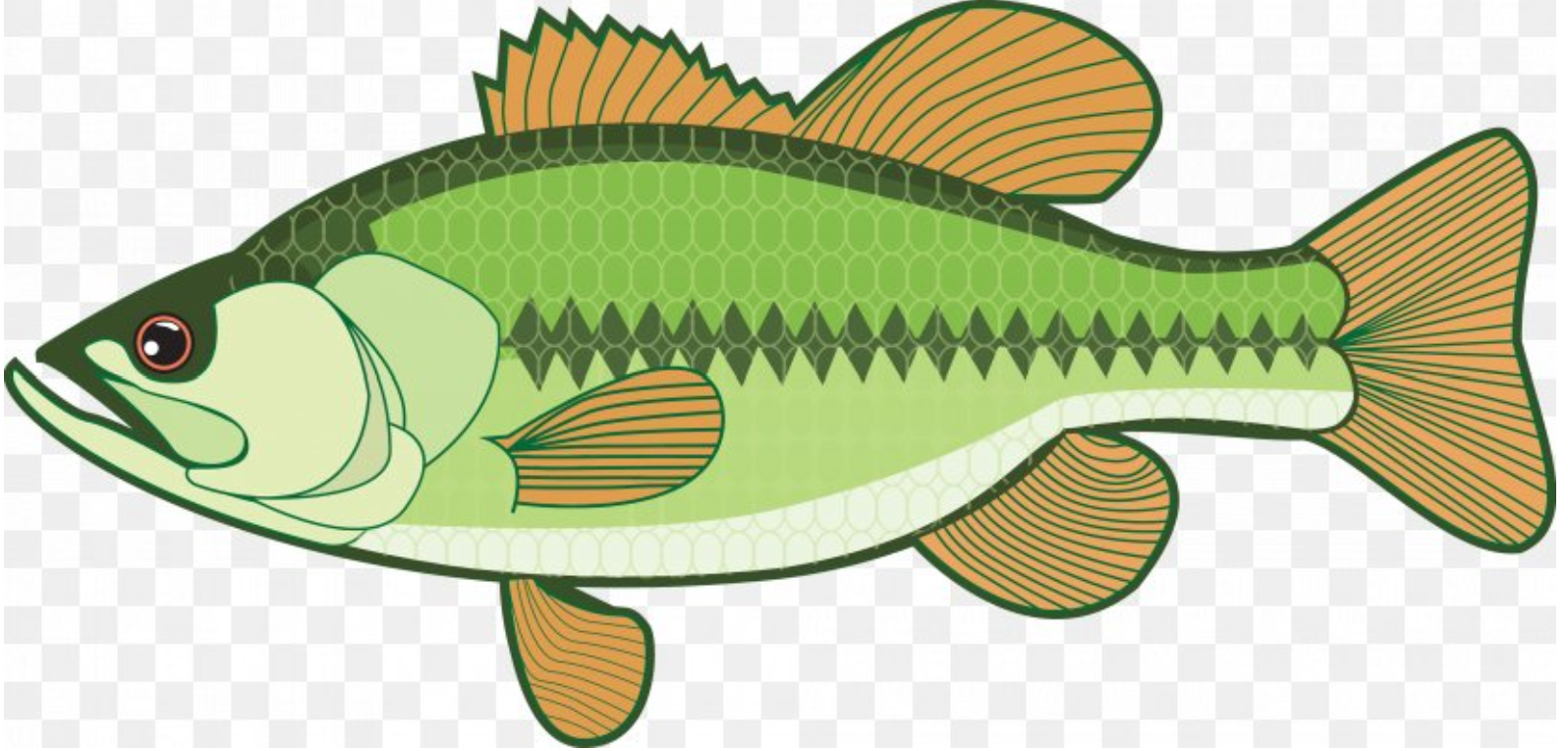 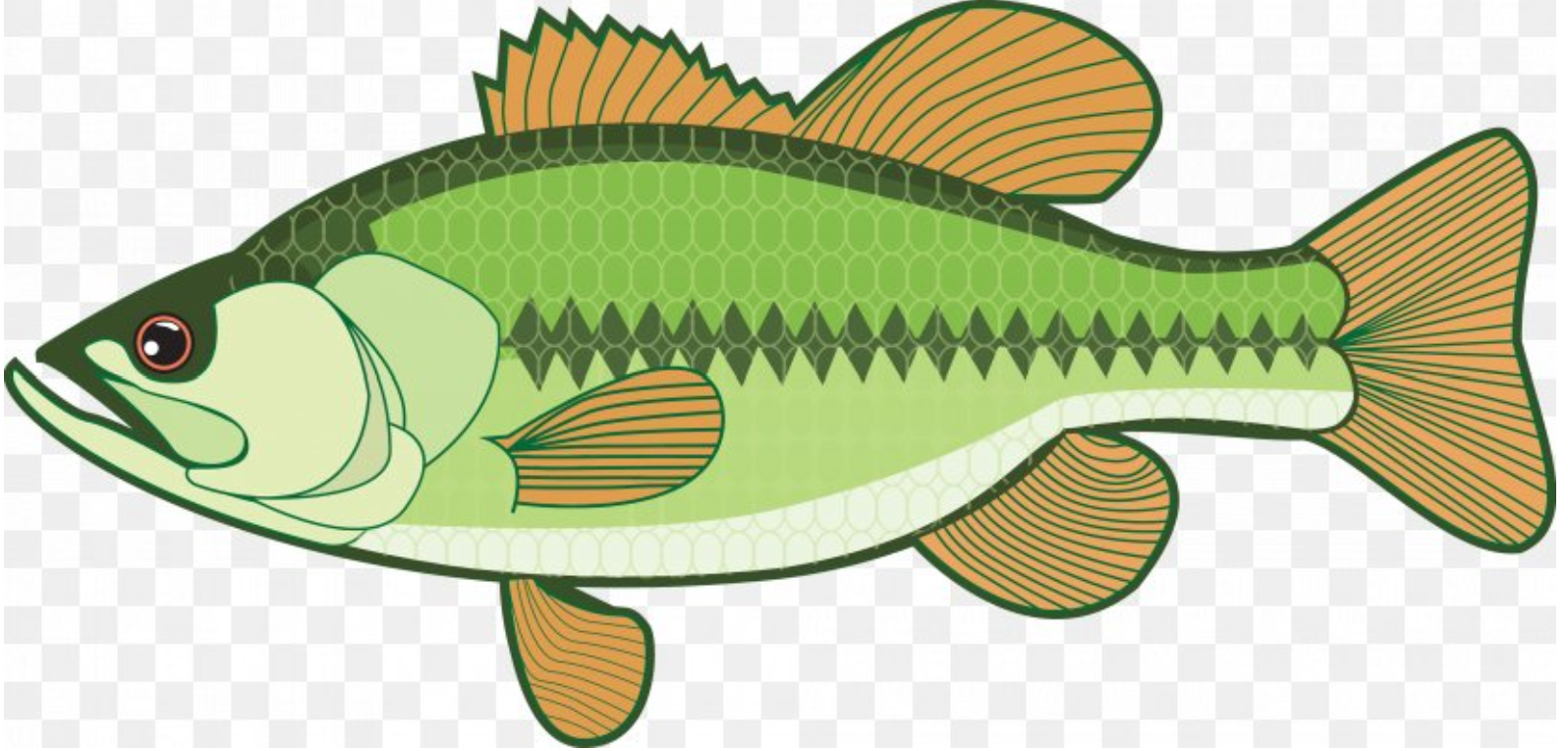 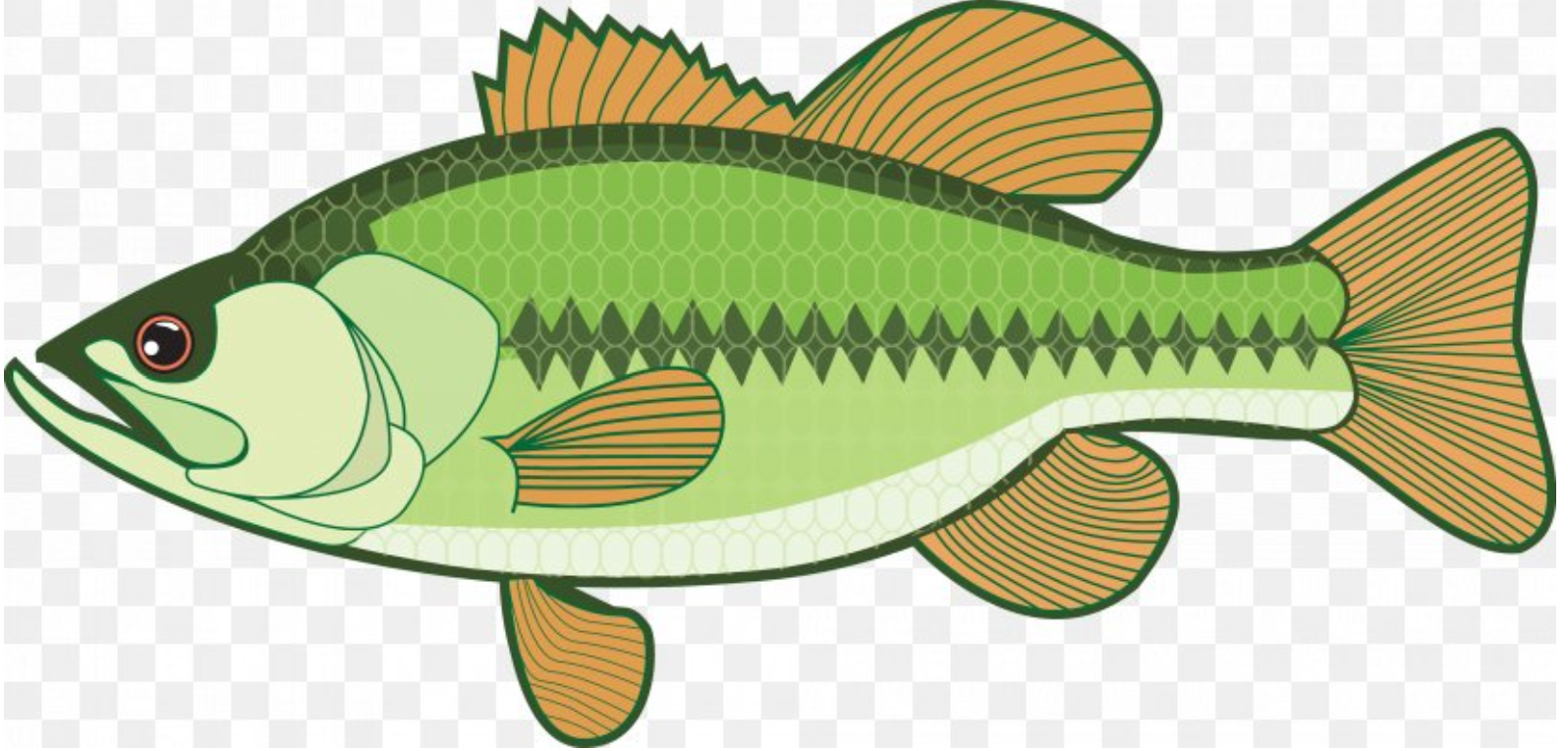 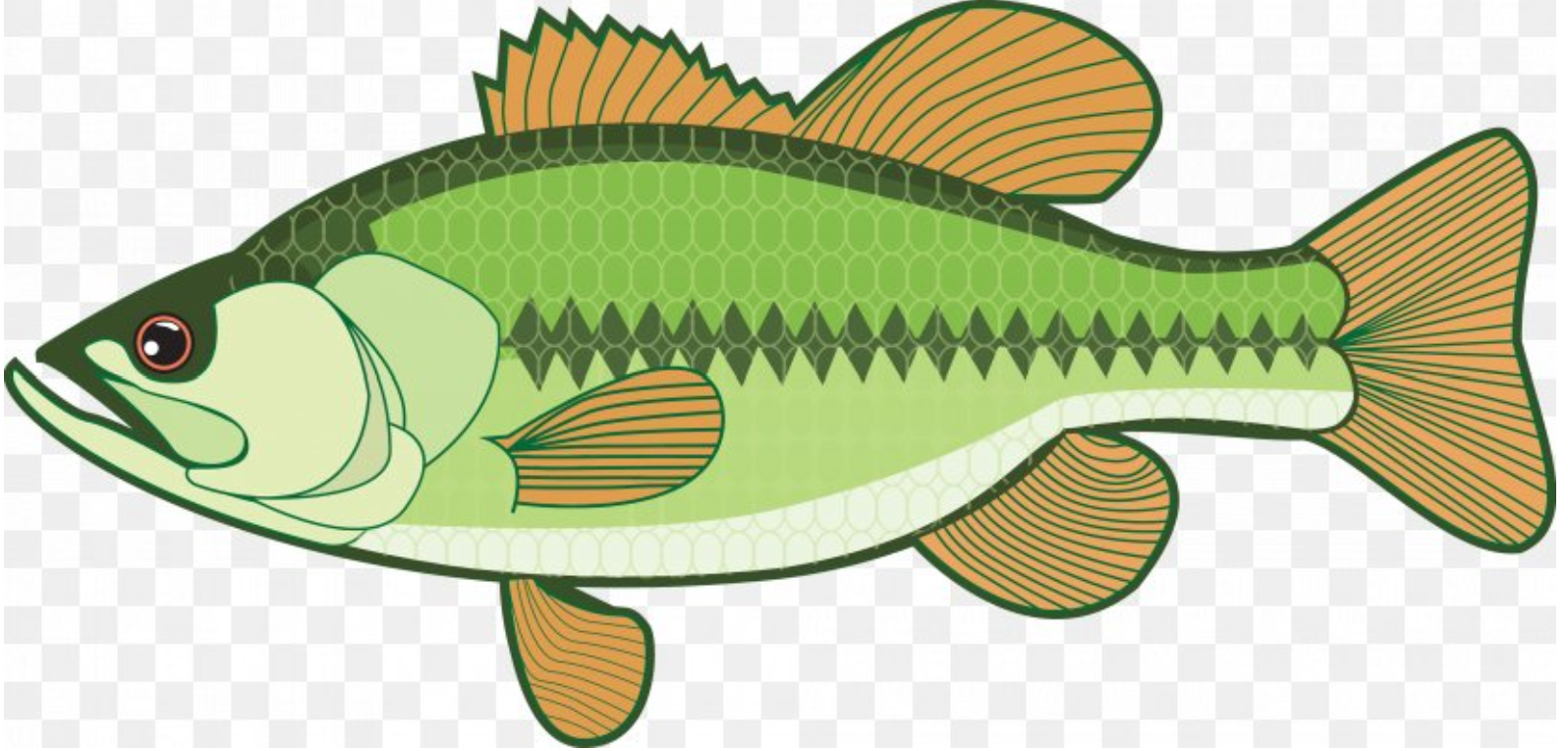 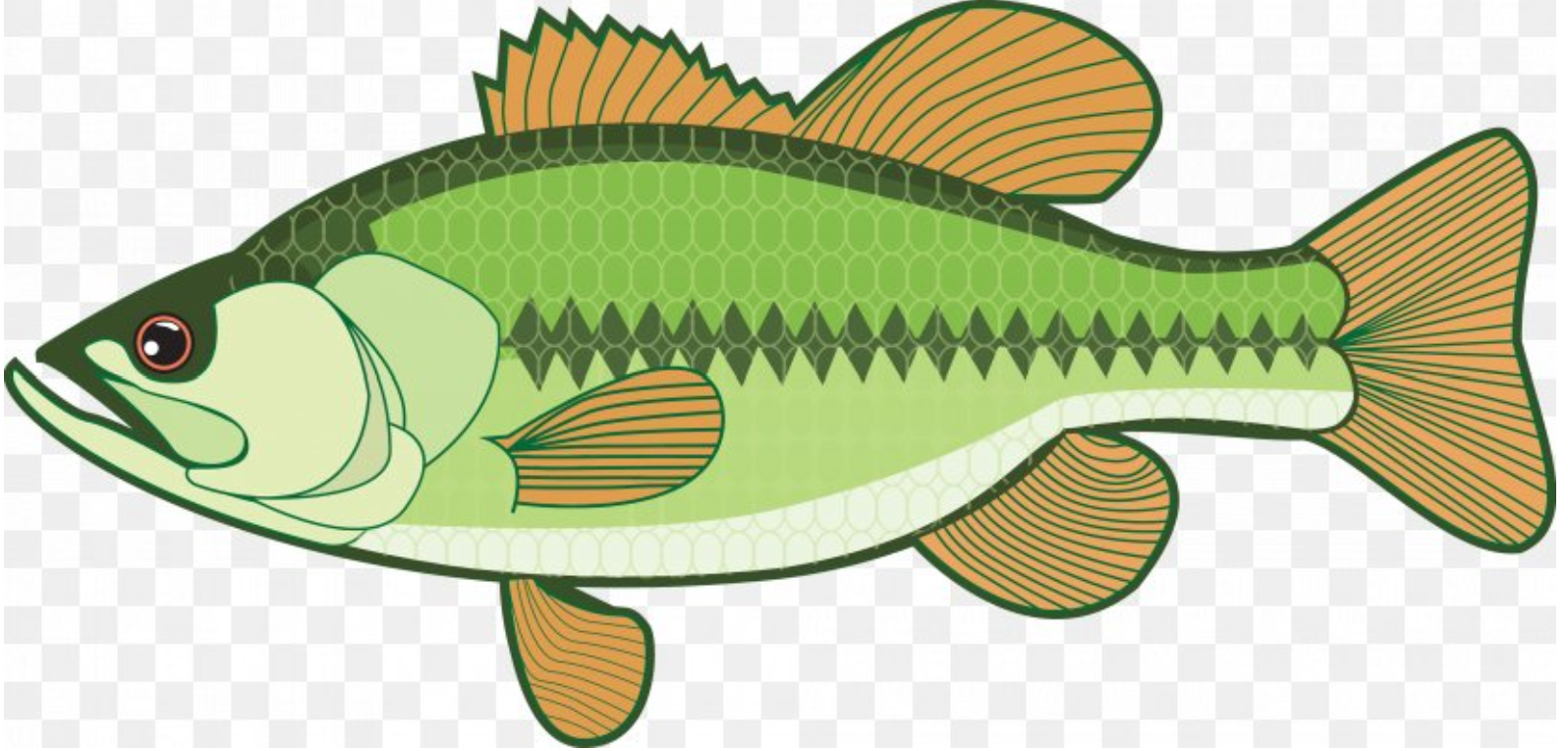 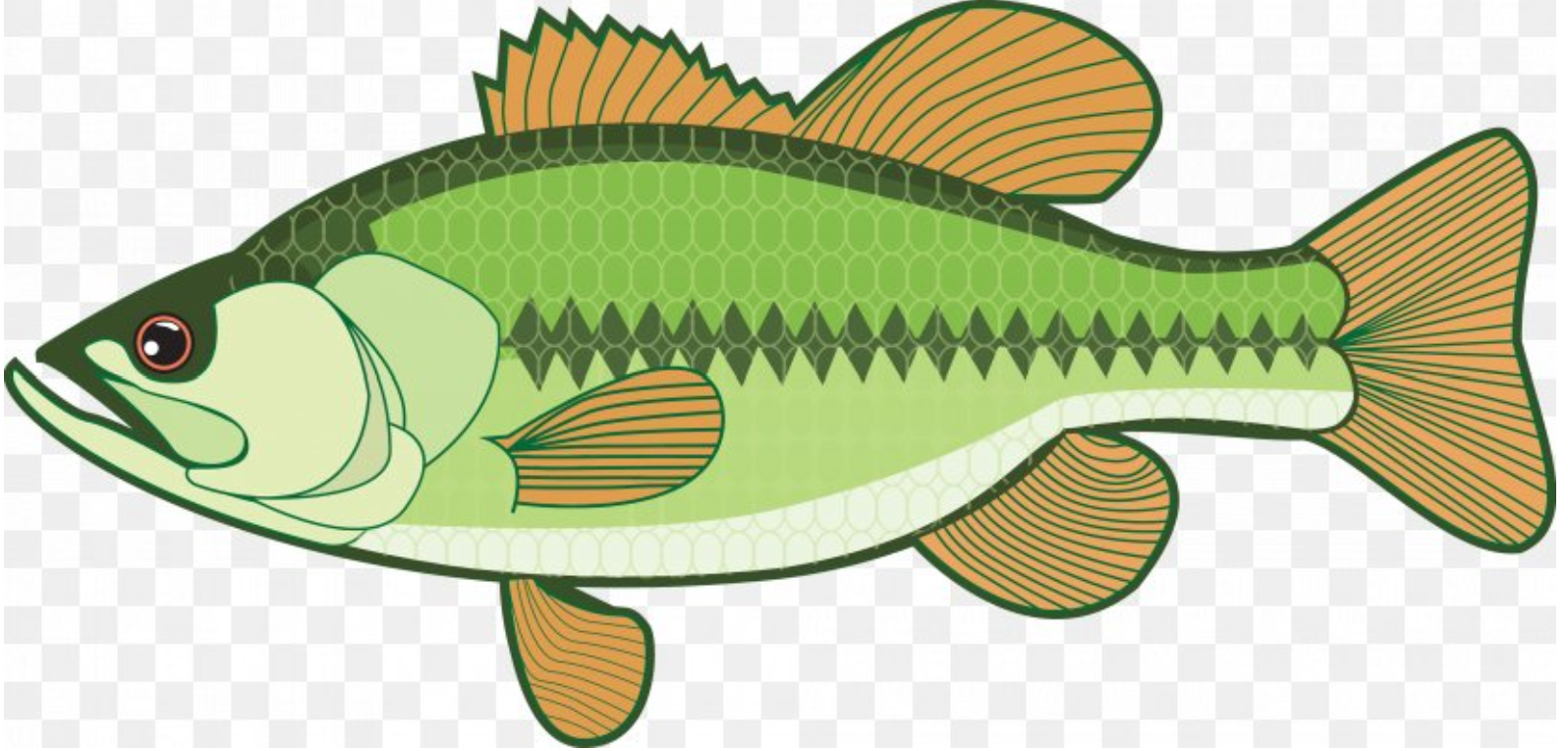 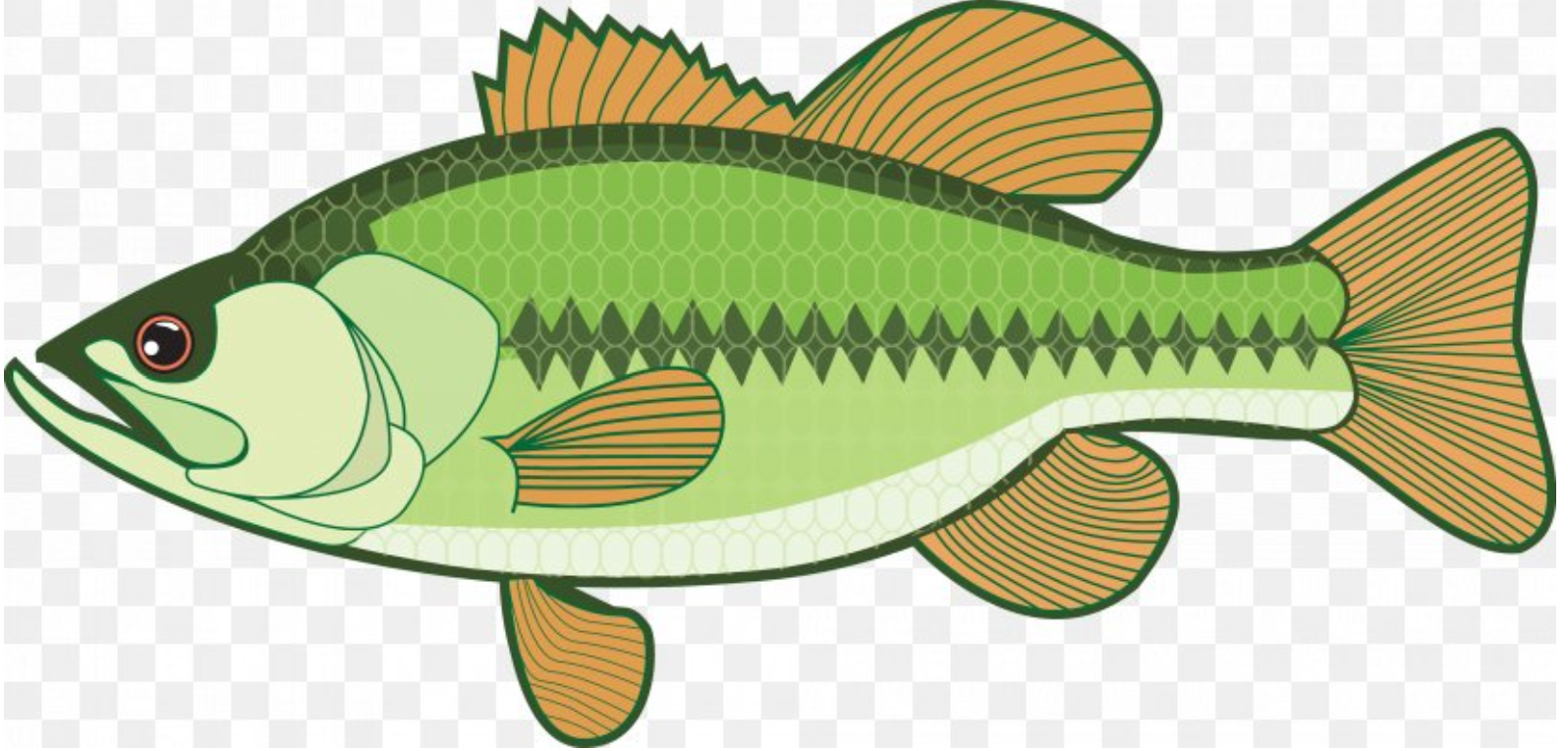 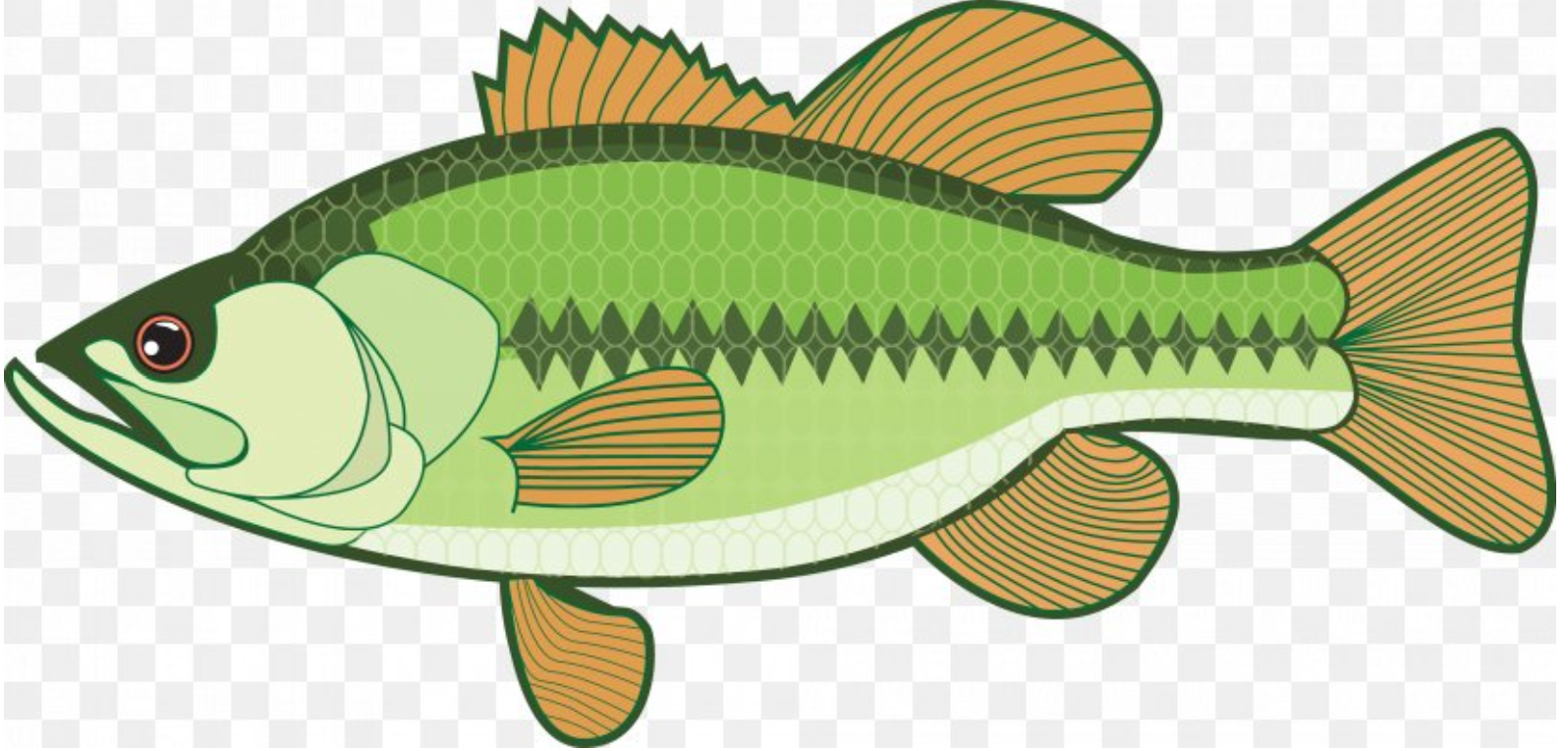 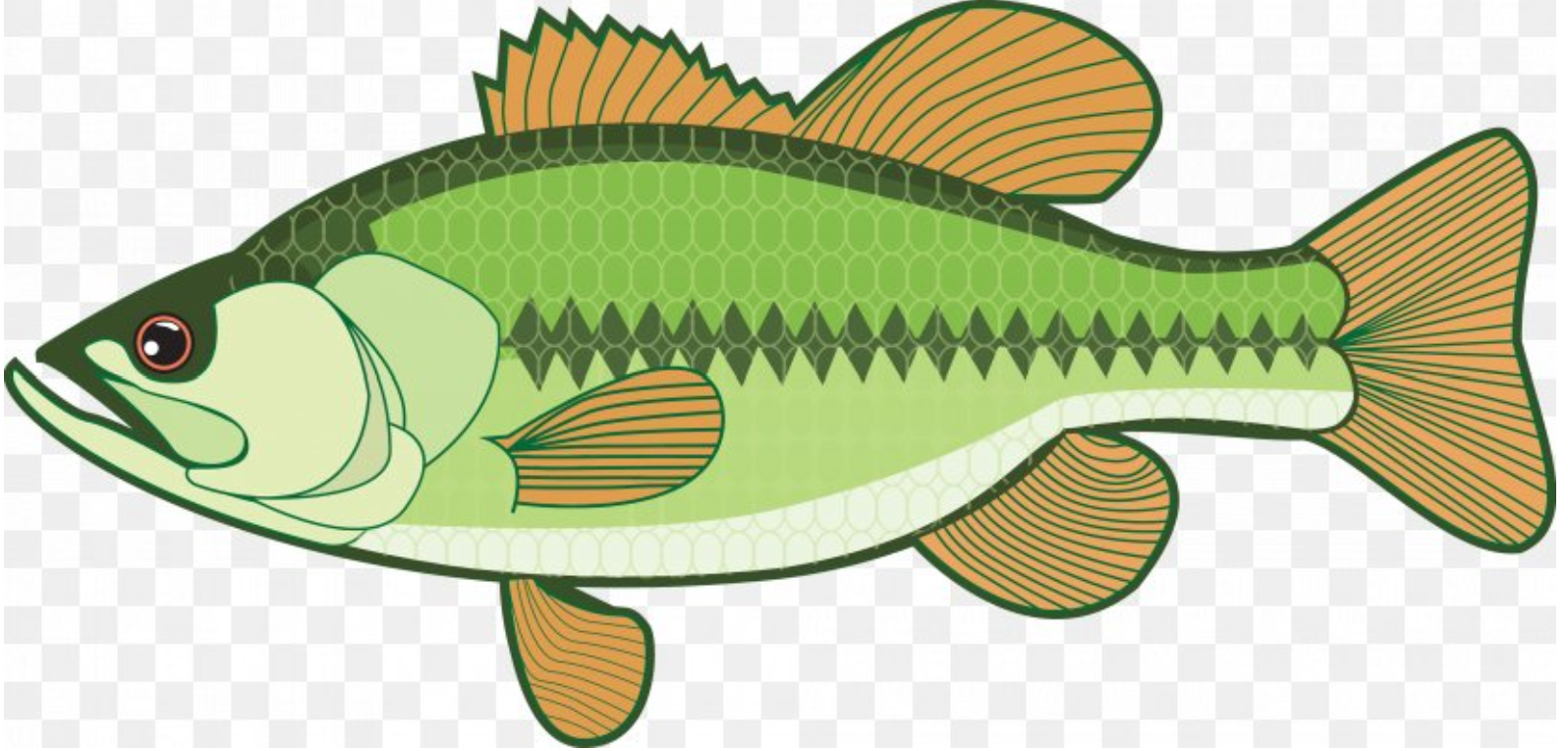 0.58
0.61
0.55
0.51
0.84
0.32
0.39
0.66
0.44
0.84
0.42
0.56
0.60
0.56
0.44
0.71
0.75
0.60
0.70
0.49
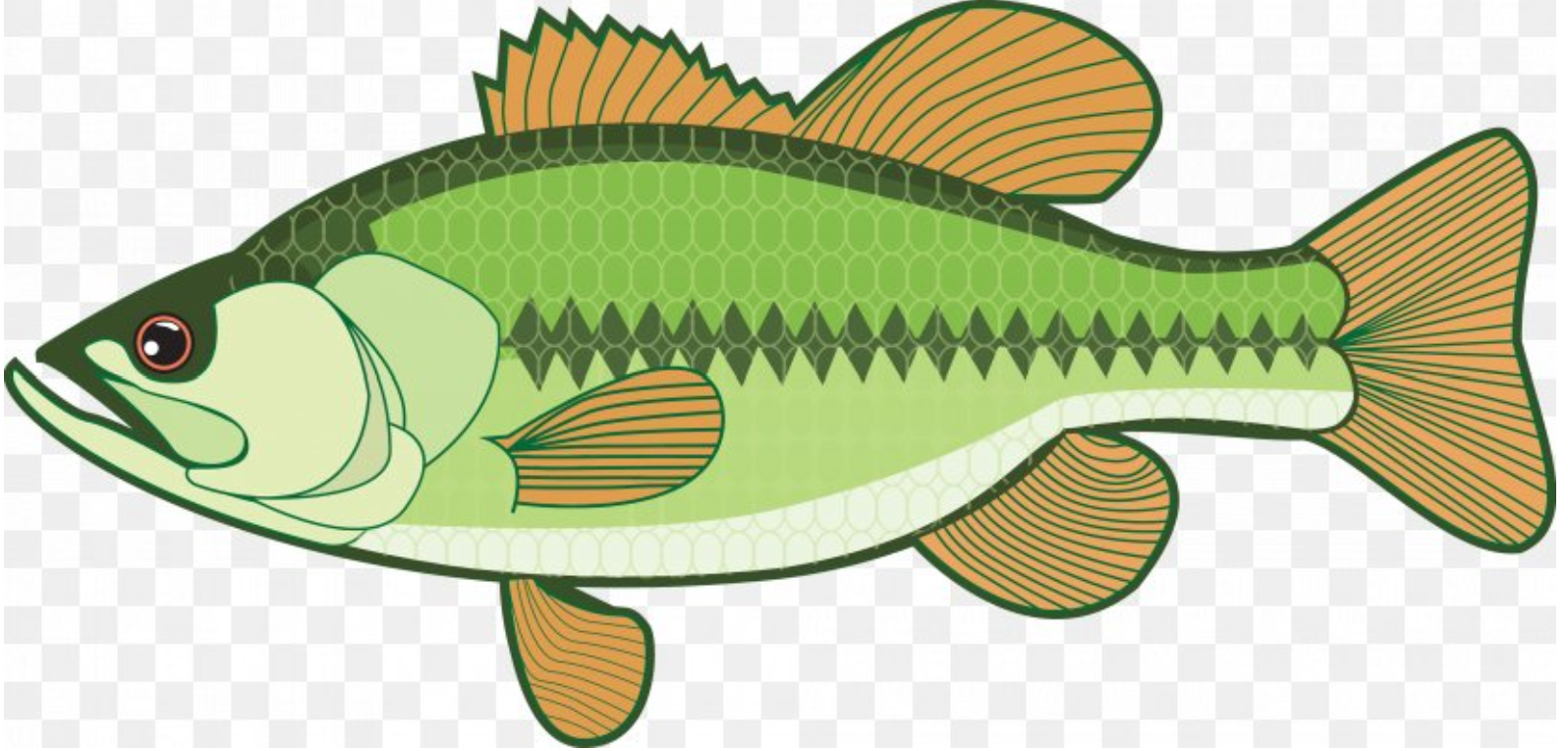 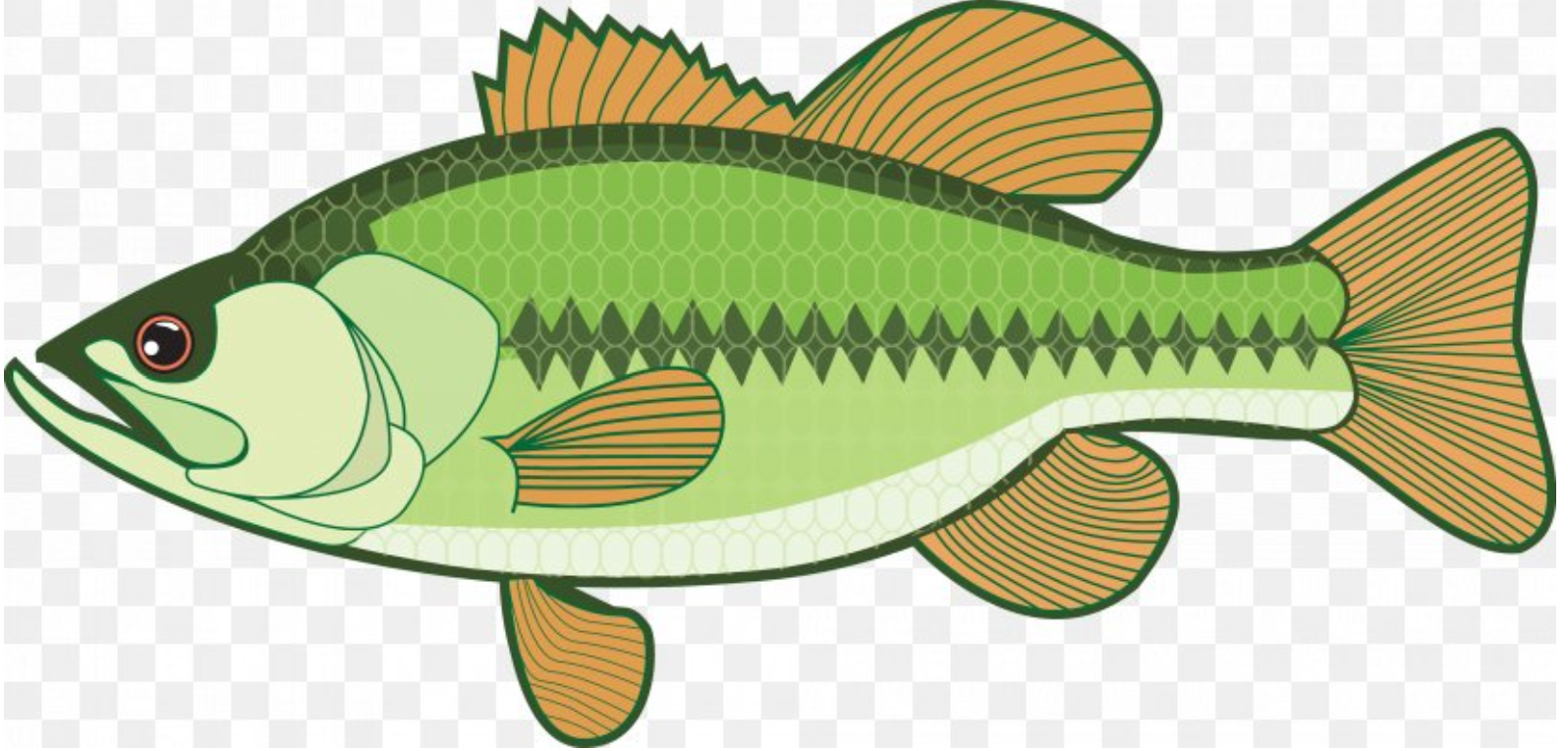 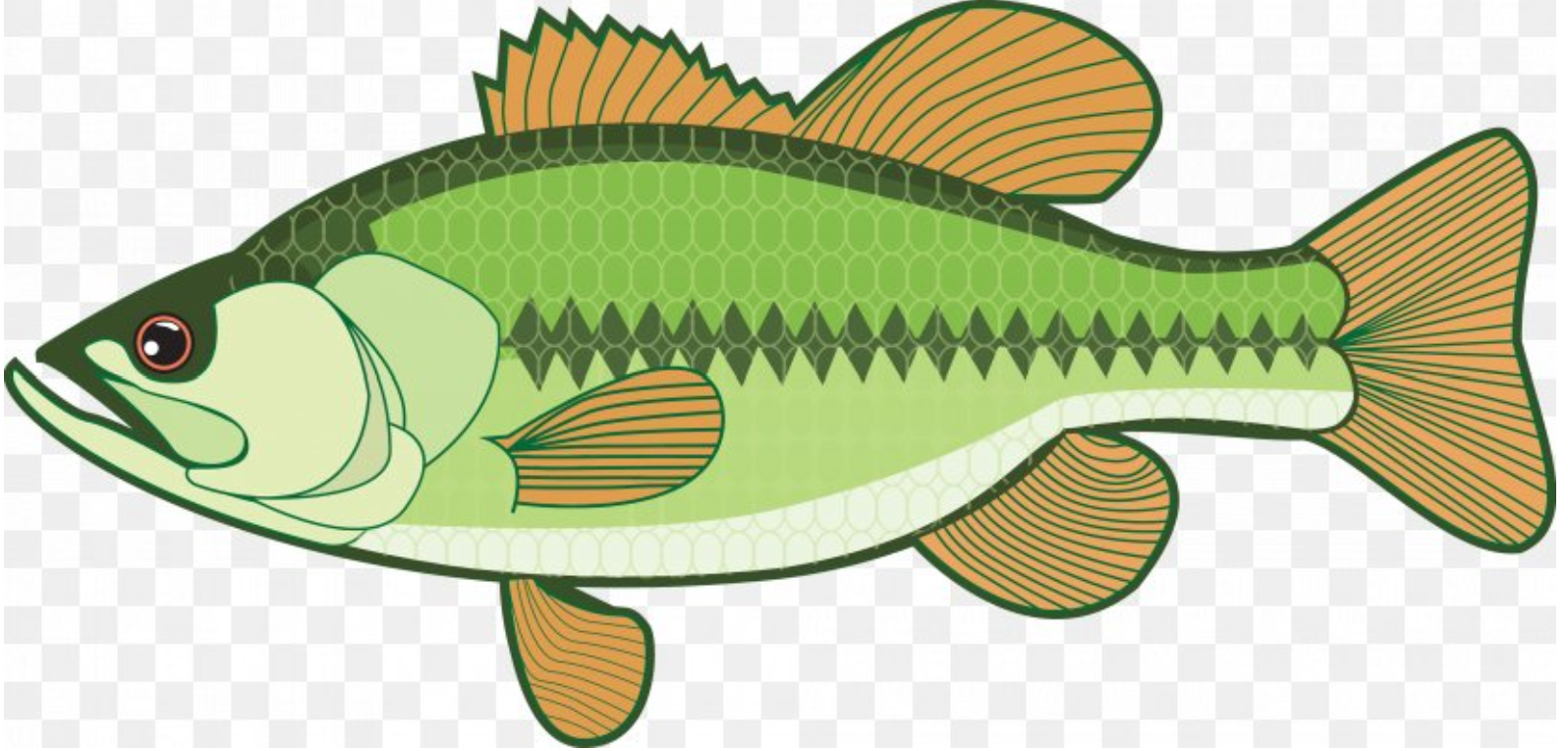 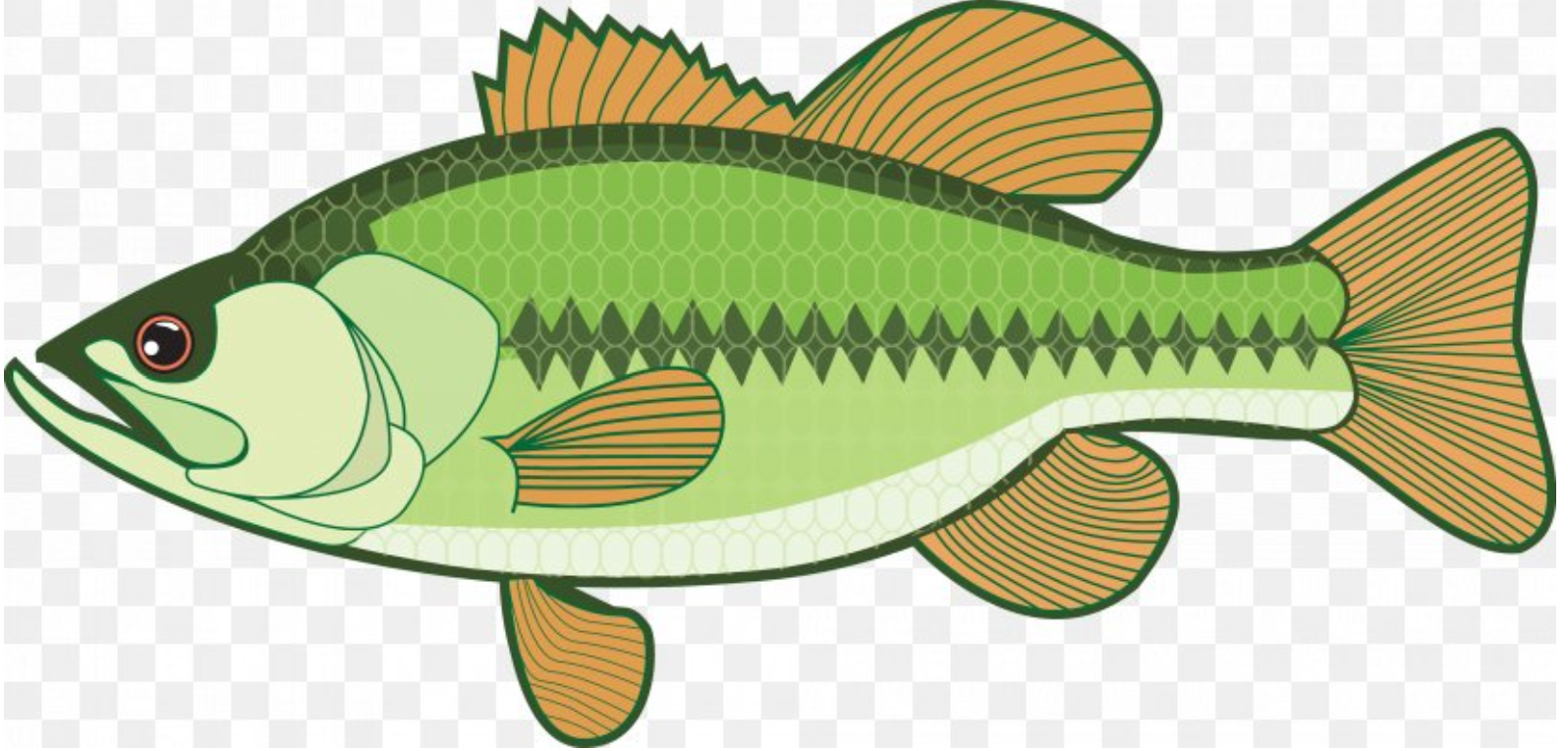 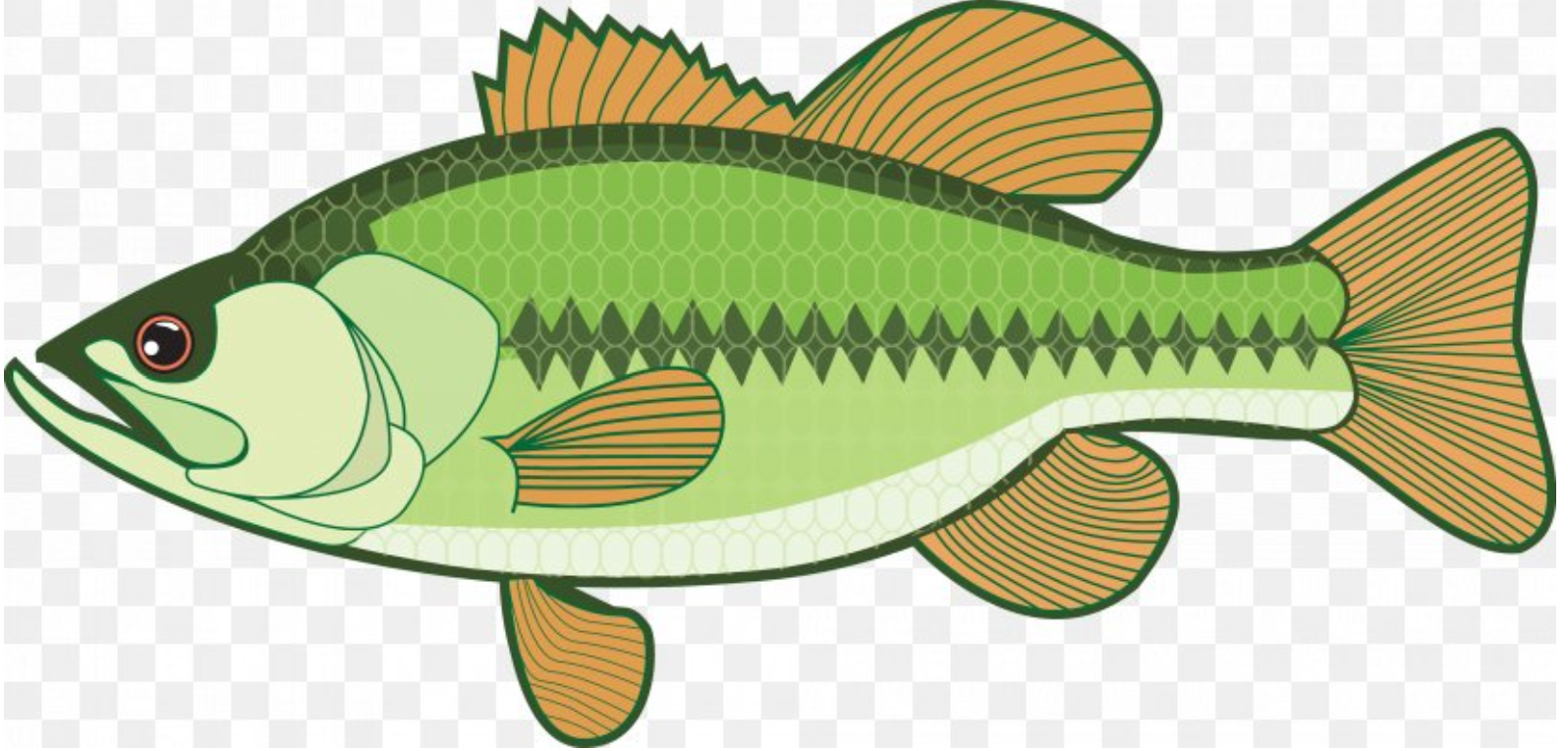 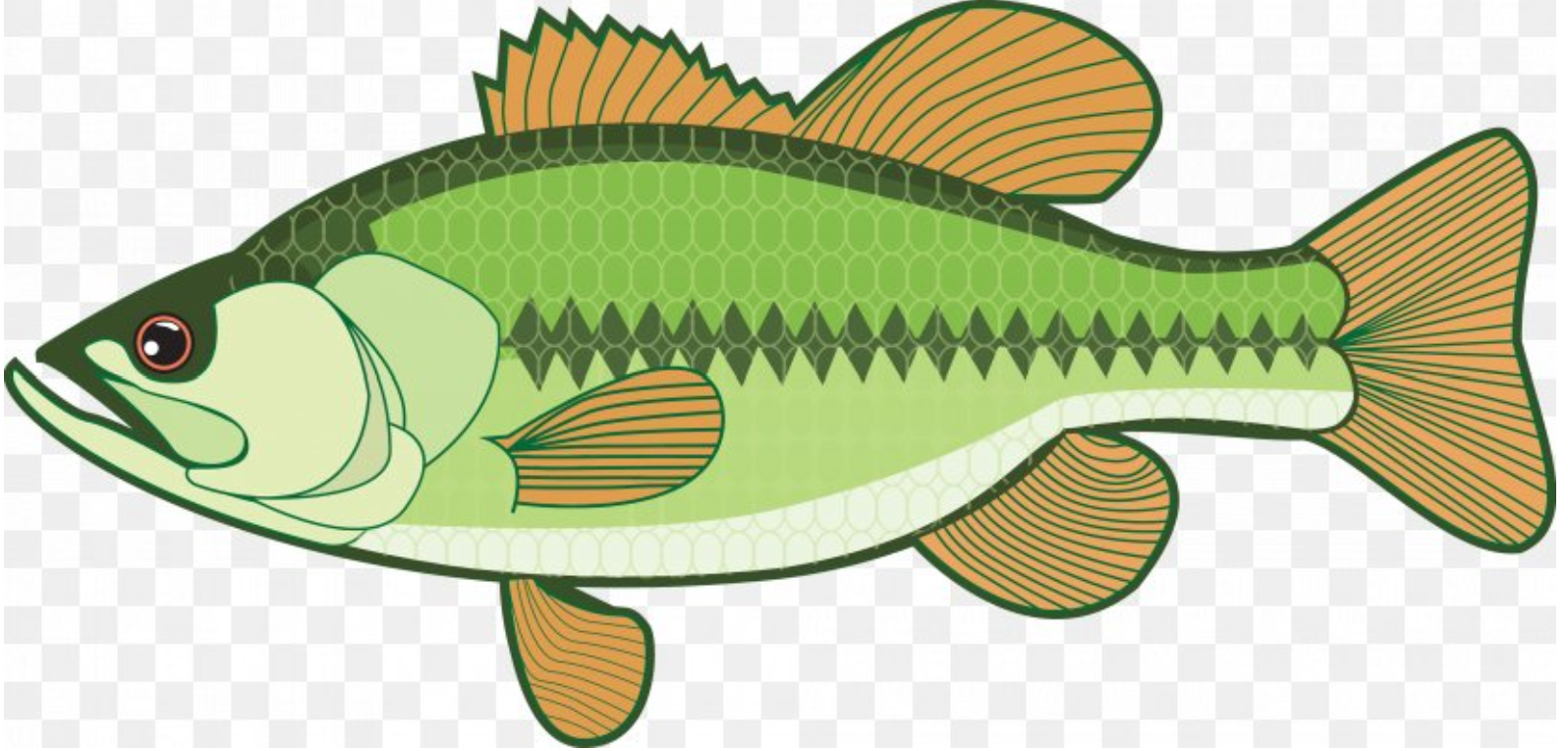 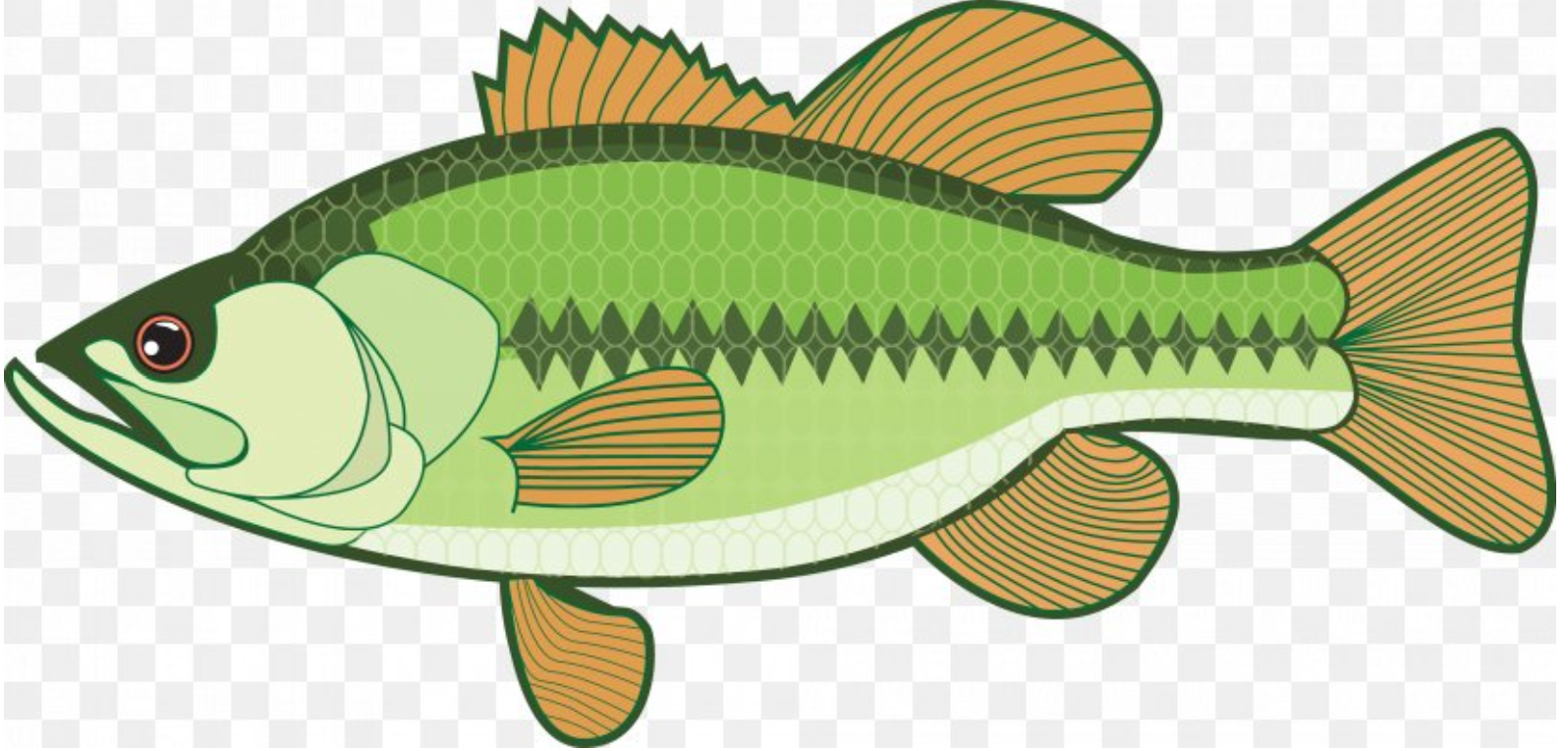 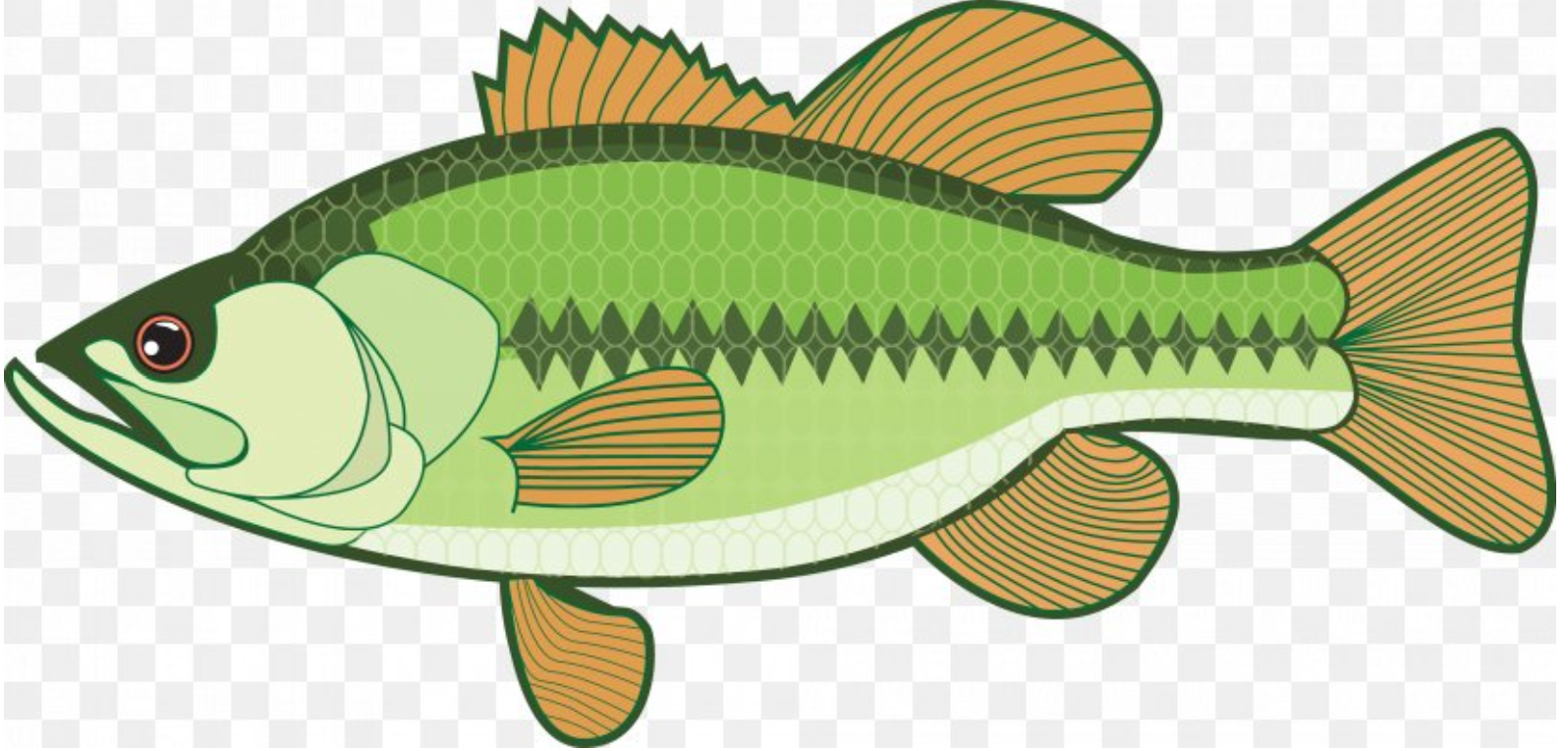 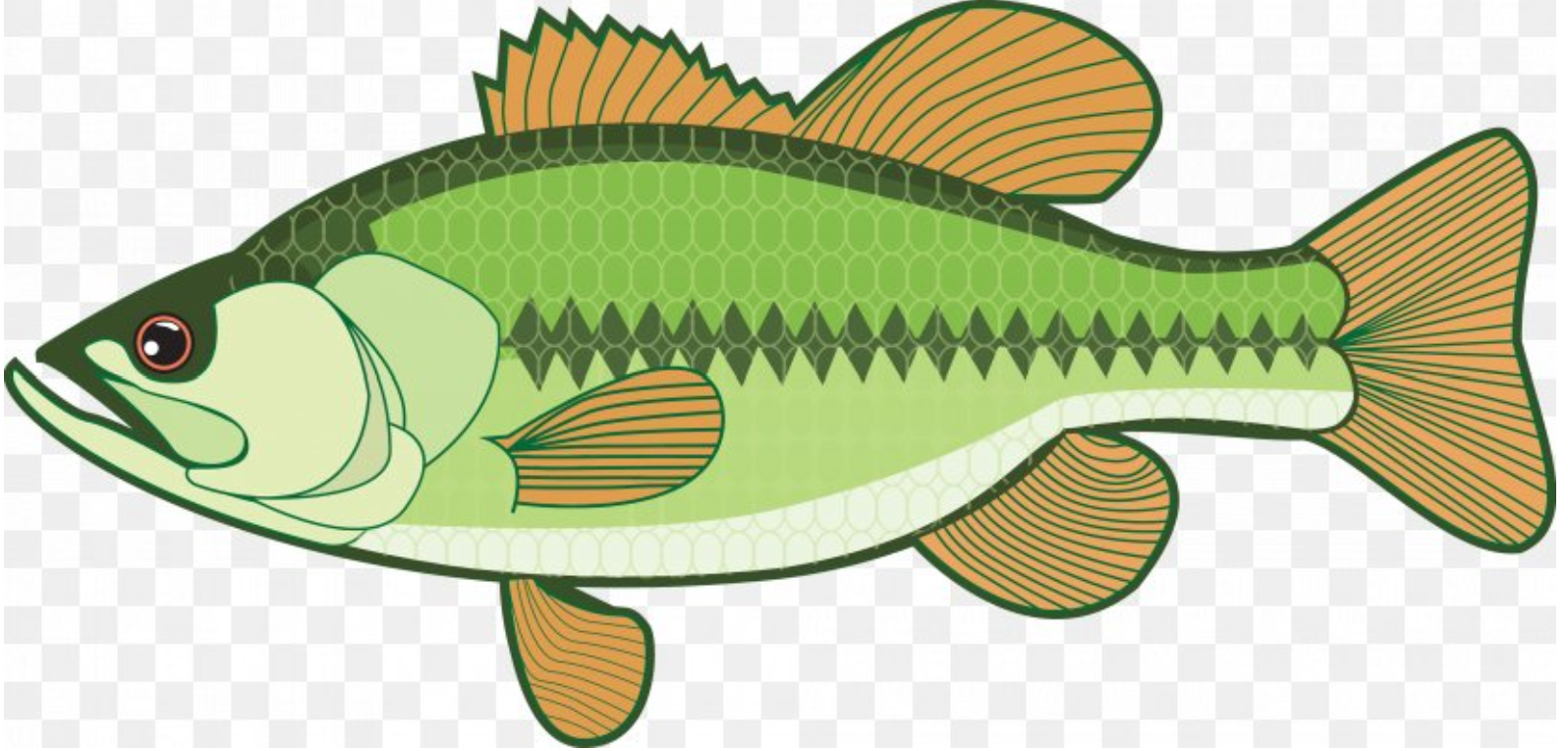 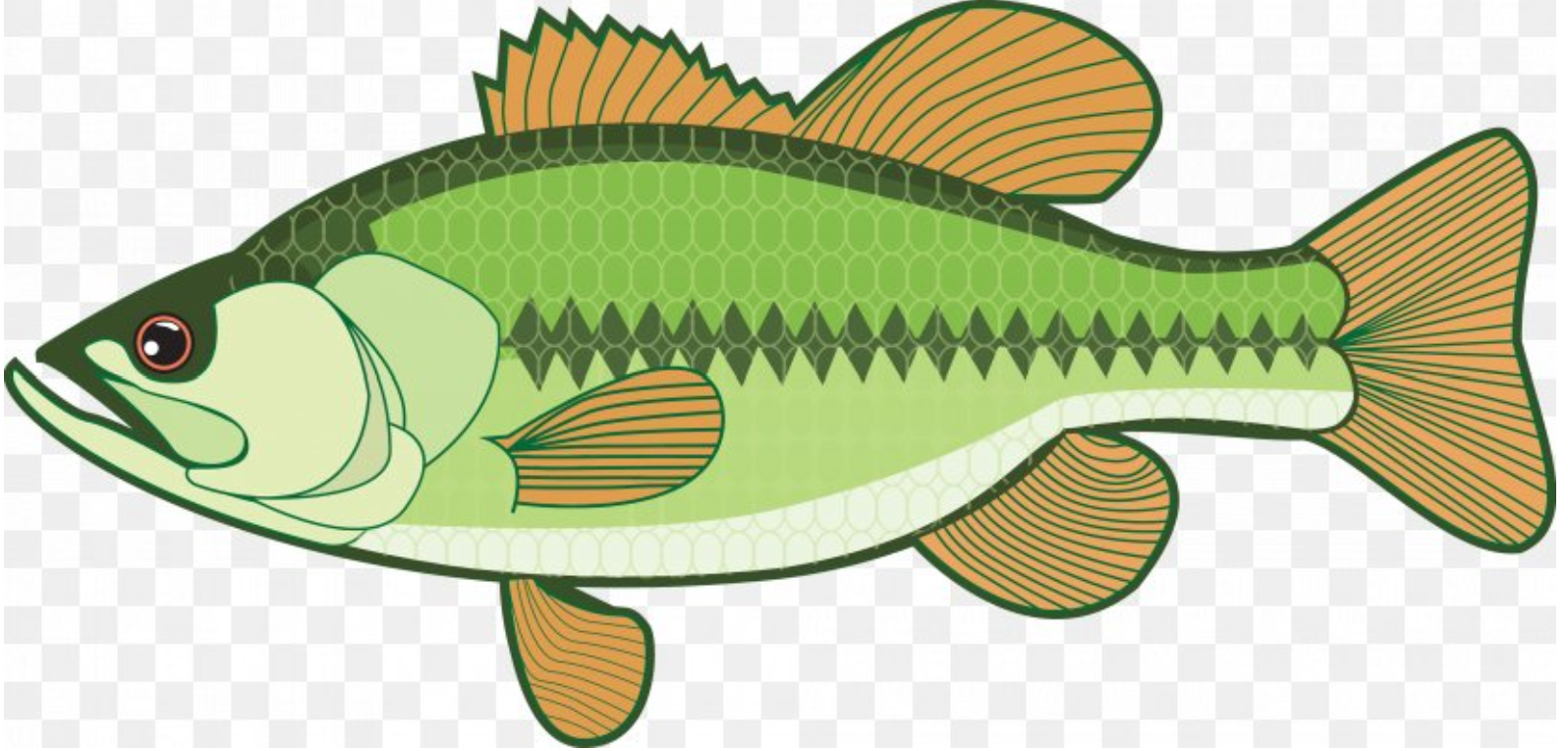 0.70
0.42
0.56
0.60
0.56
0.44
0.71
0.75
0.60
0.49
0.29
0.29
0.41
0.58
0.47
0.41
0.60
0.51
0.29
0.68
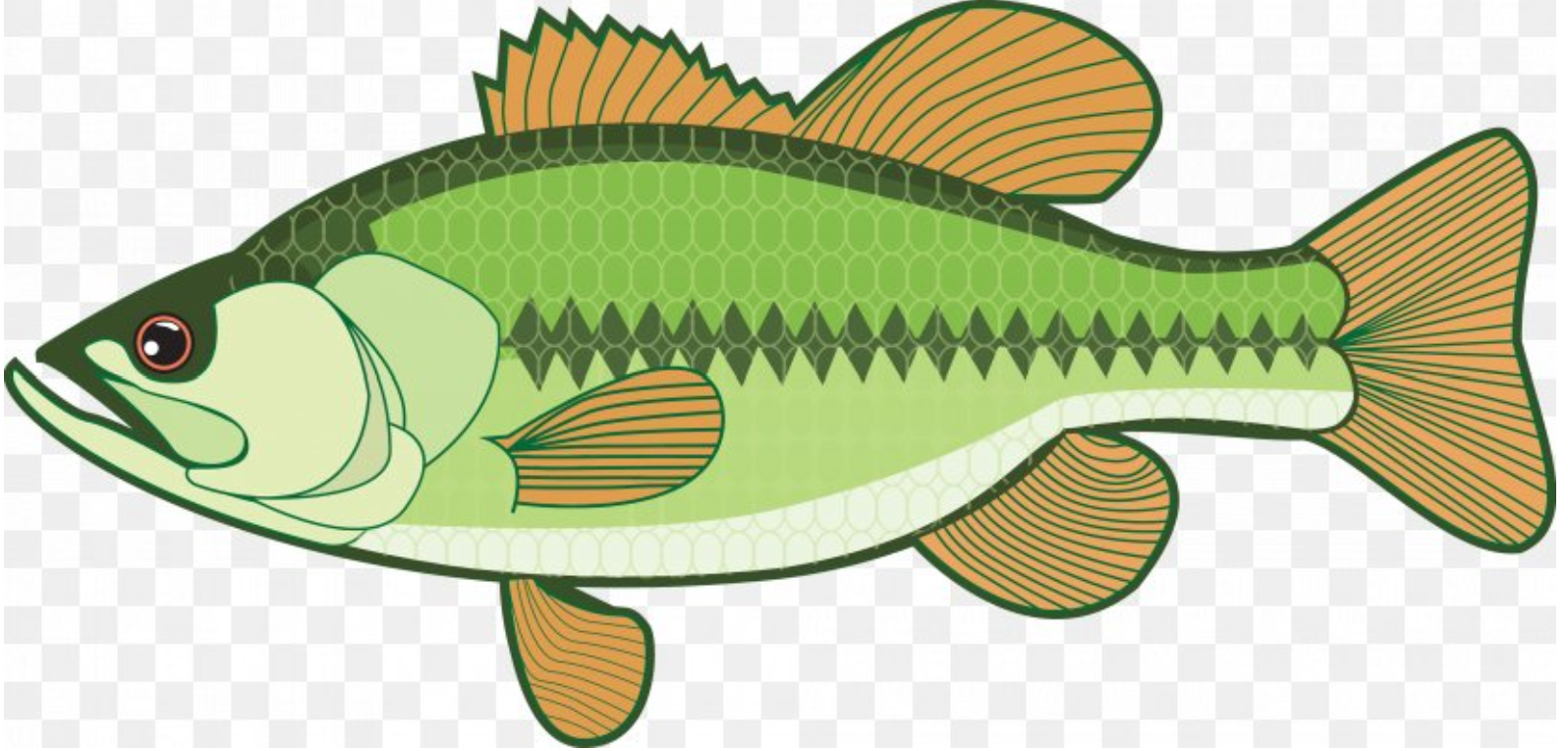 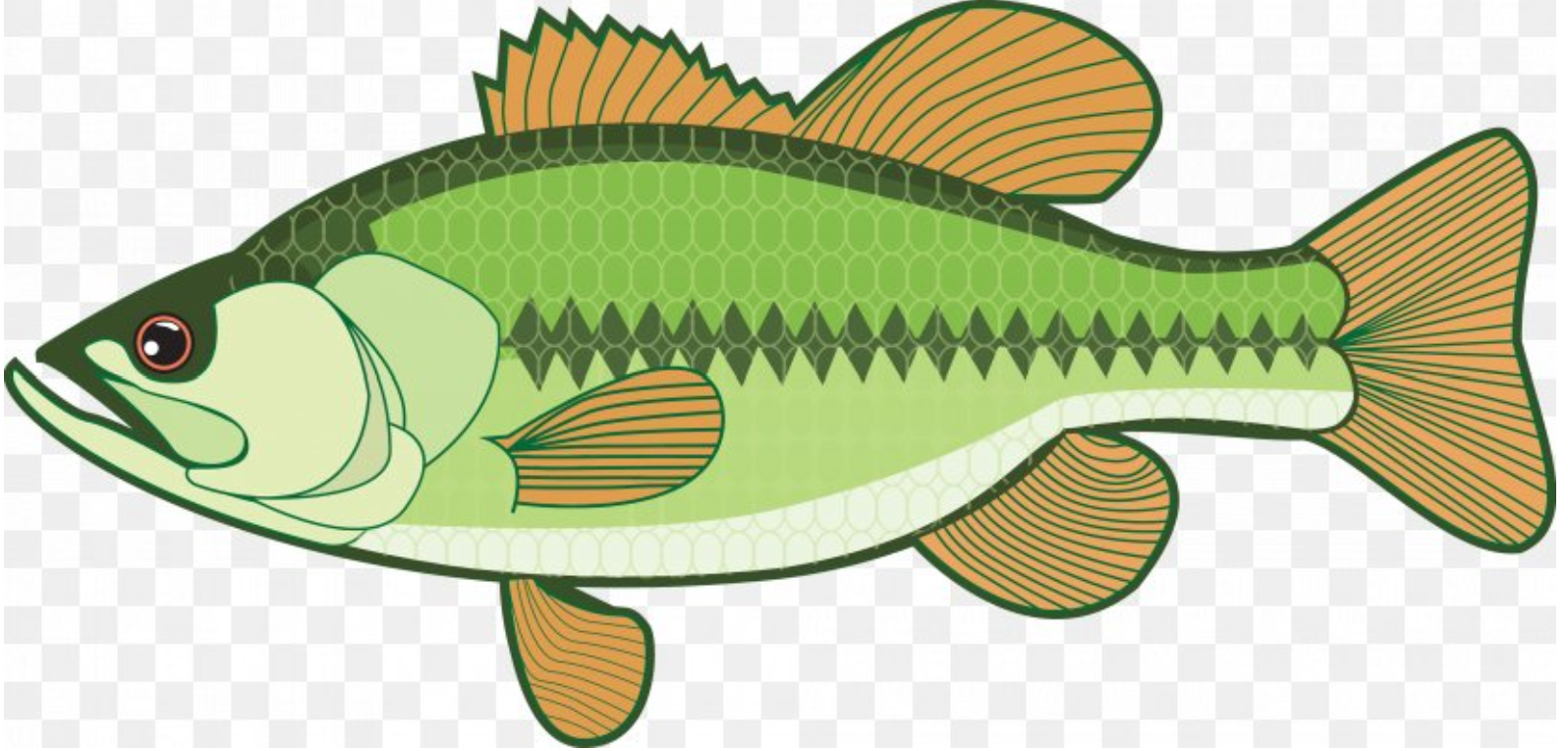 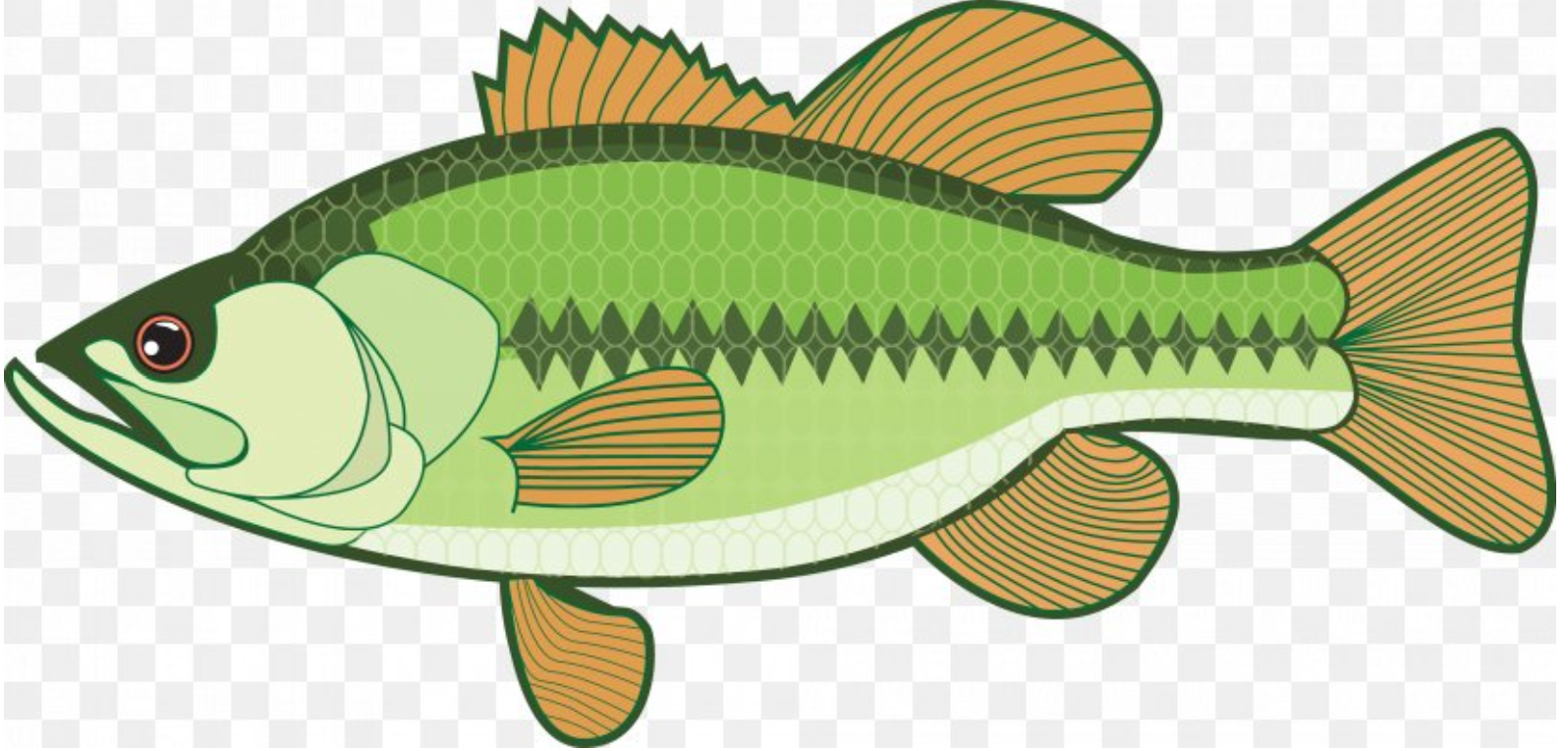 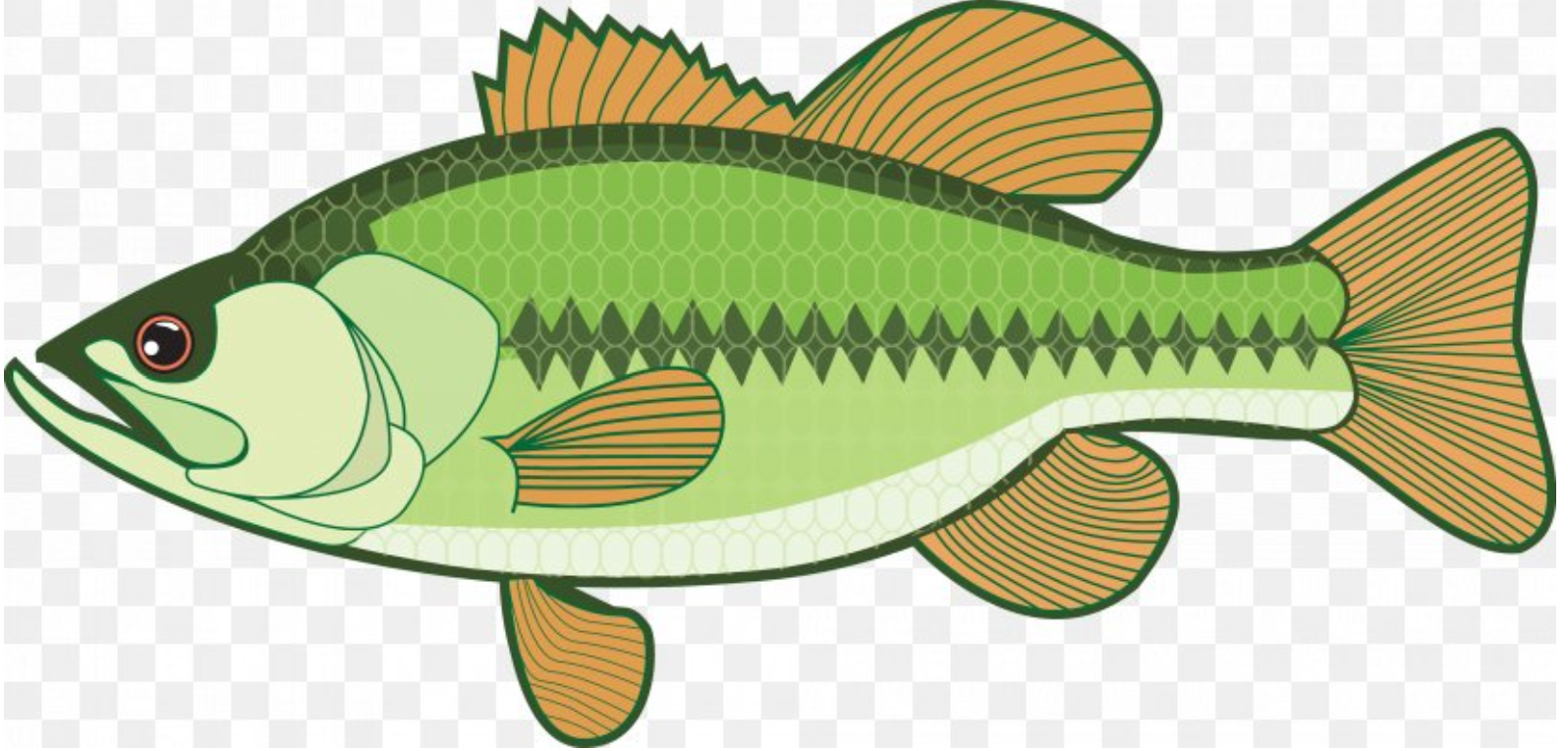 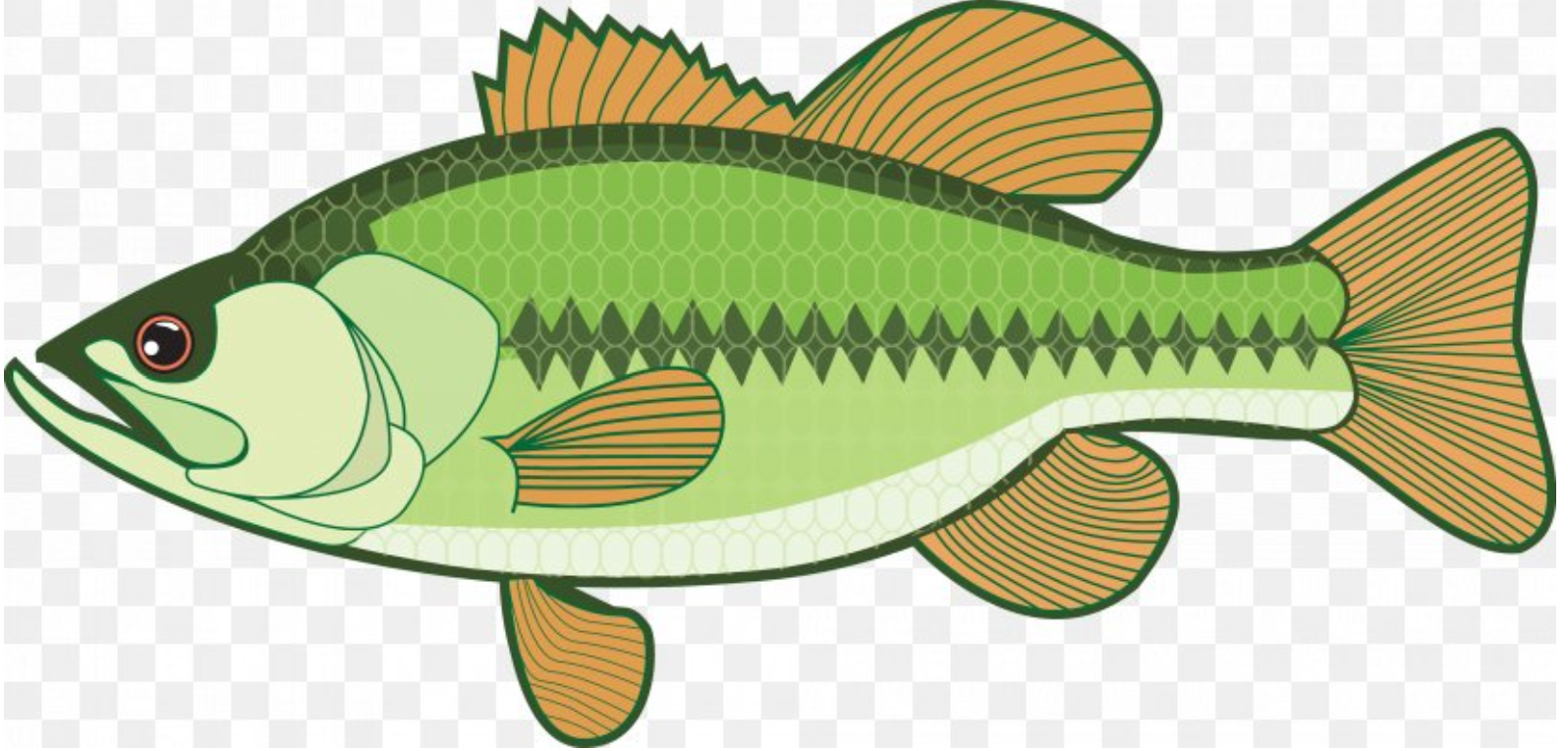 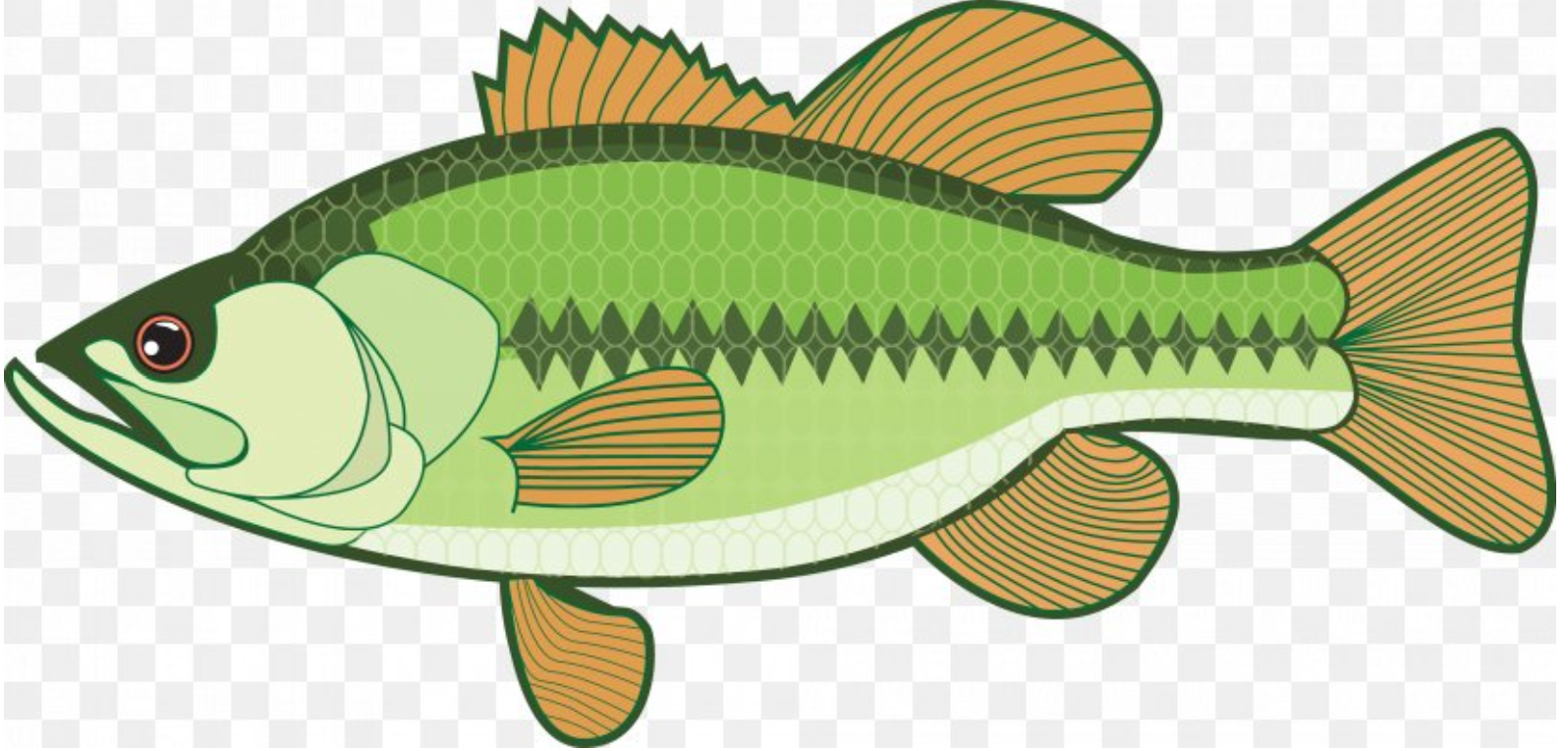 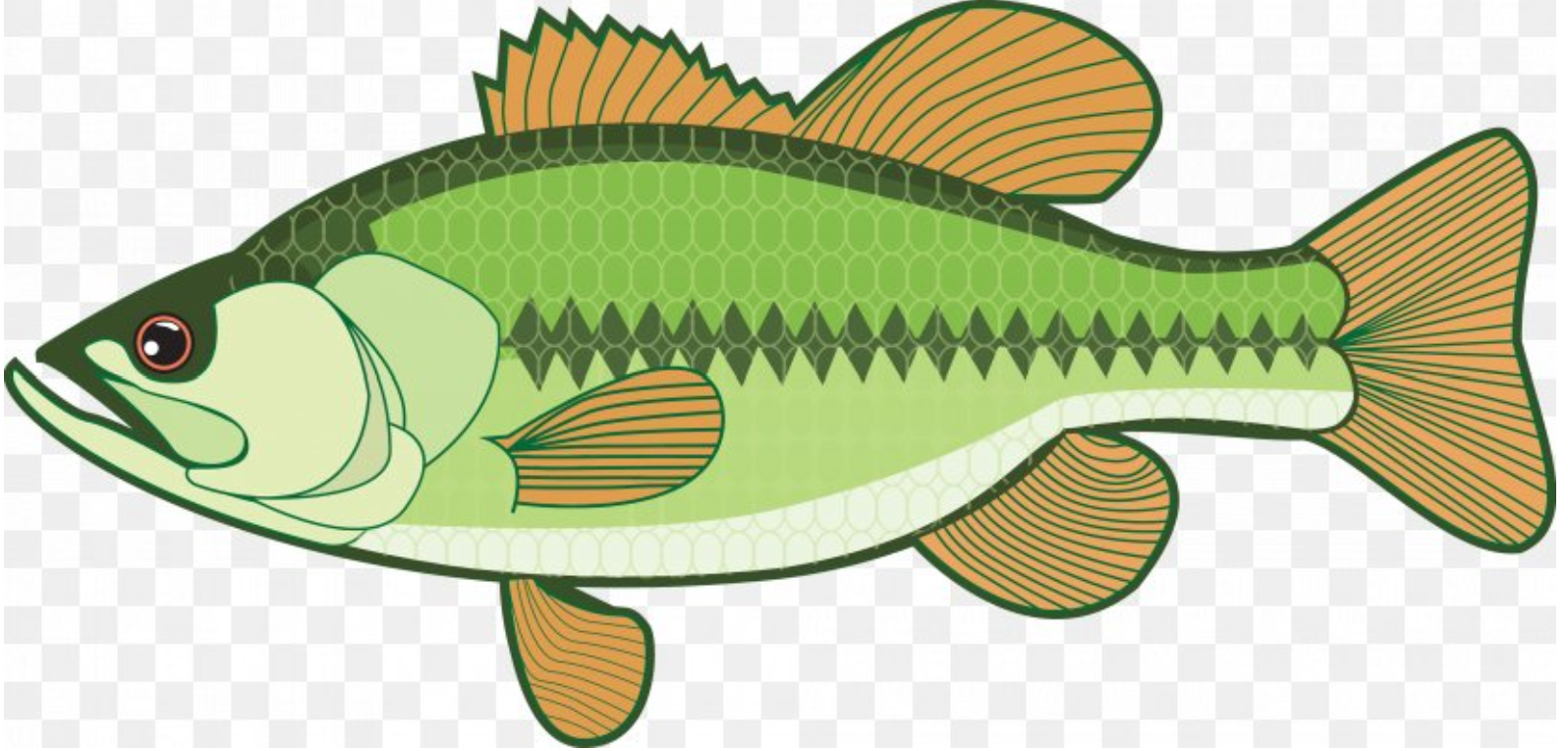 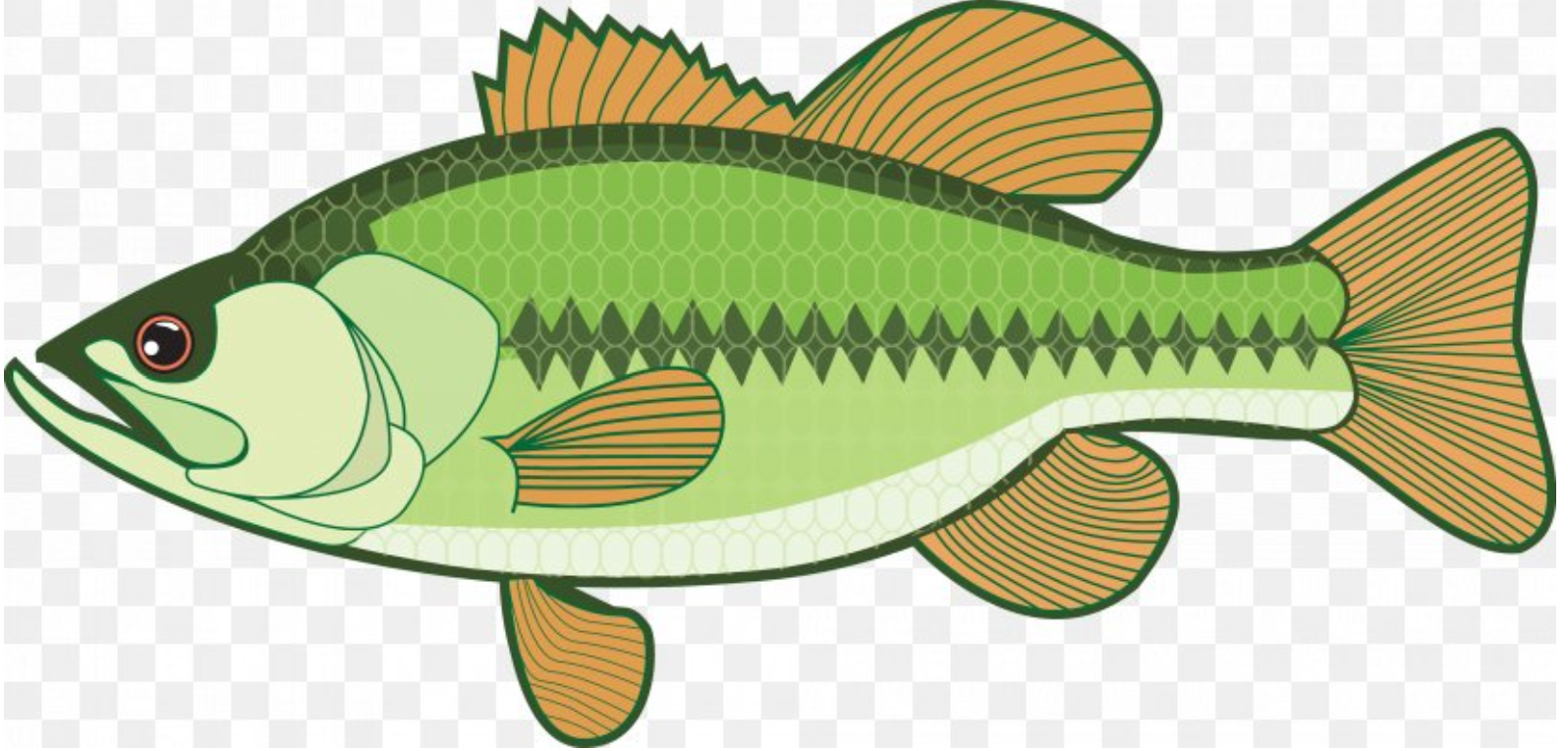 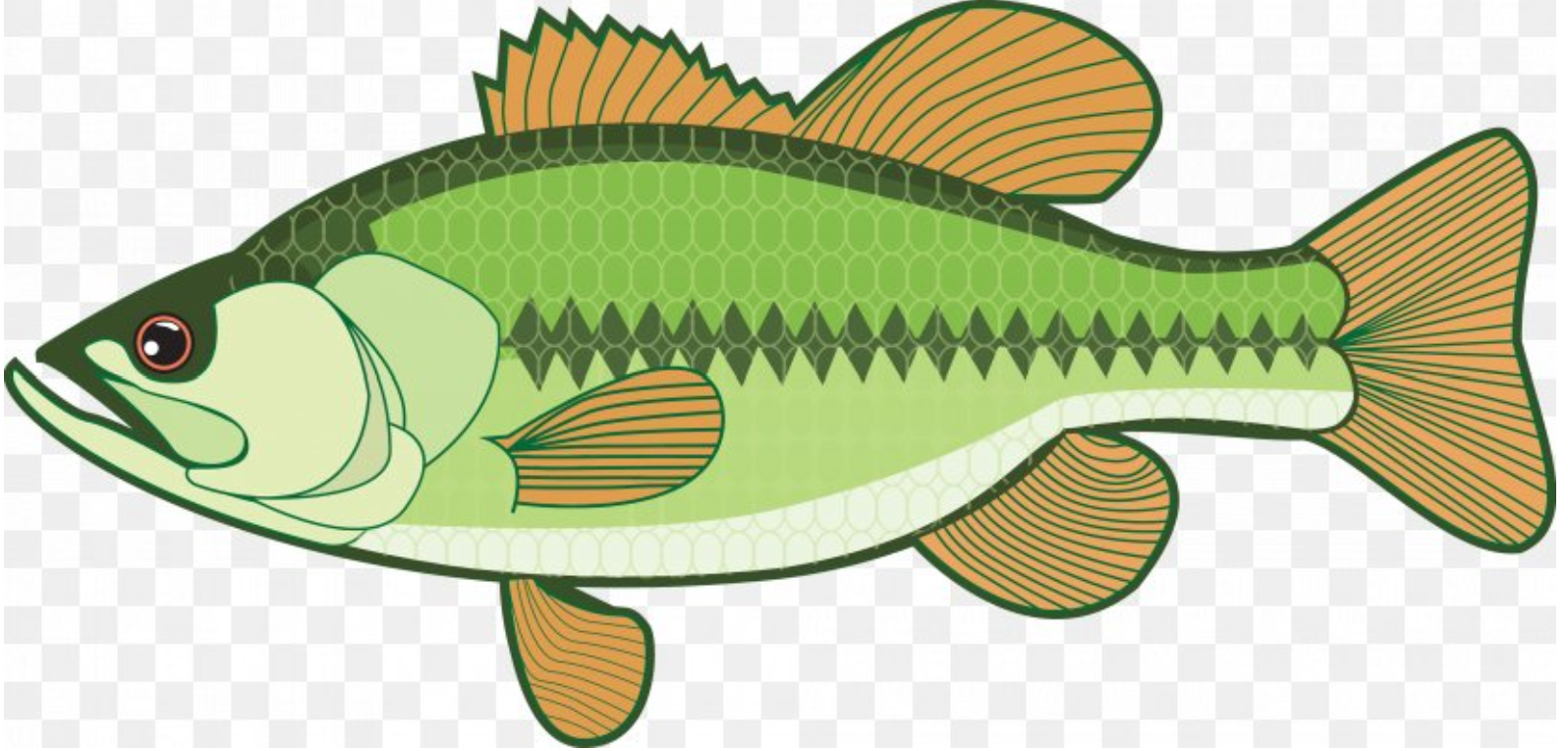 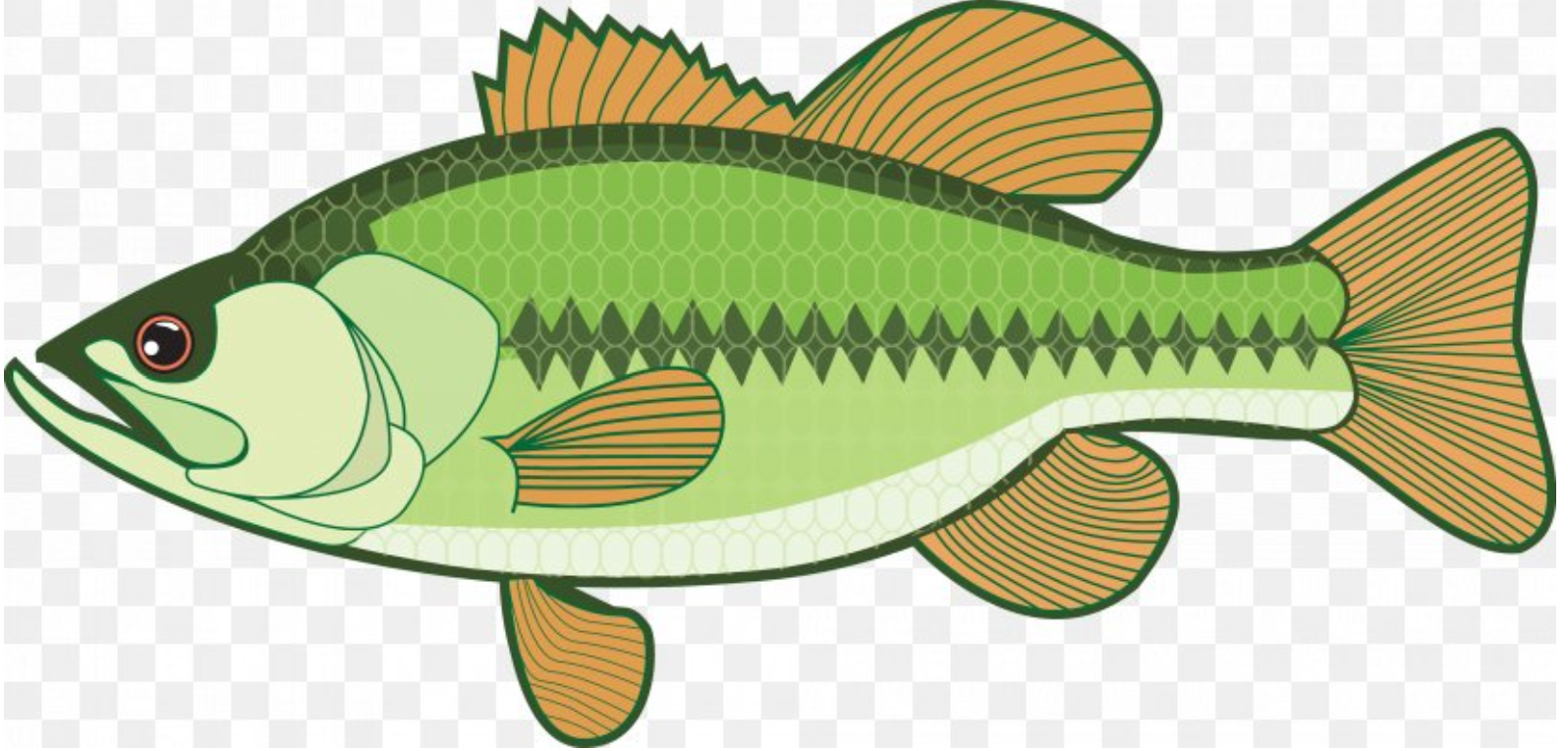 0.29
0.29
0.41
0.58
0.47
0.41
0.60
0.51
0.29
0.68
0.44
0.41
0.52
0.70
0.53
0.37
0.70
0.71
0.31
0.68
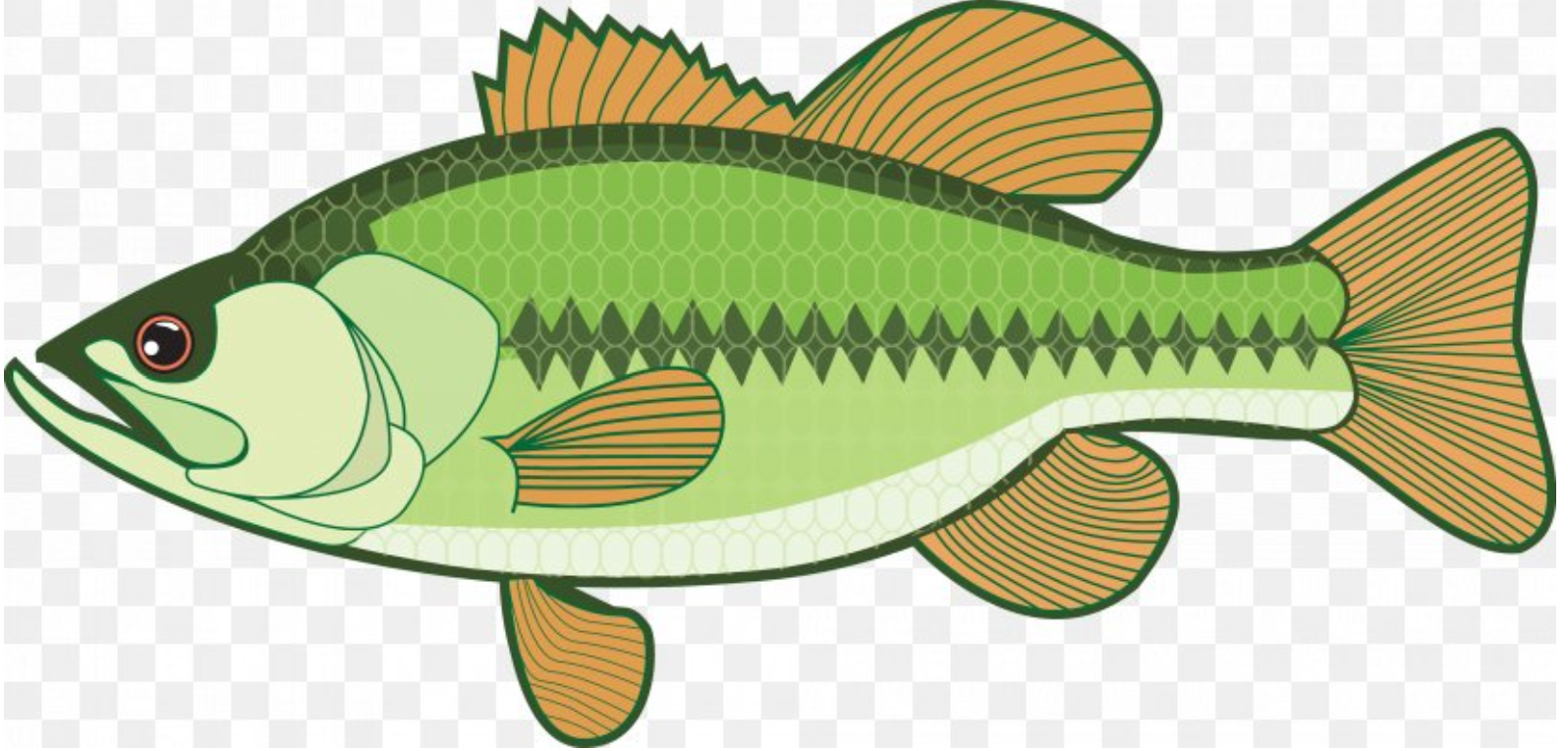 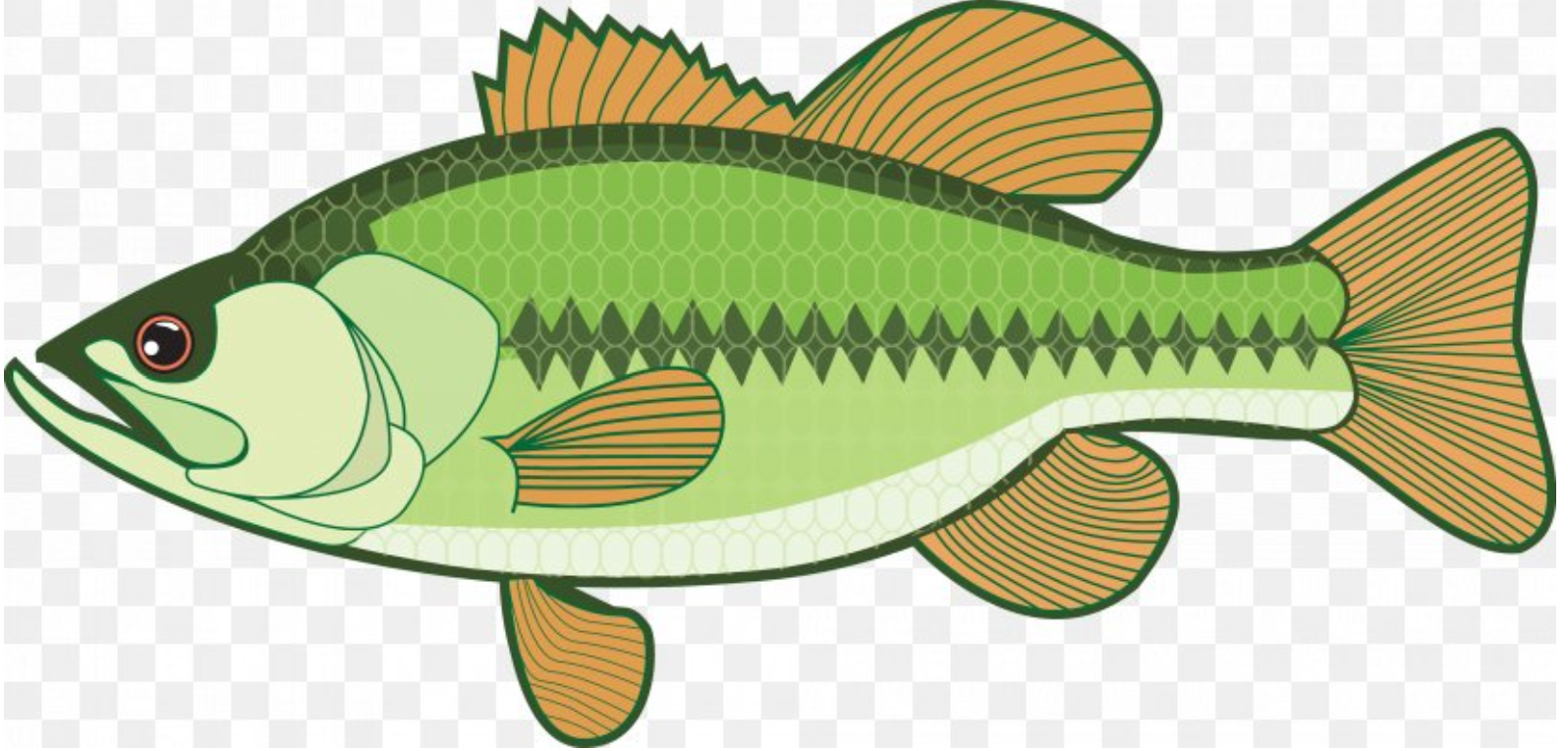 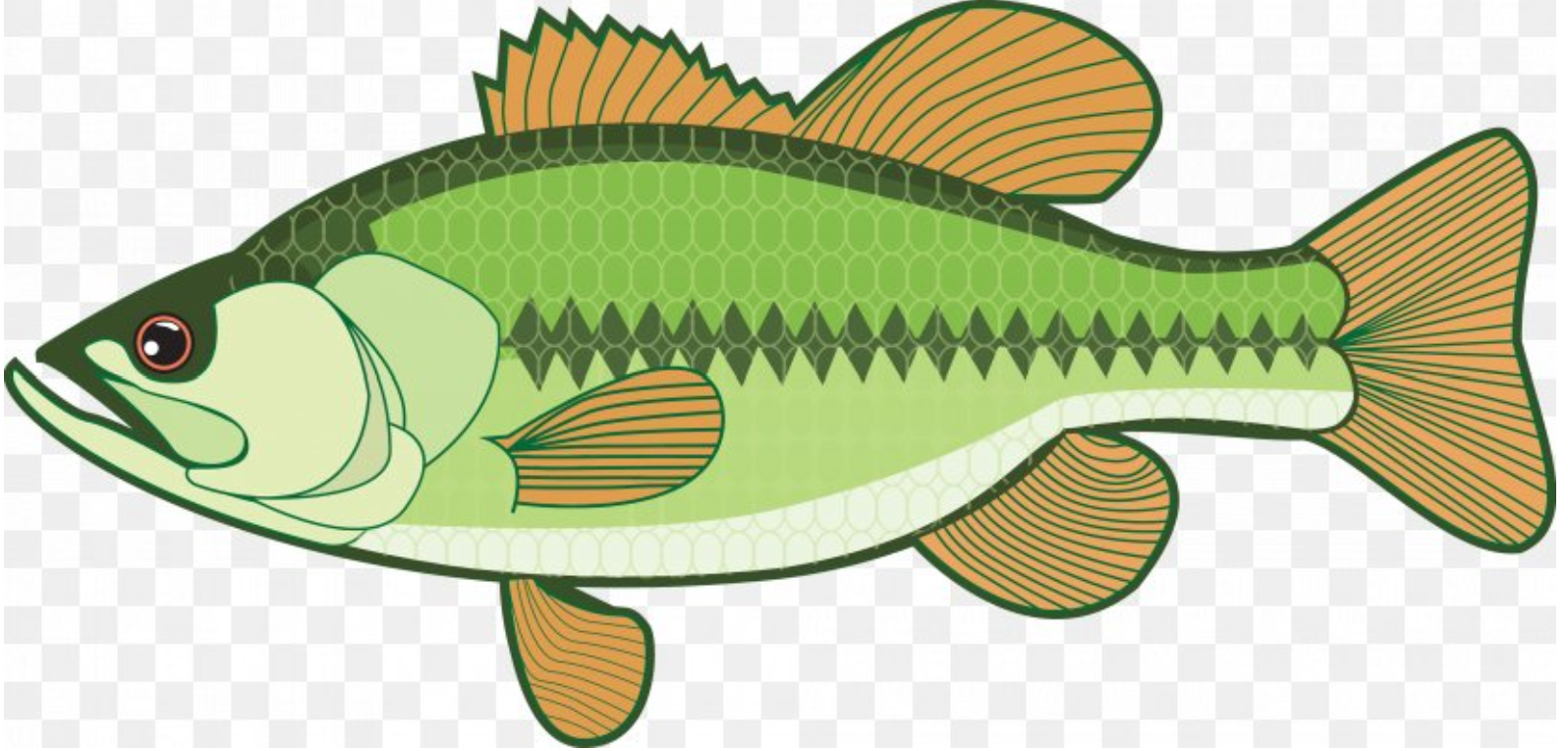 0.44
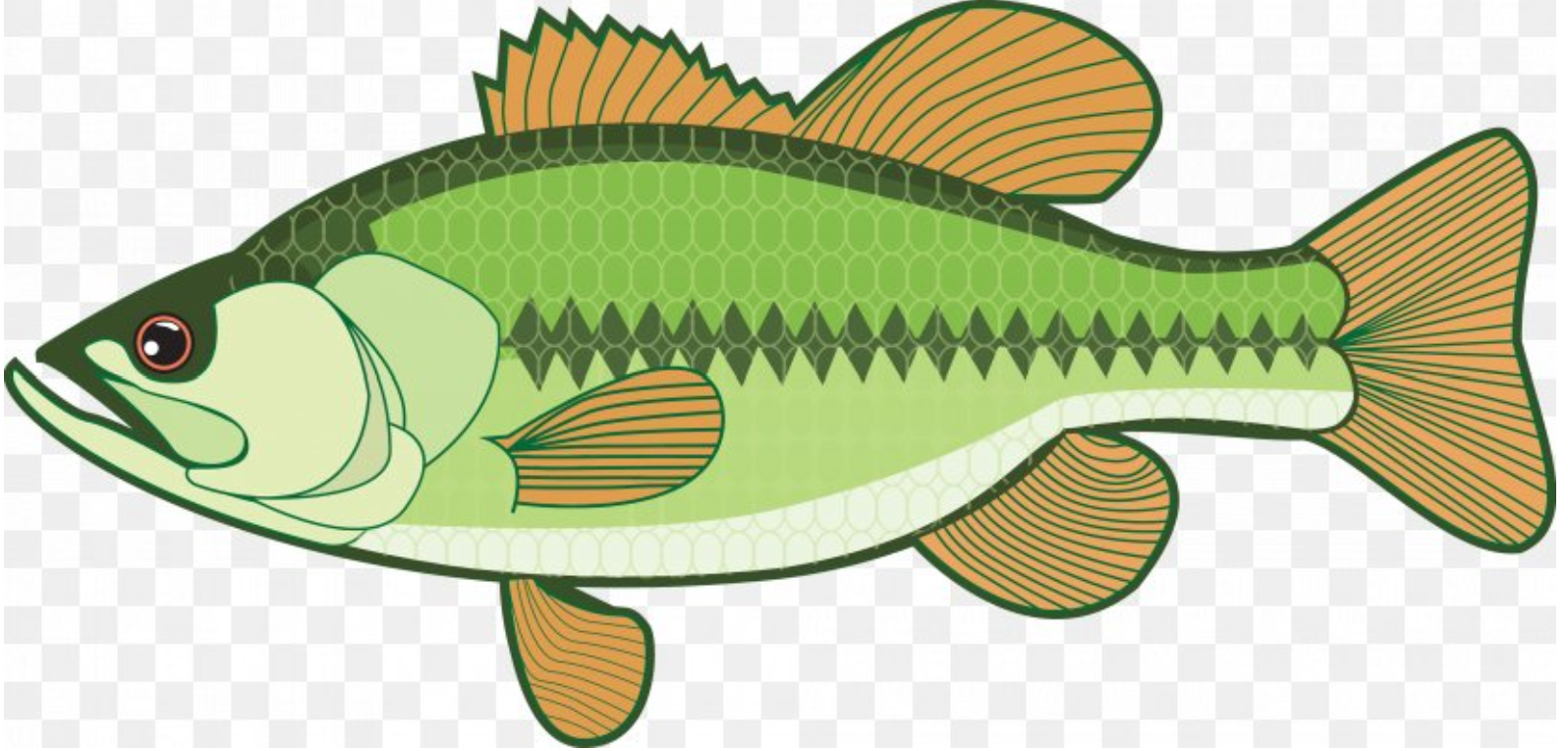 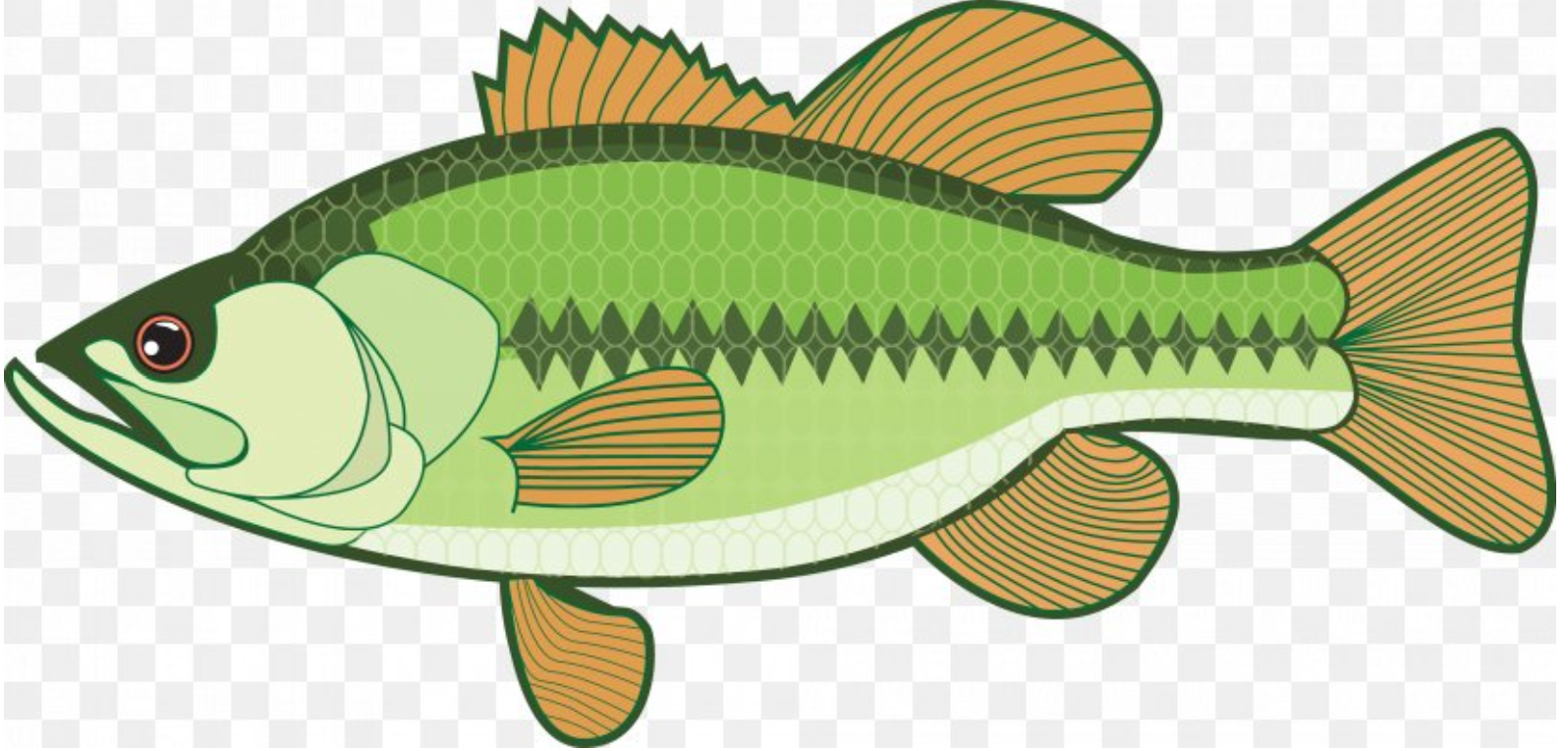 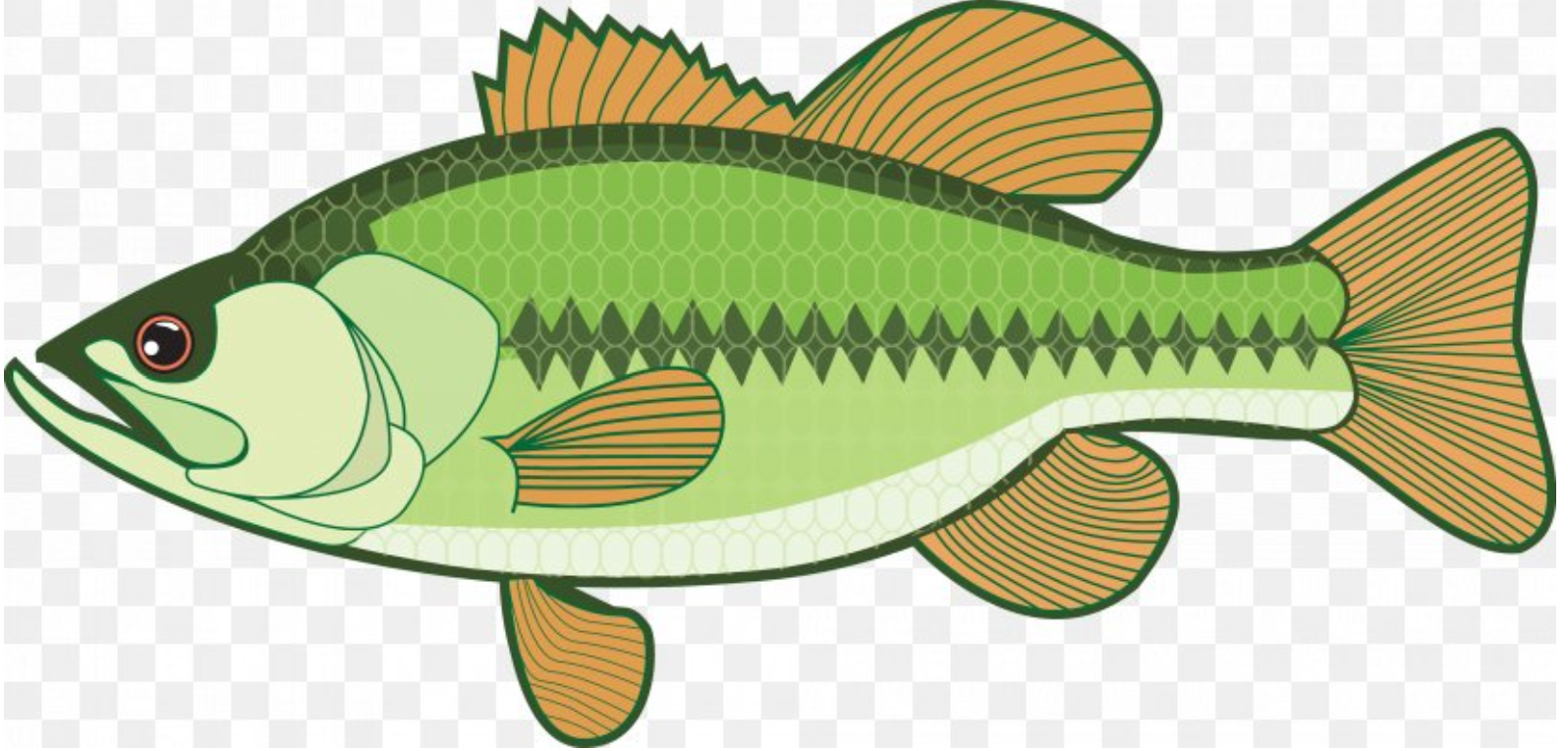 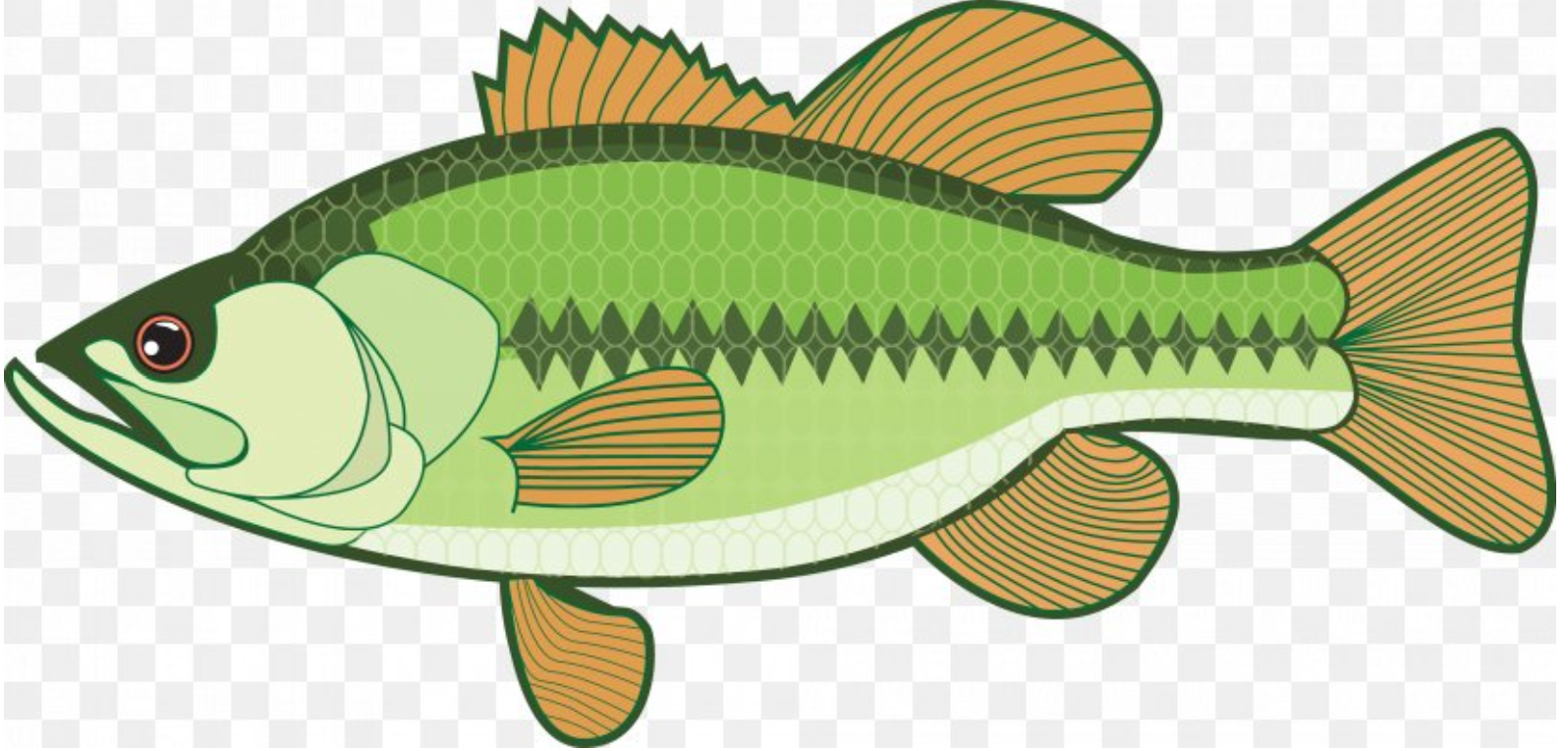 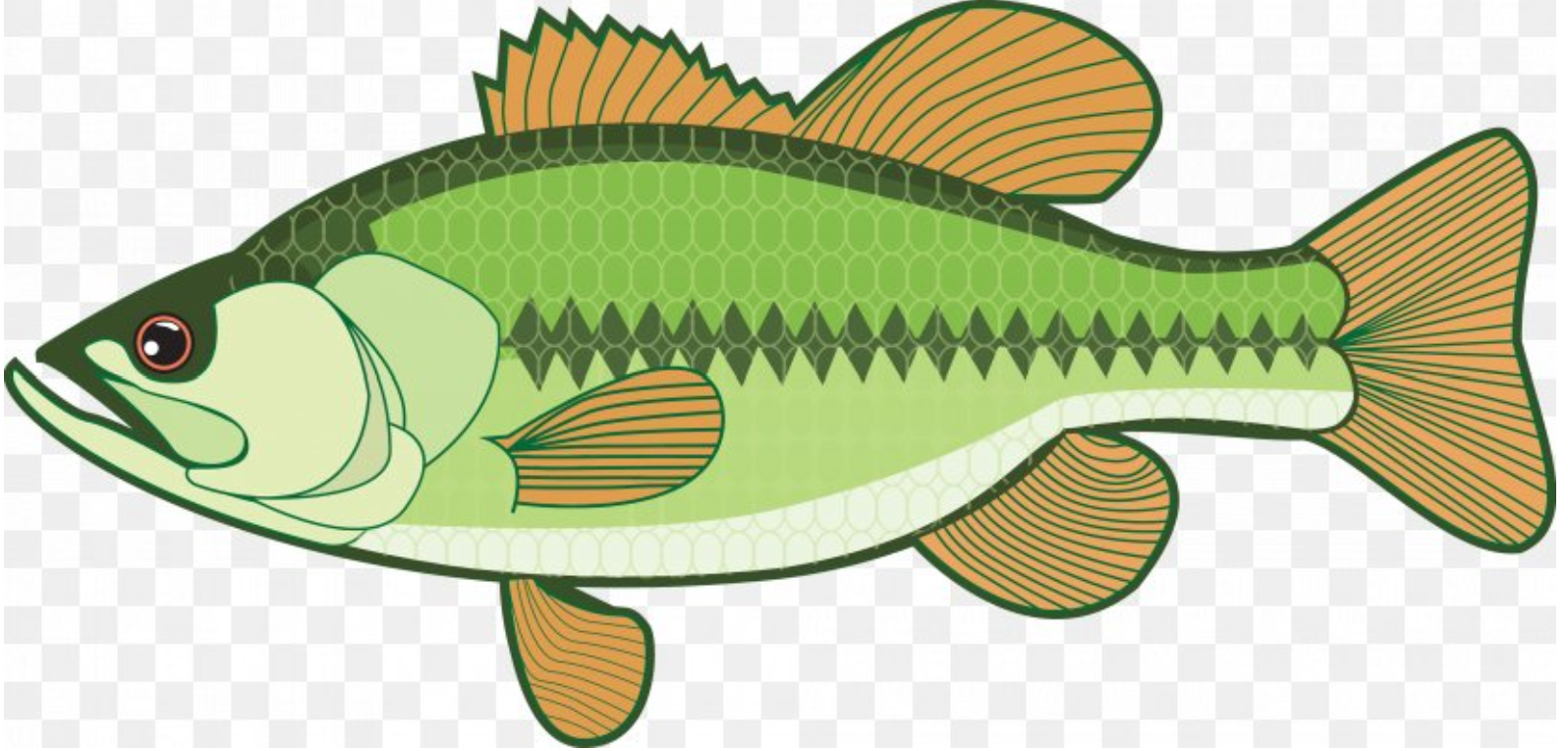 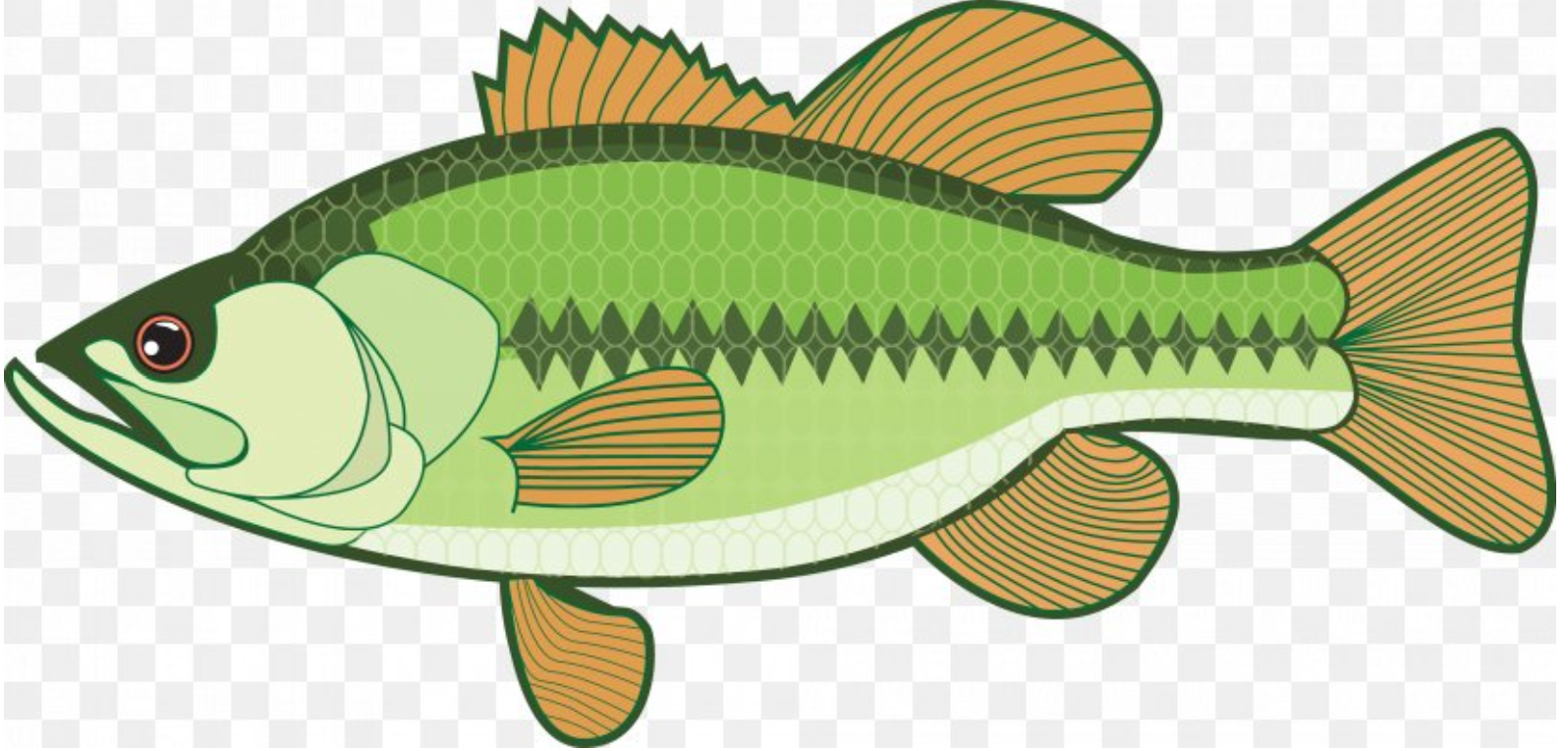 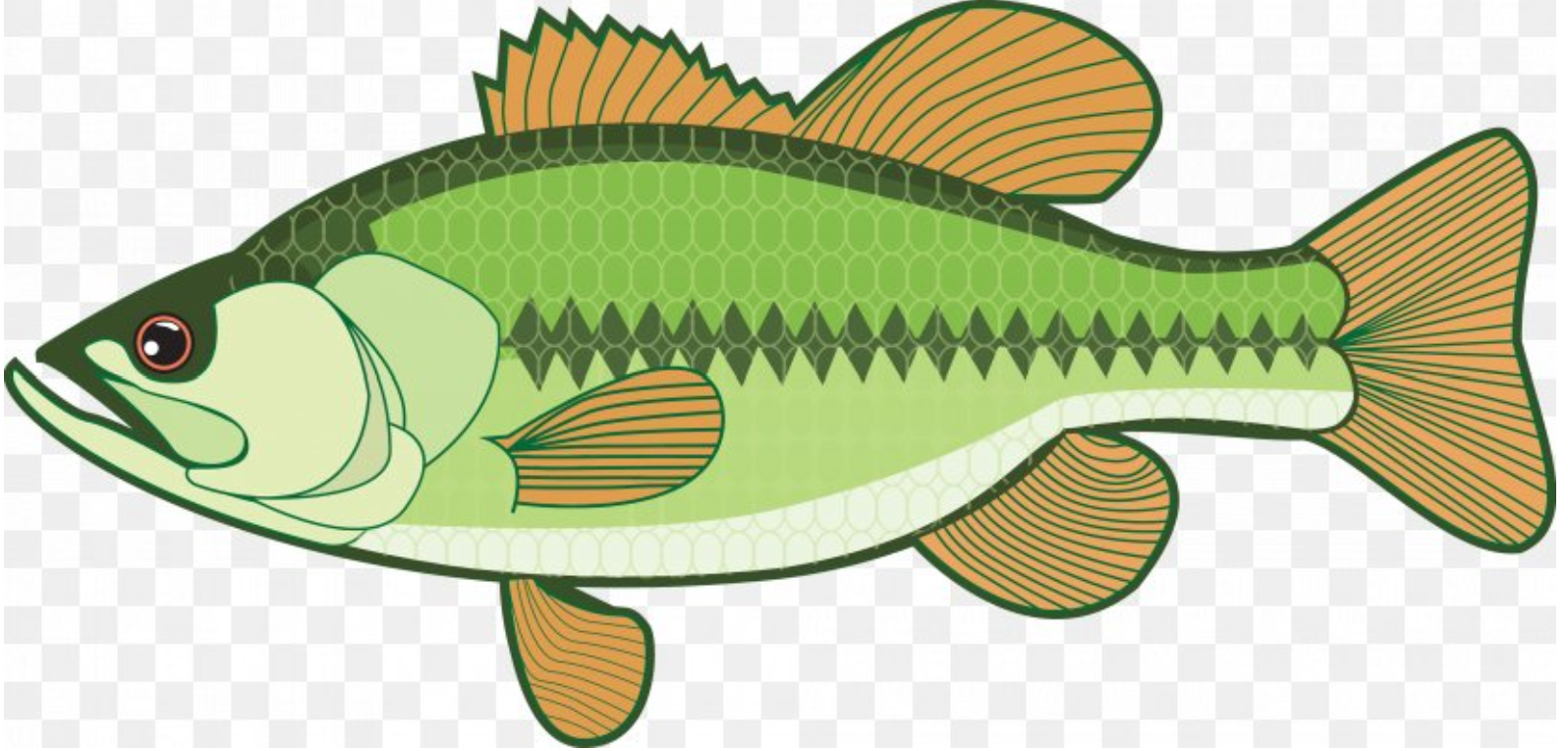 0.41
0.52
0.70
0.53
0.37
0.70
0.71
0.31
0.68
0.41
0.45
0.49
0.28
0.47
0.35
0.46
0.33
0.42
0.51
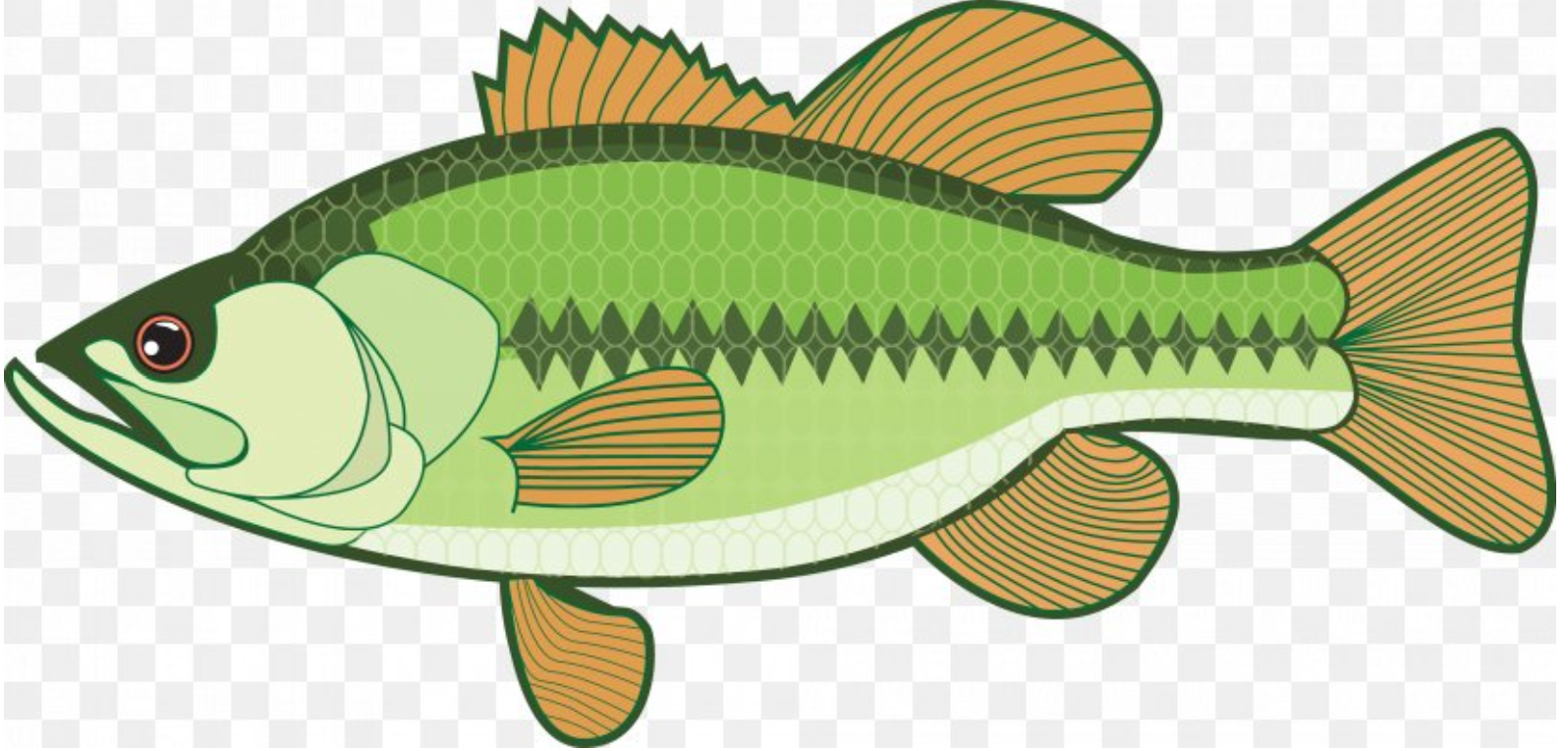 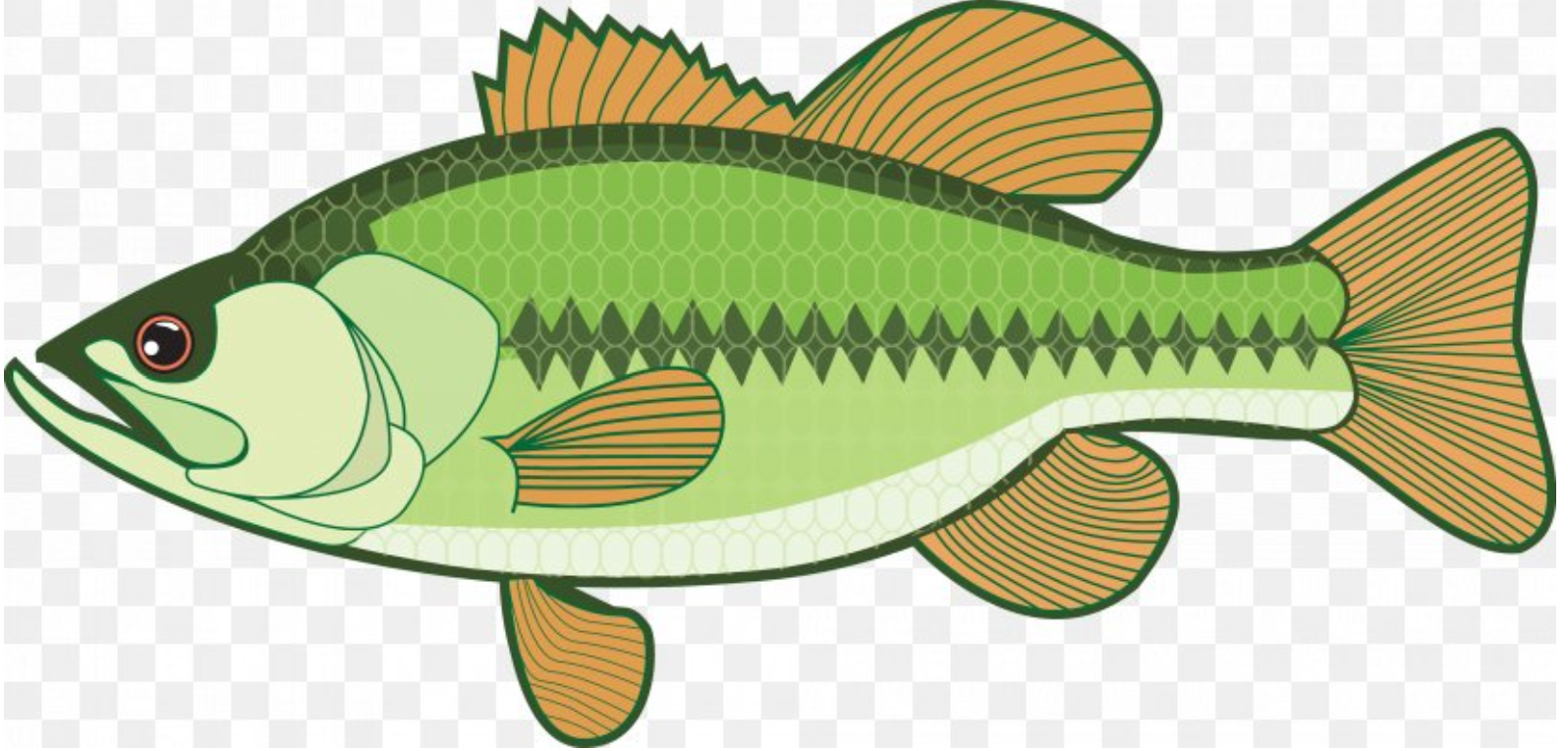 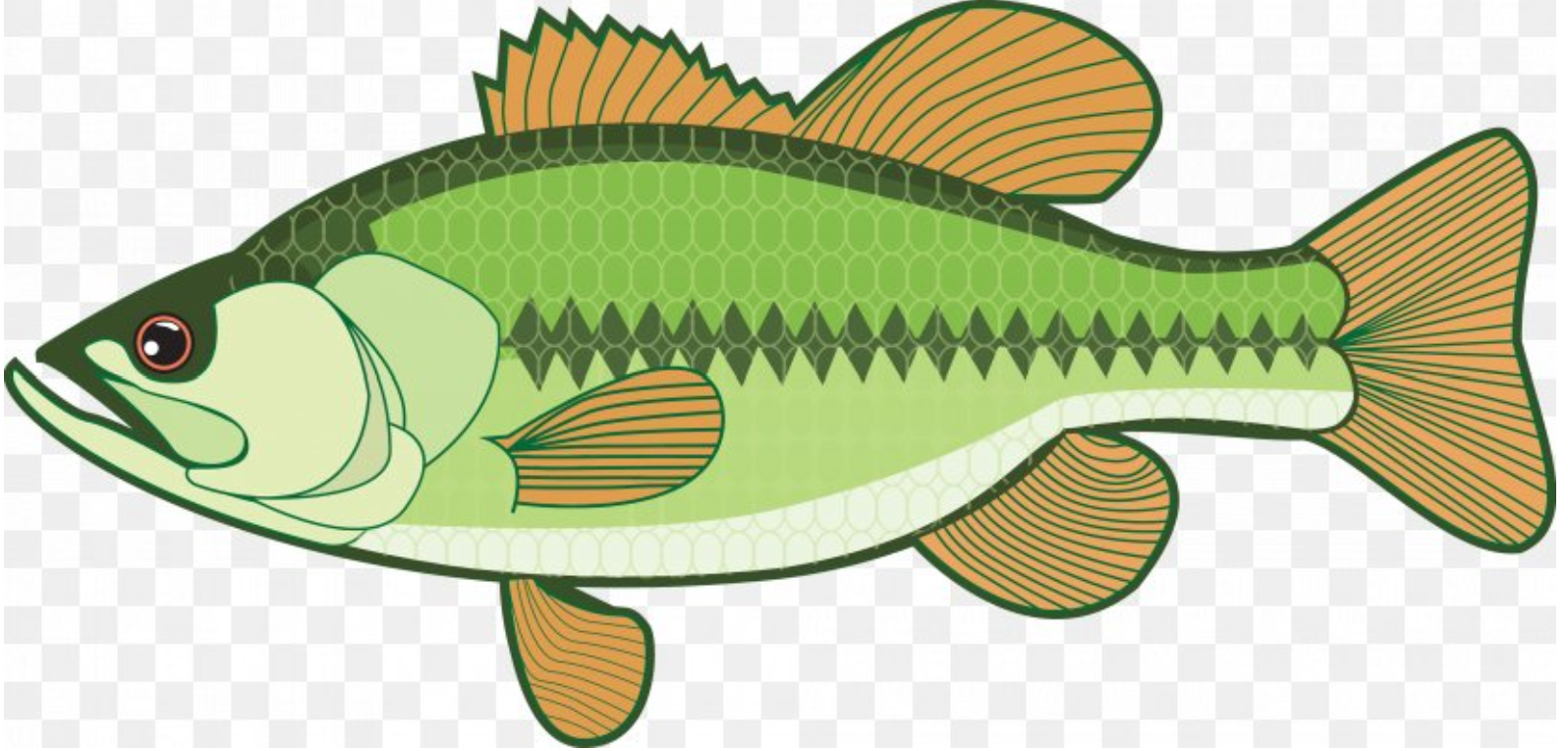 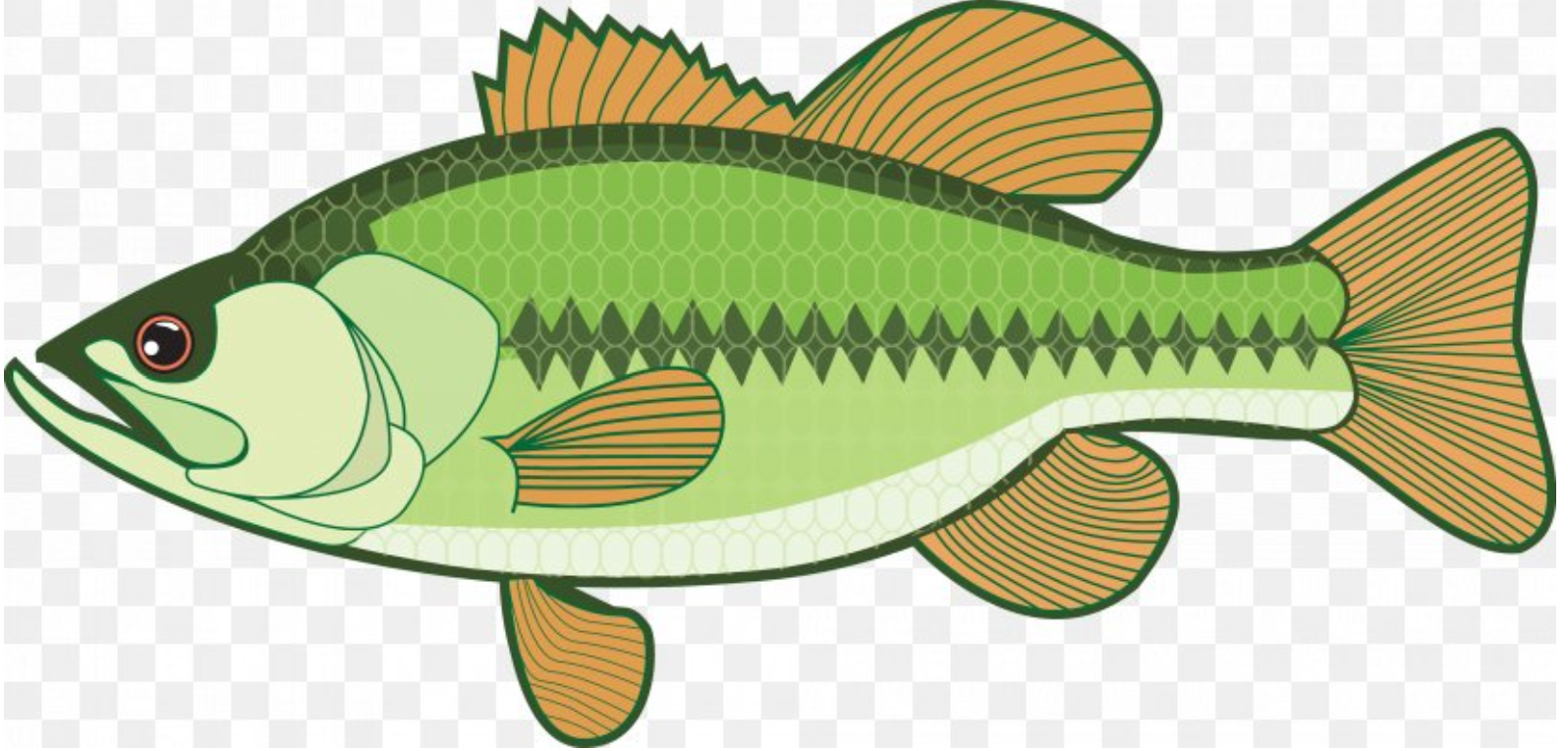 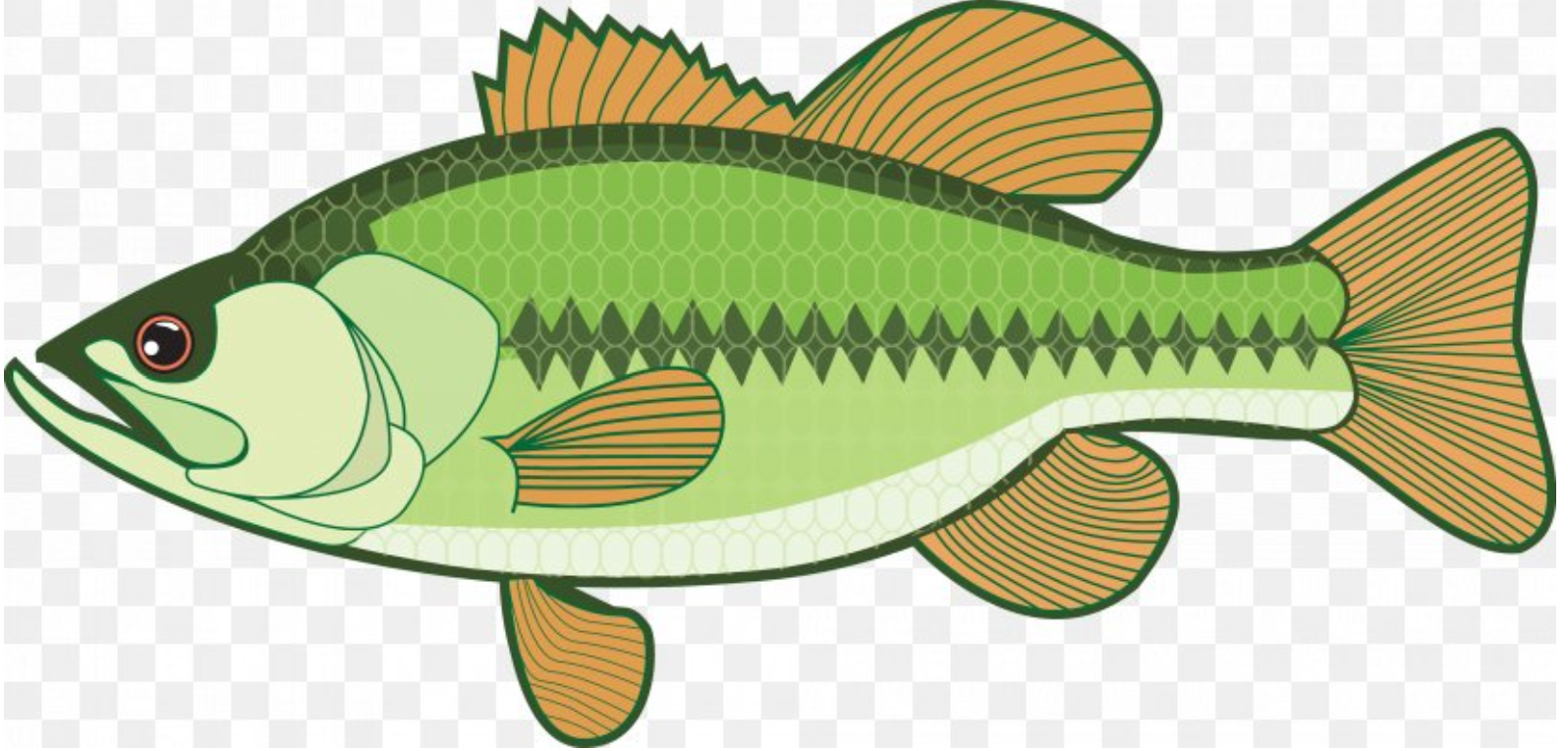 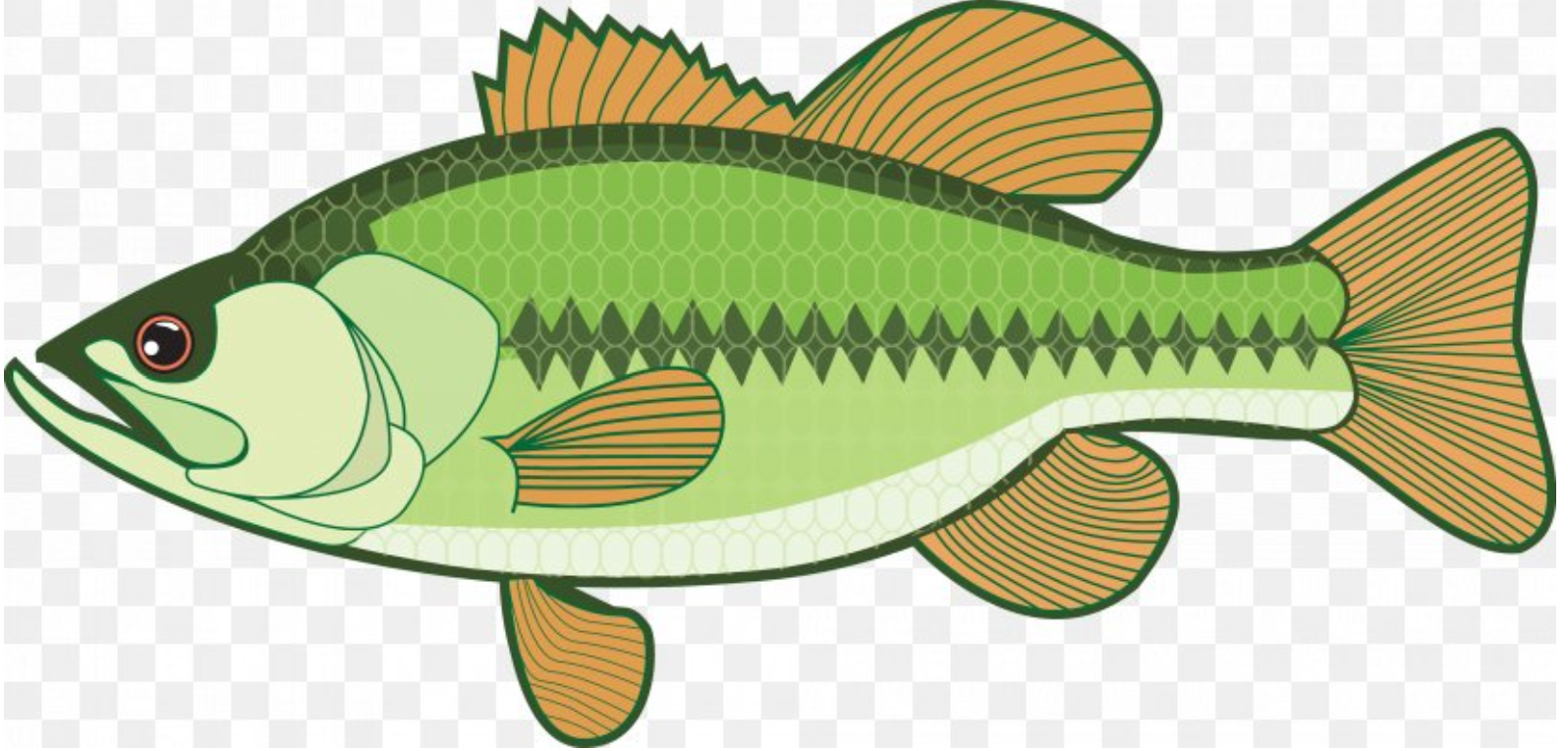 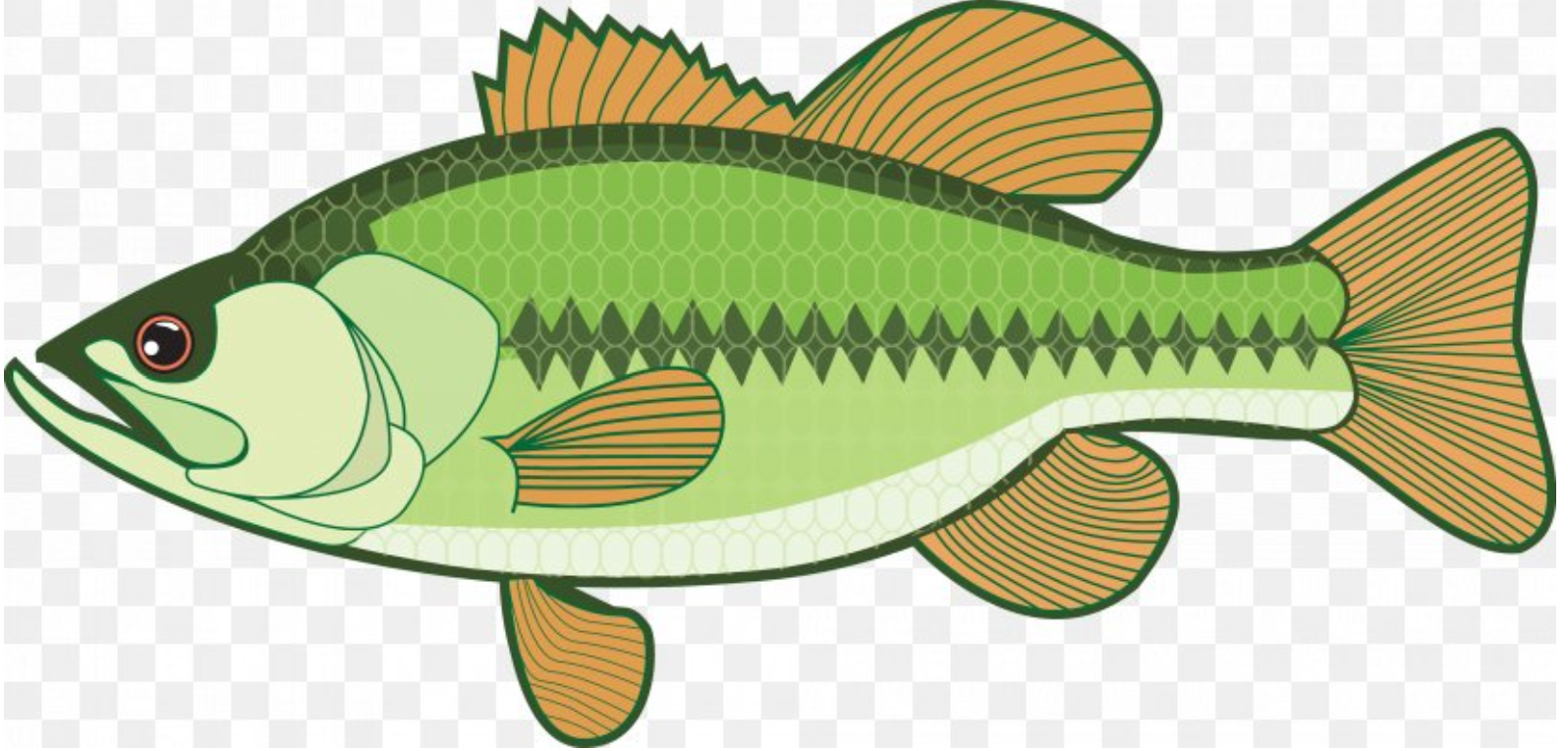 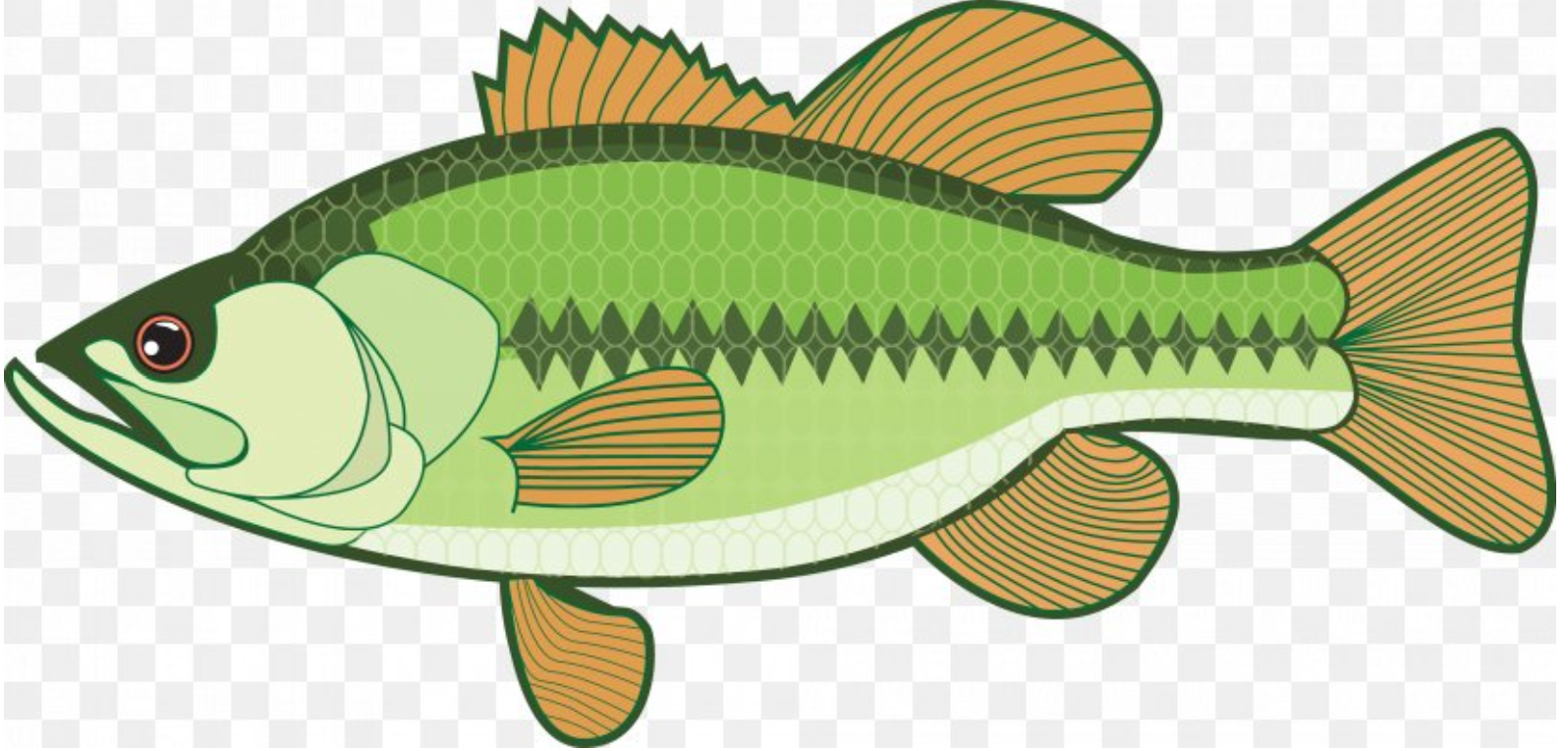 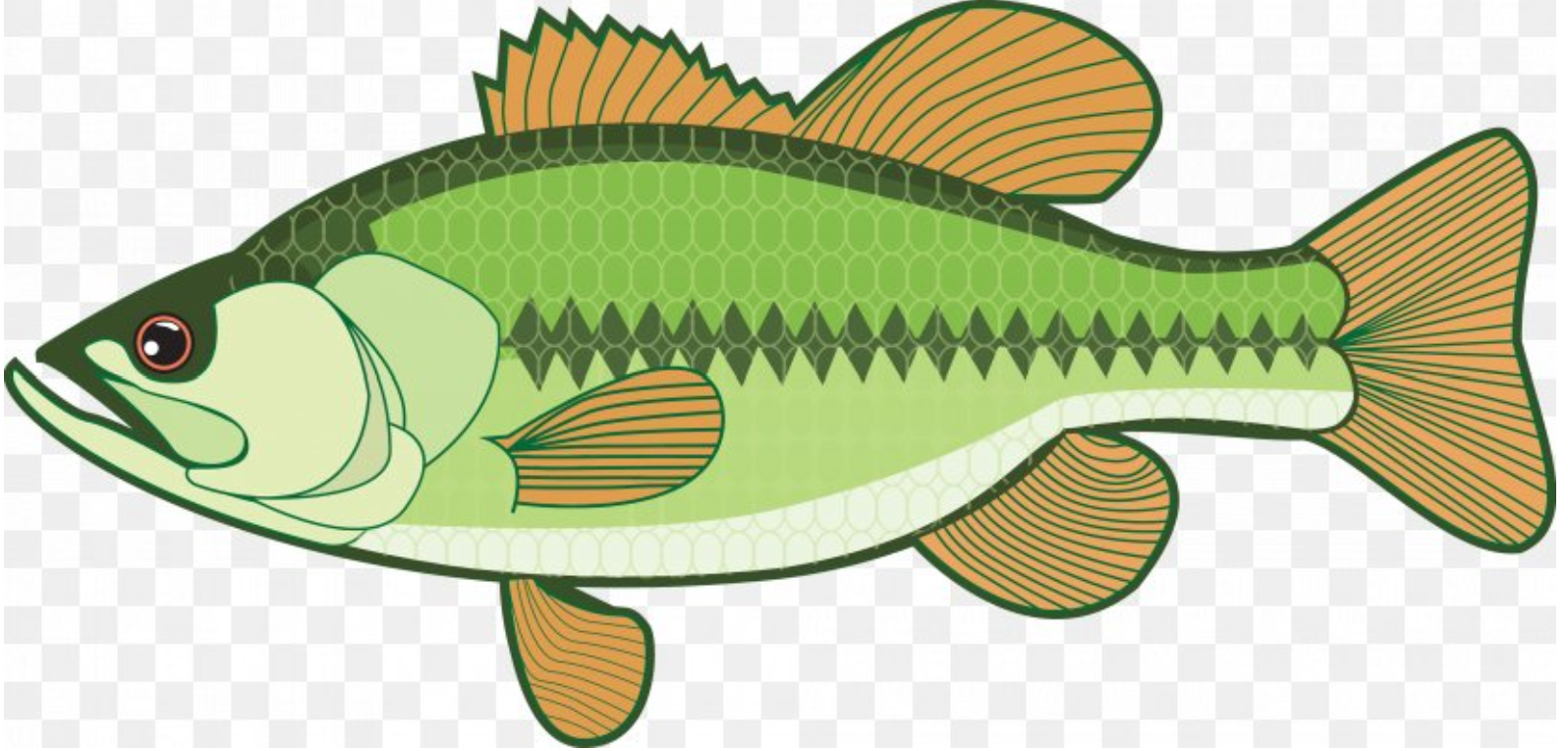 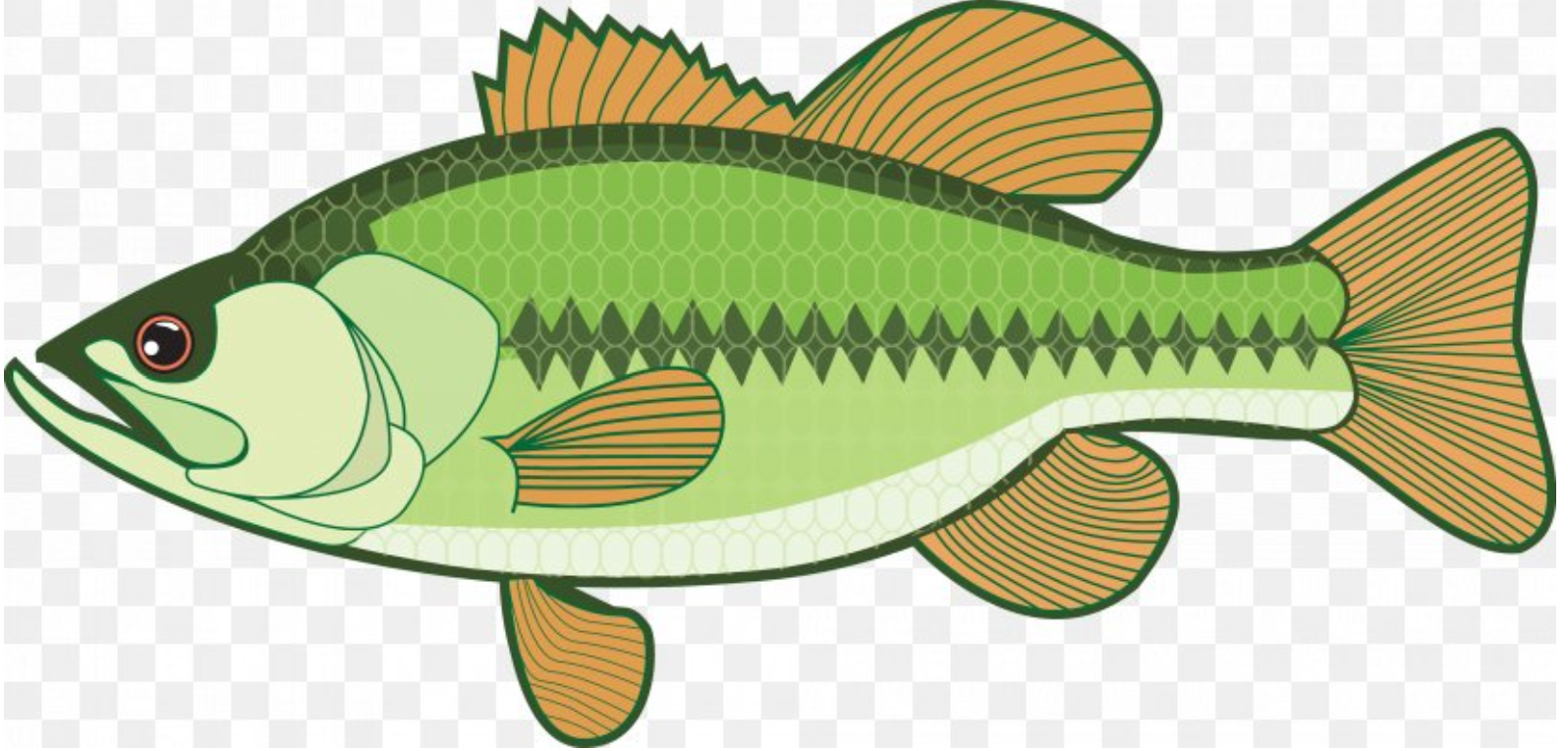 0.41
0.45
0.49
0.28
0.47
0.35
0.46
0.33
0.42
0.51
0.55
0.58
0.84
0.63
0.75
0.65
0.52
0.35
0.51
0.58
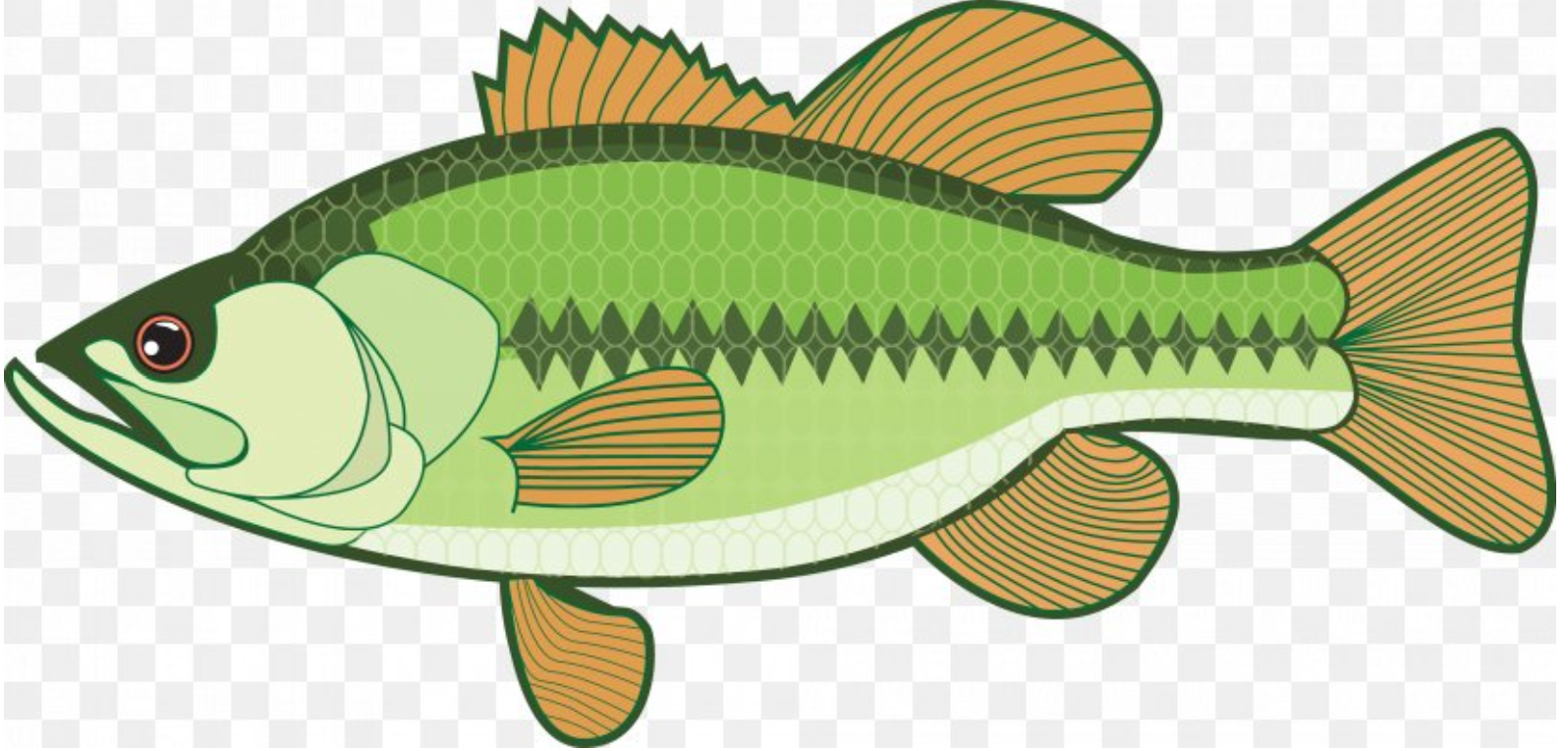 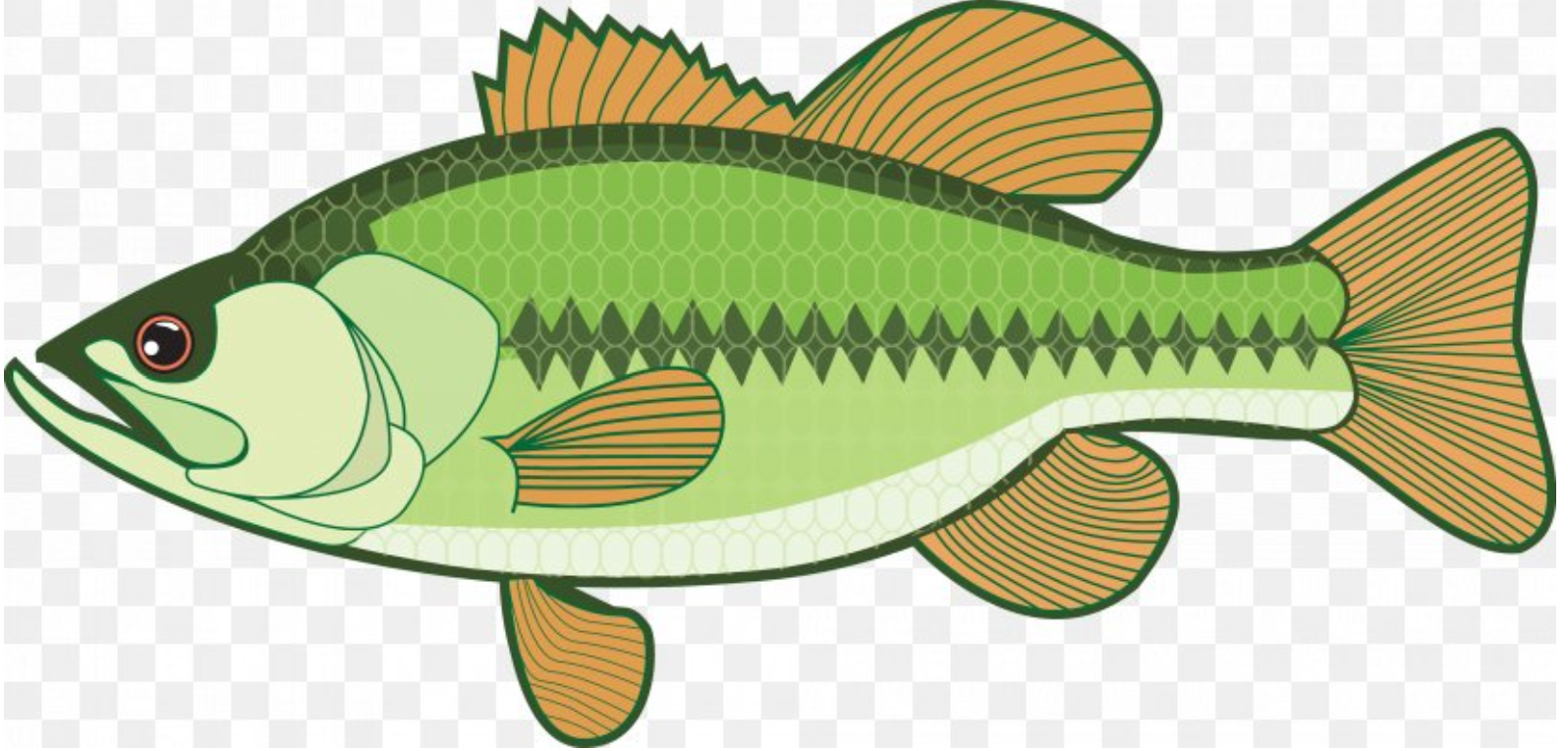 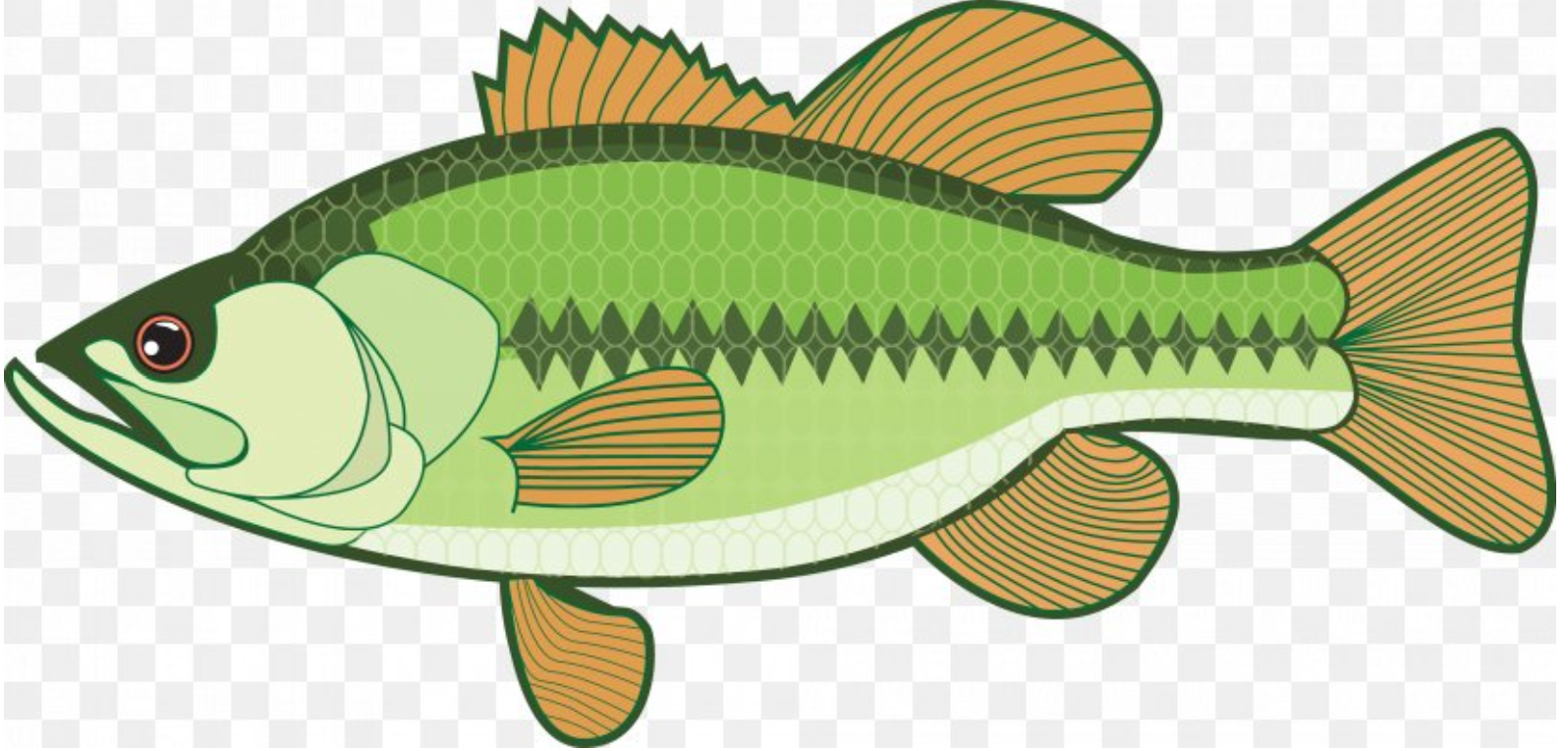 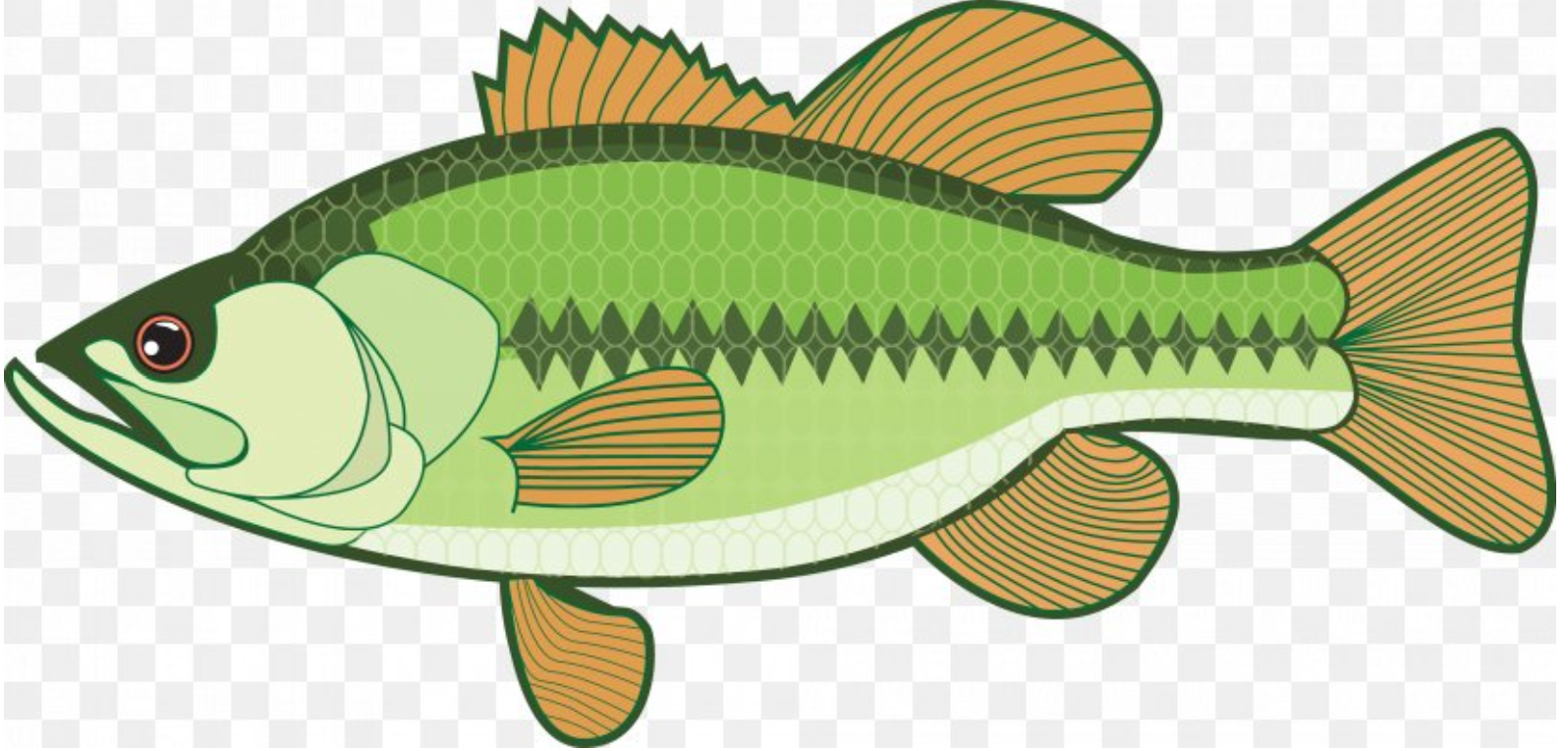 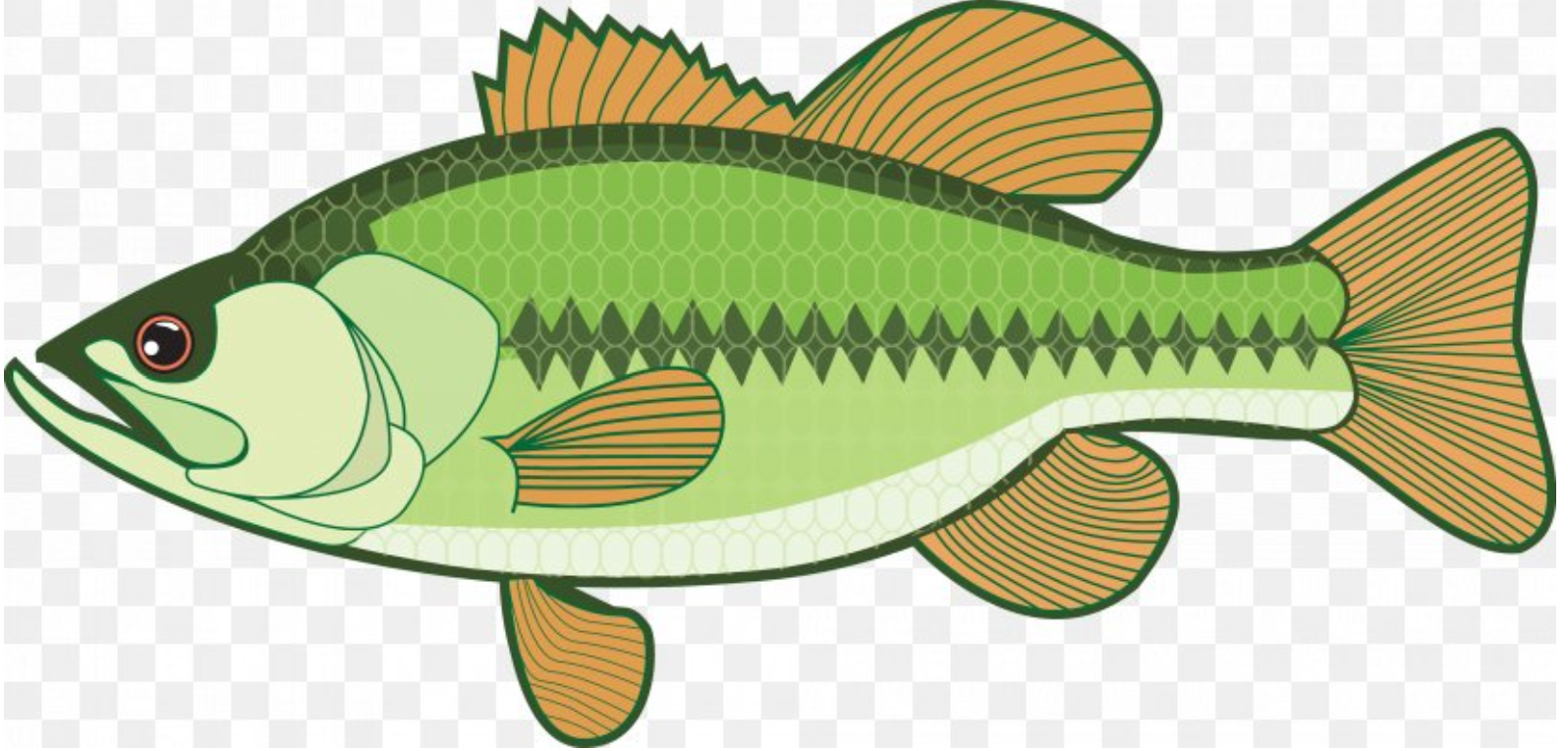 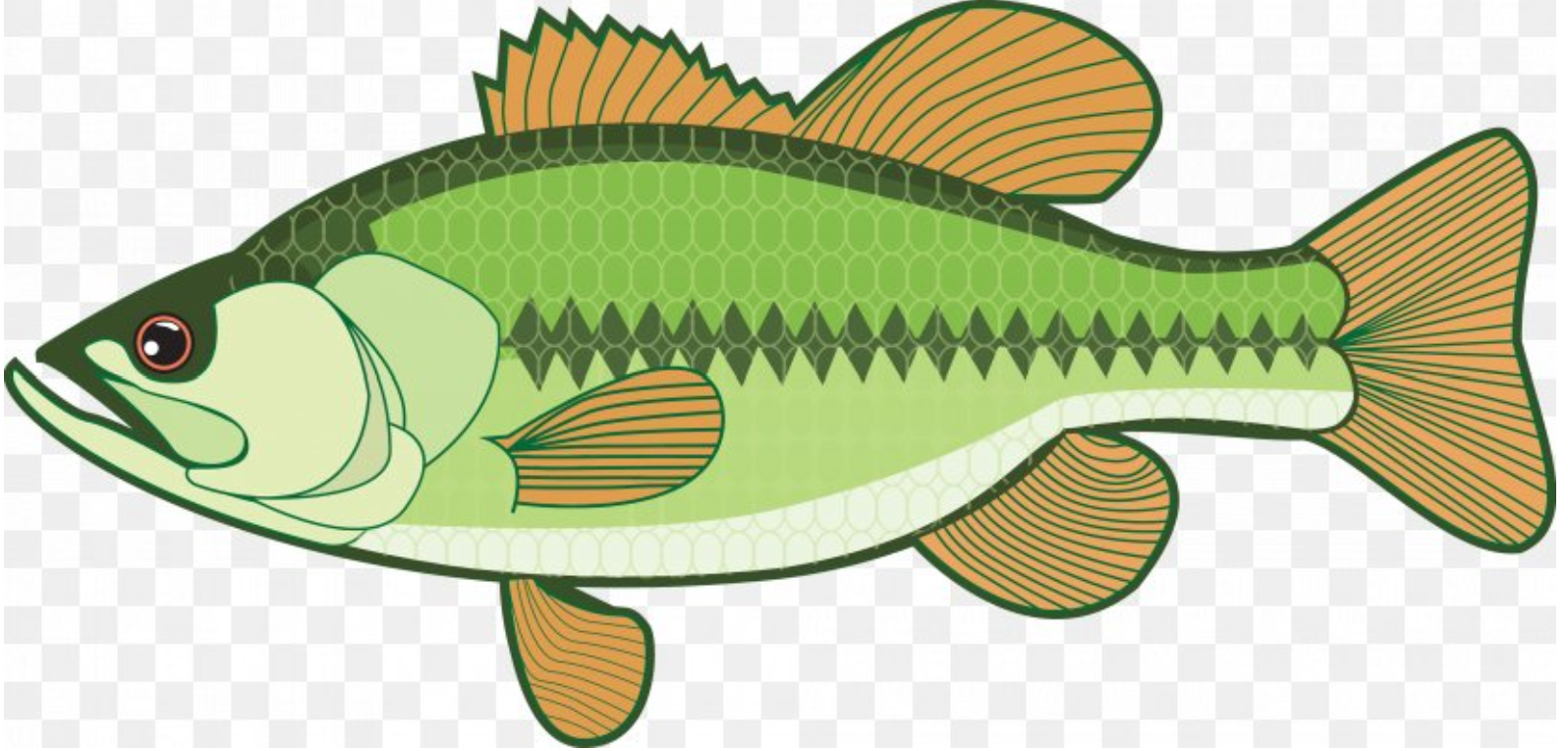 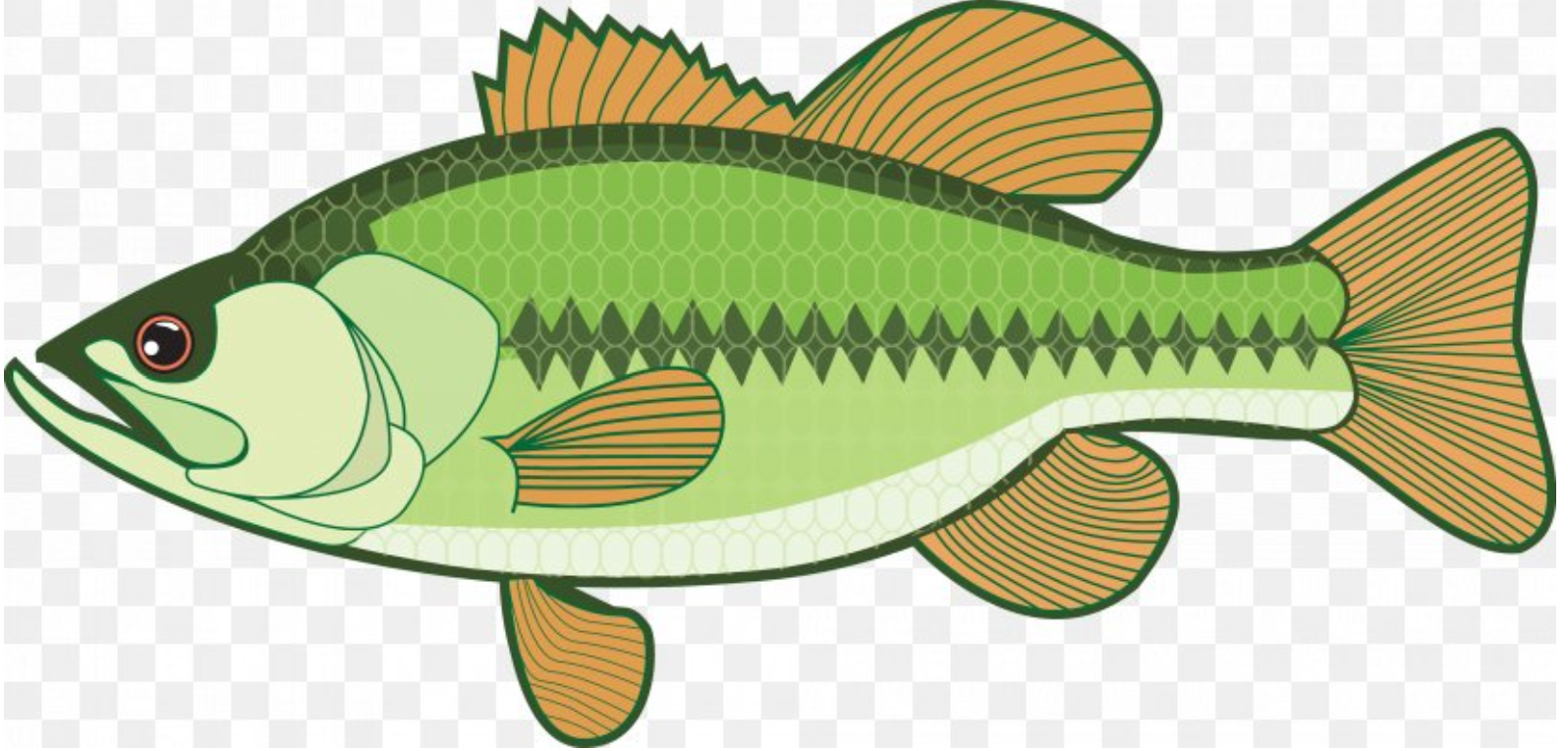 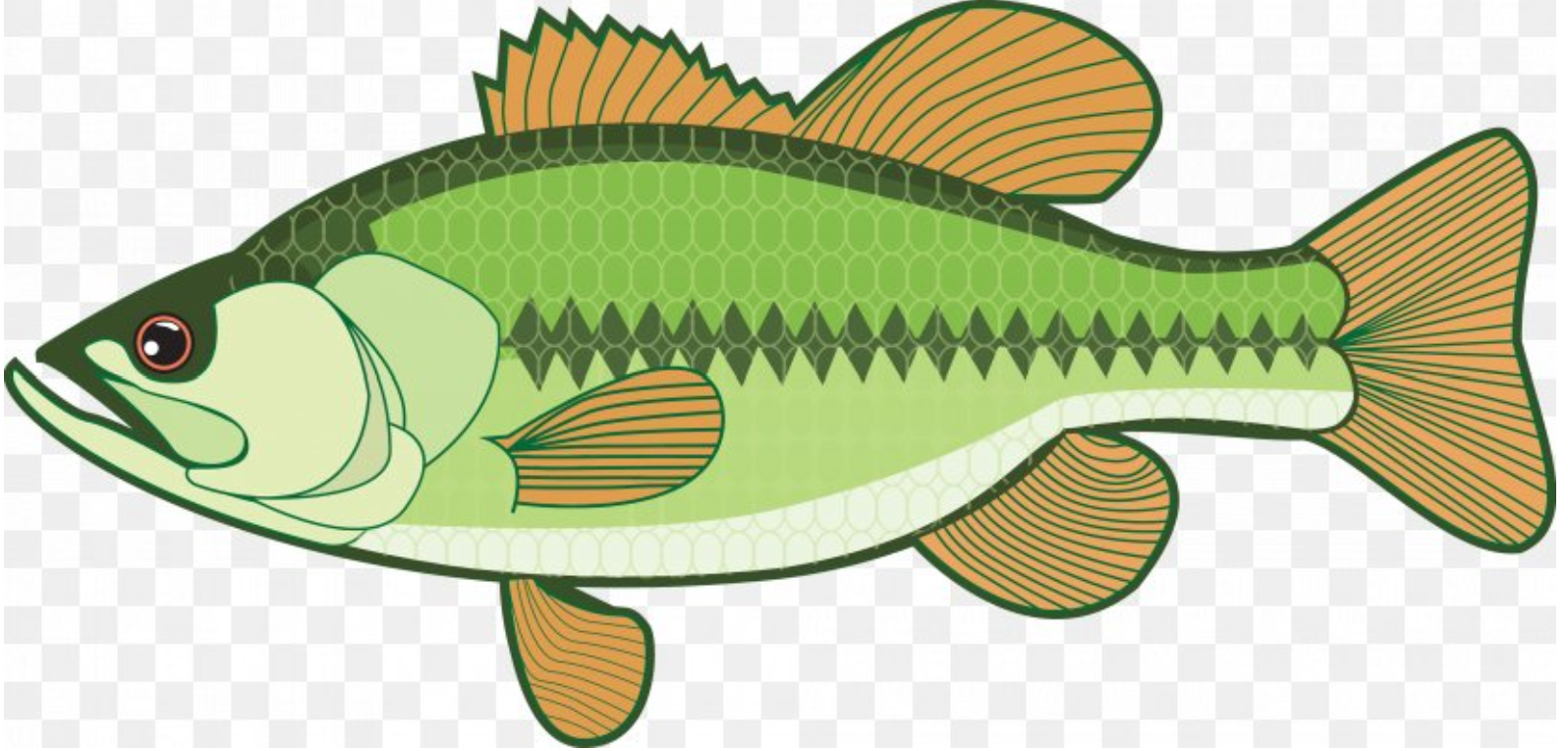 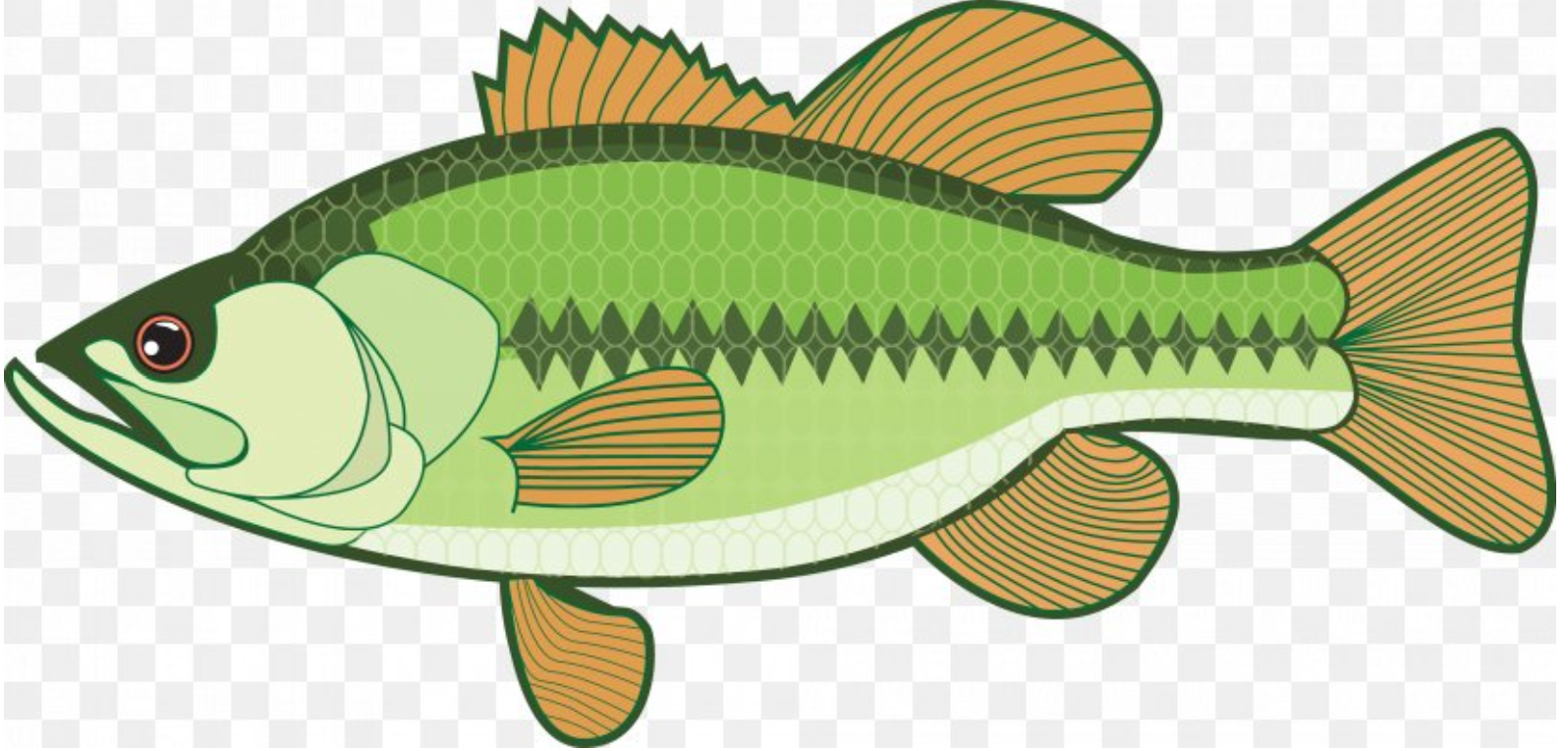 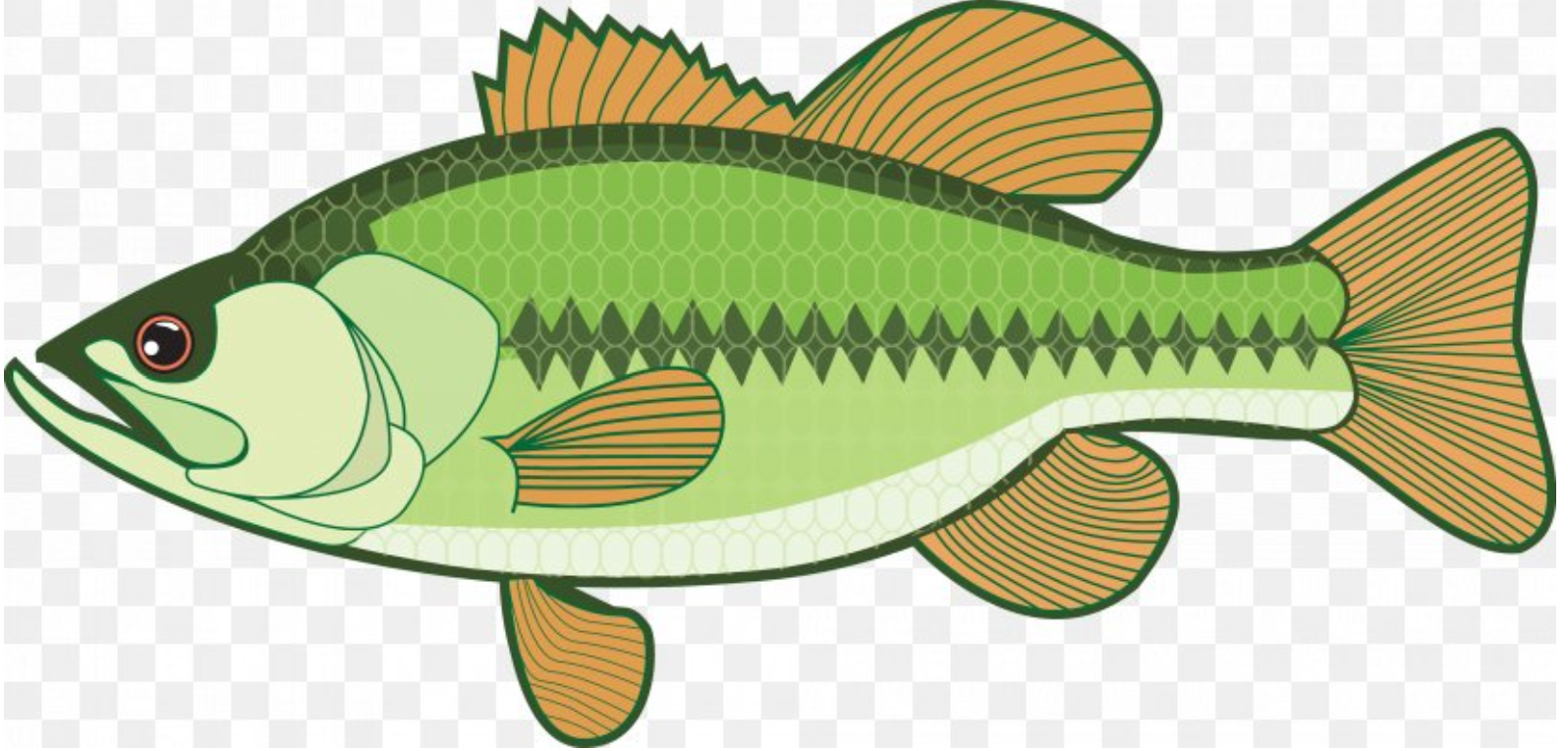 0.55
0.58
0.84
0.63
0.75
0.65
0.52
0.35
0.51
0.58
1                           2                         3                         4                        5                         6                         7                          8                       9                       10     x